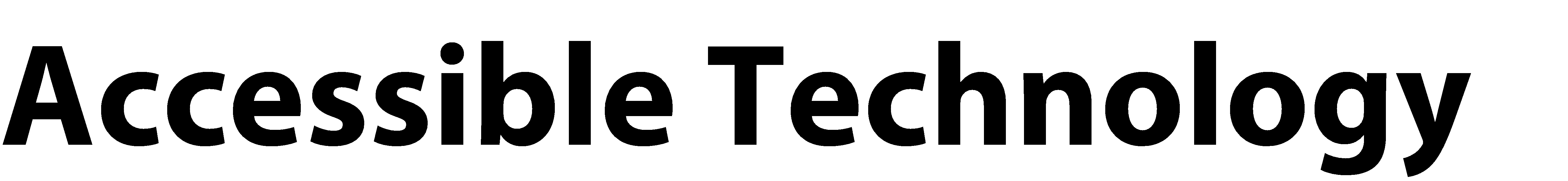 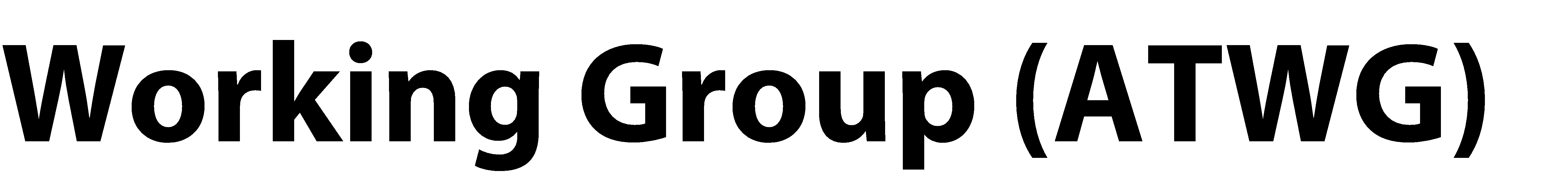 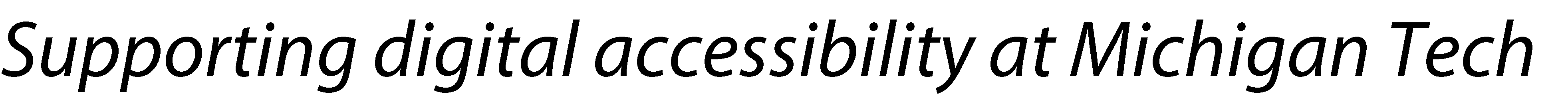 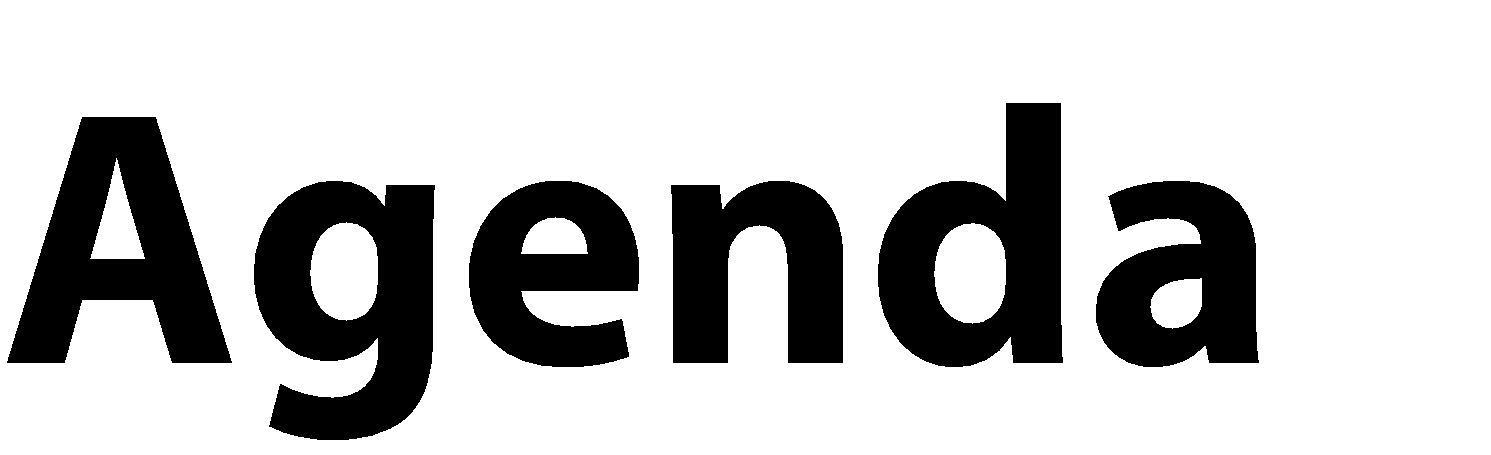 •
•
•
•
•
•
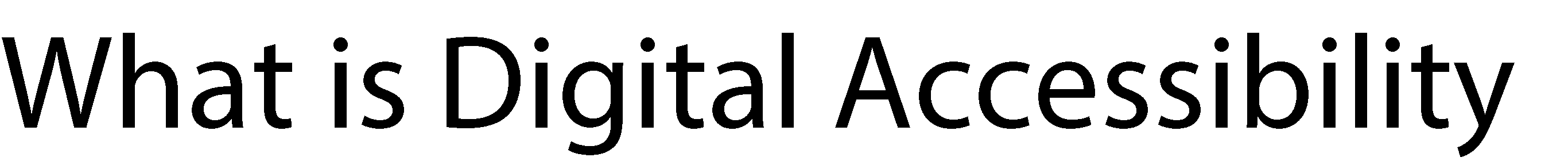 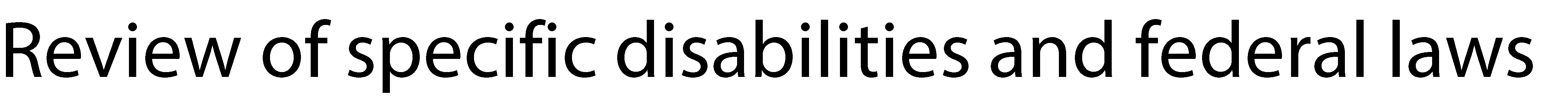 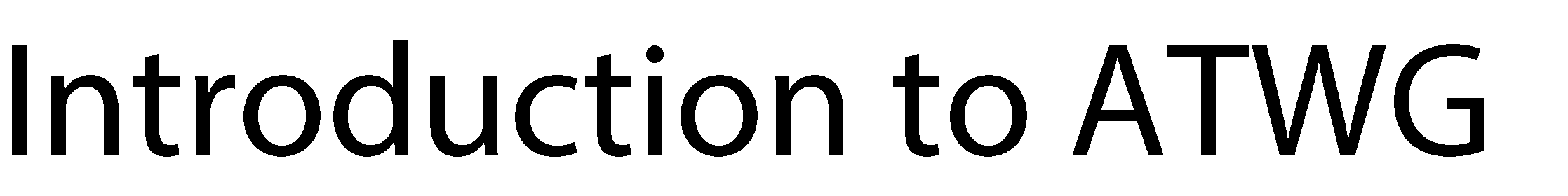 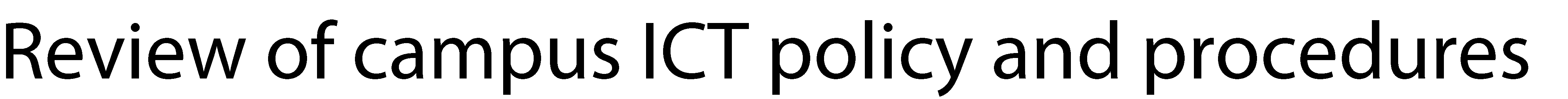 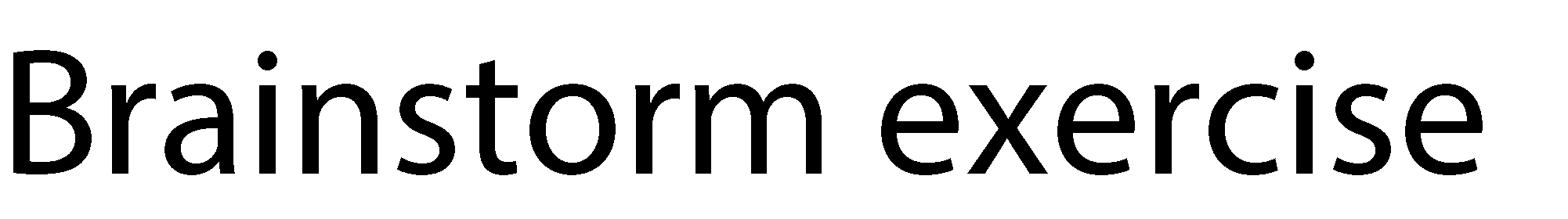 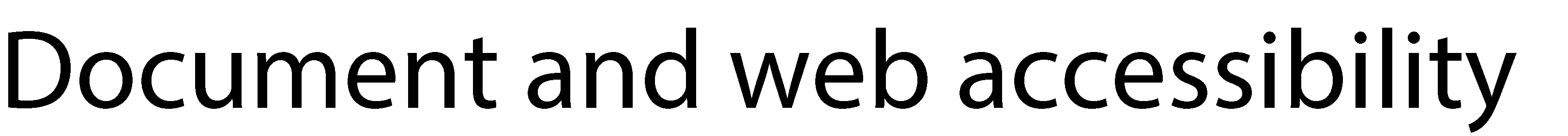 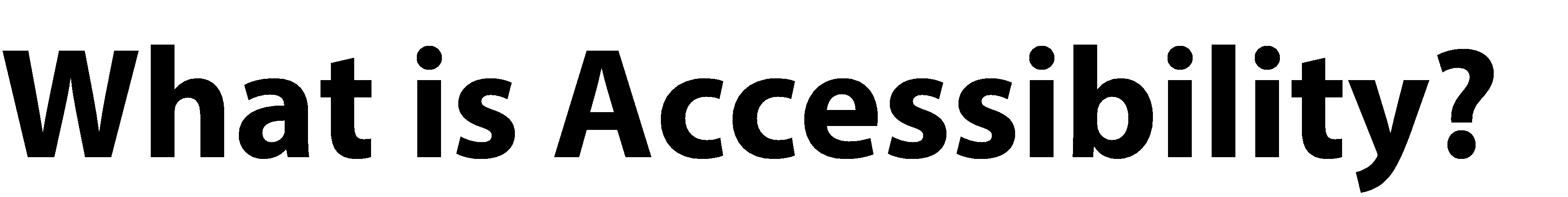 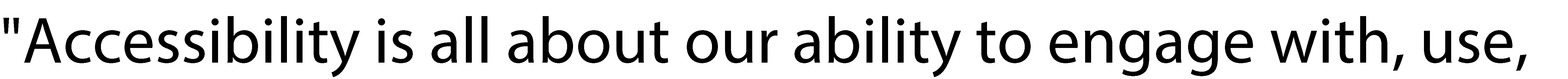 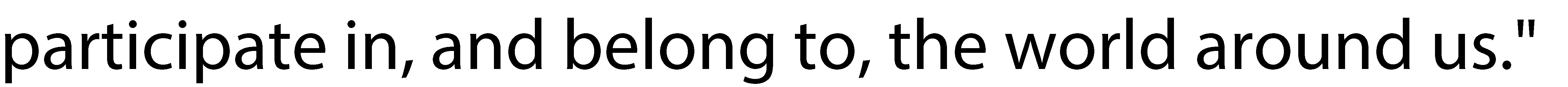 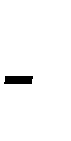 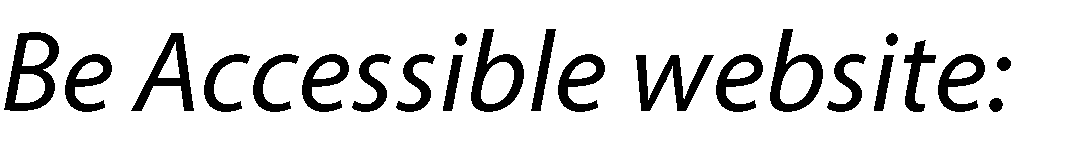 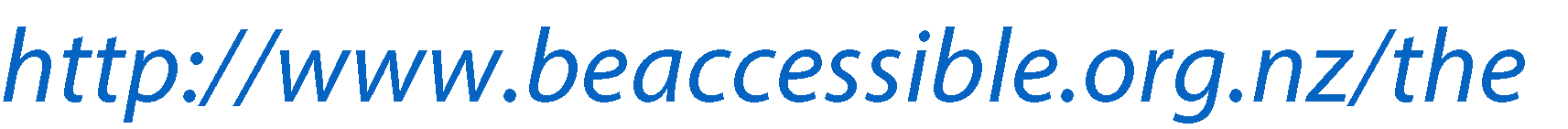 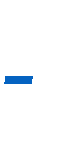 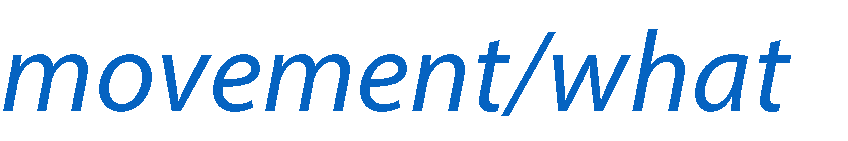 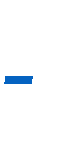 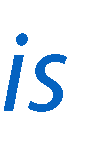 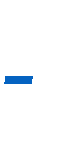 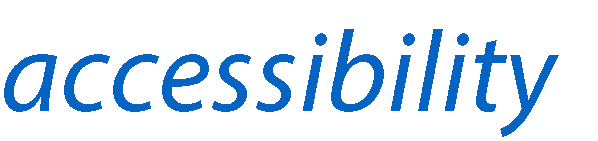 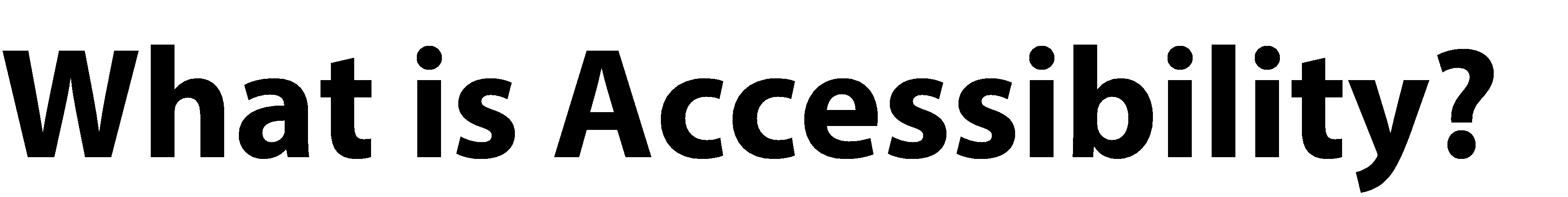 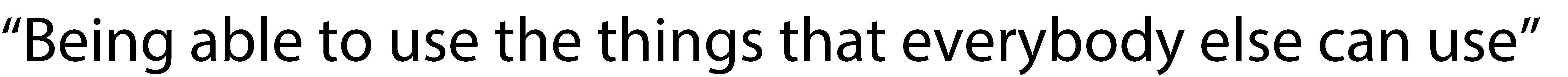 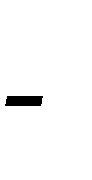 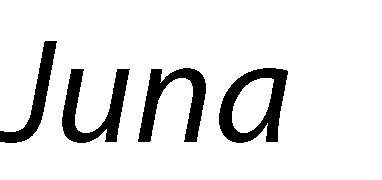 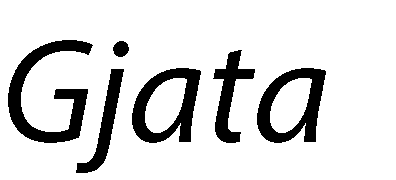 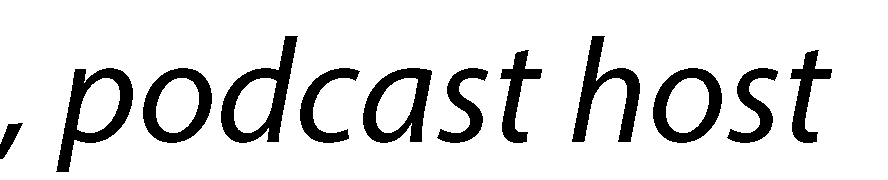 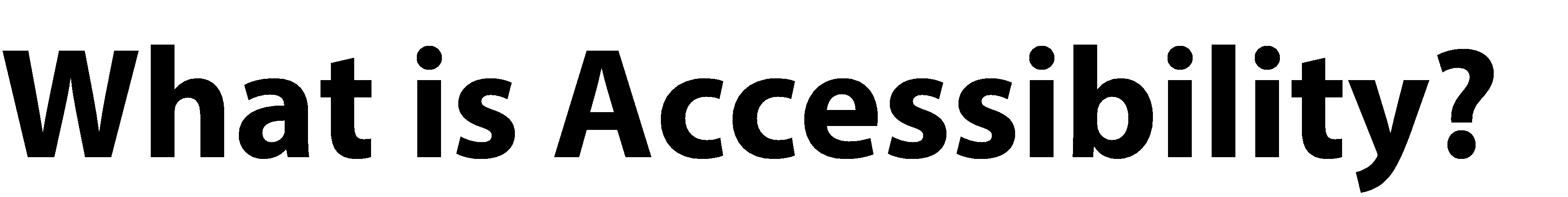 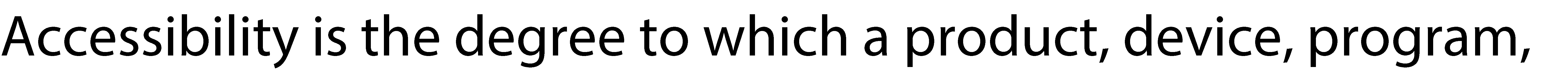 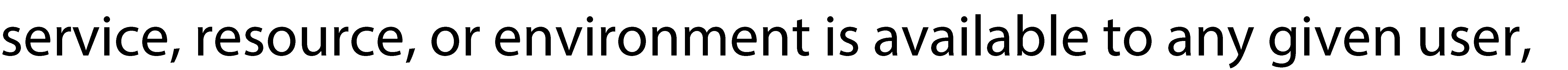 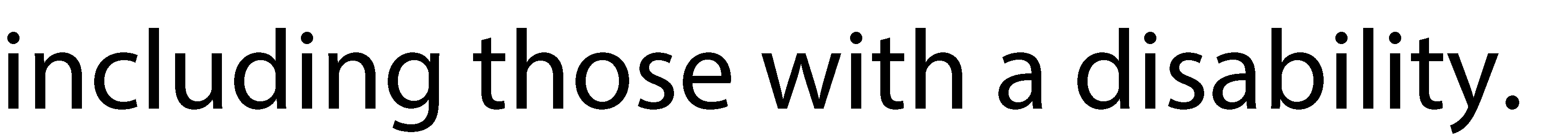 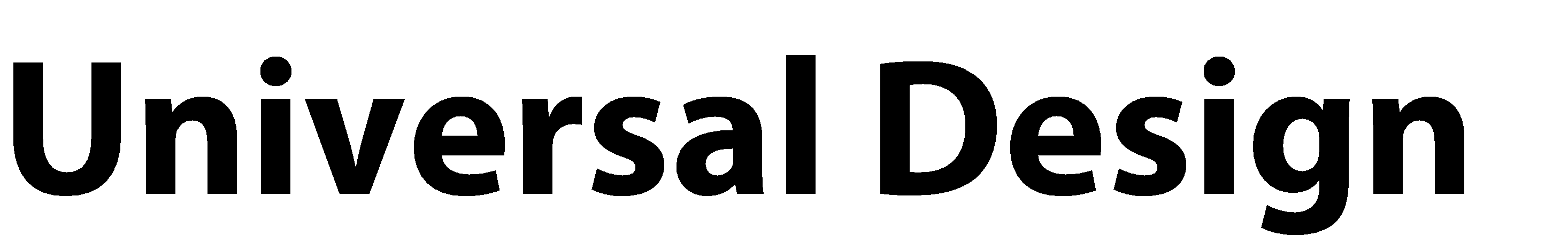 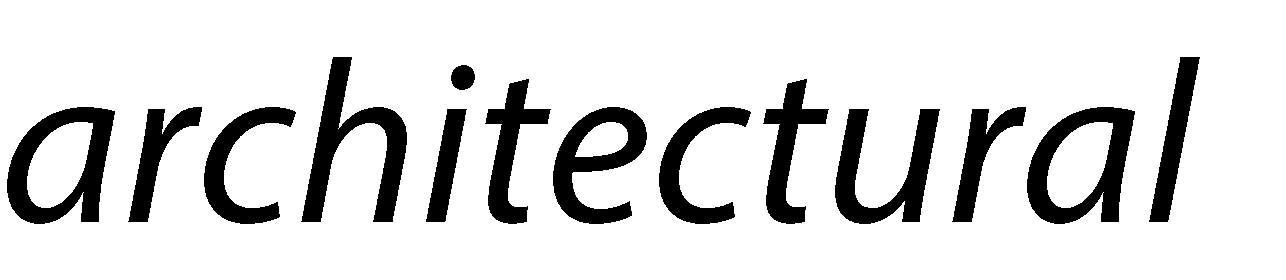 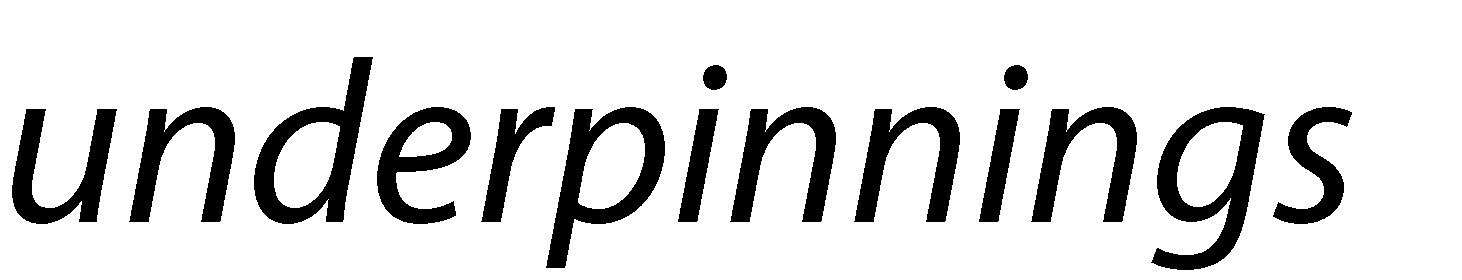 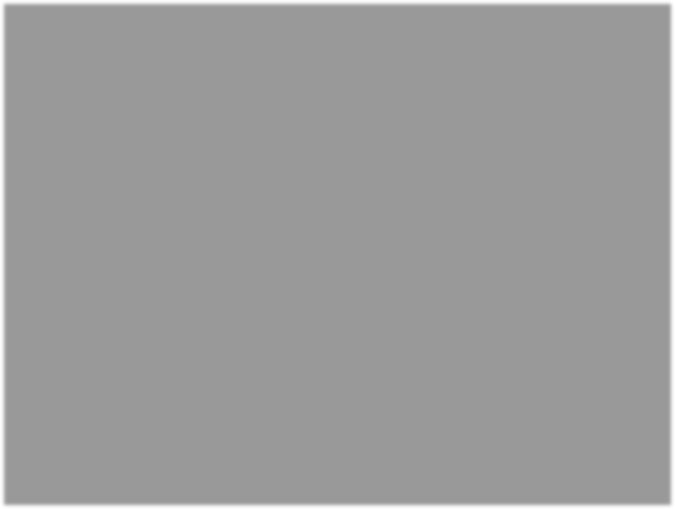 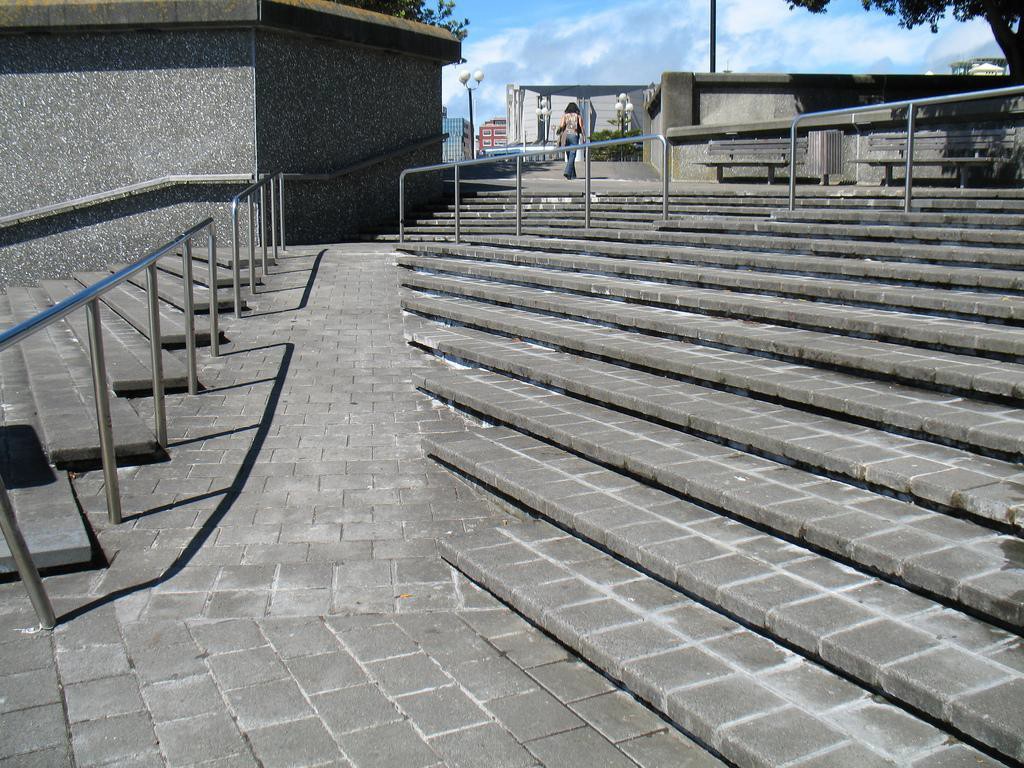 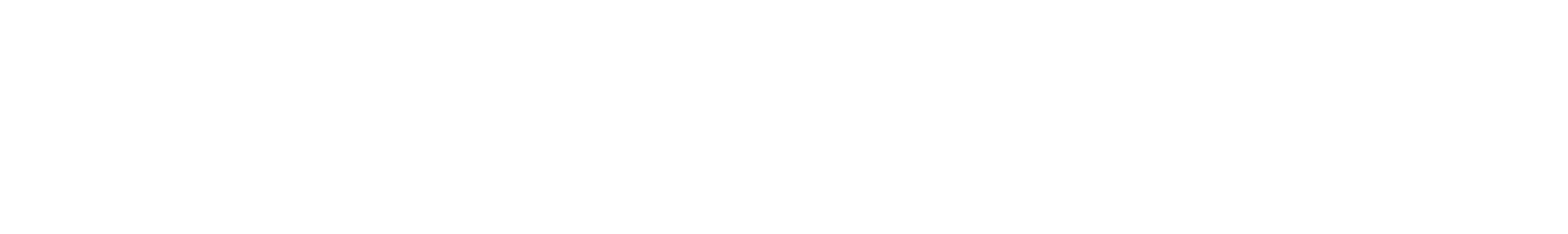 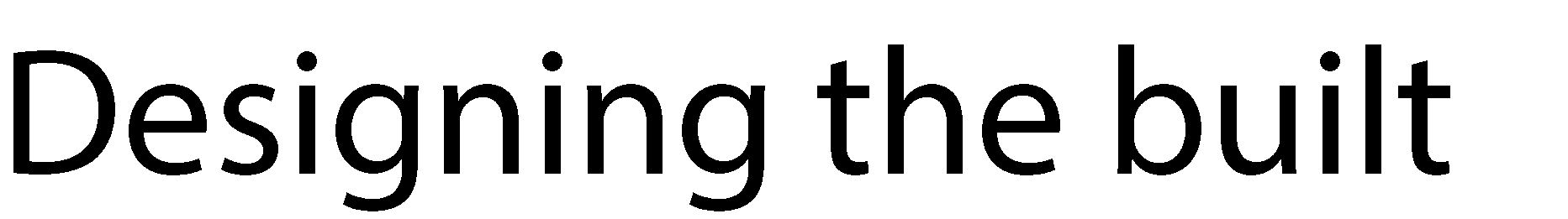 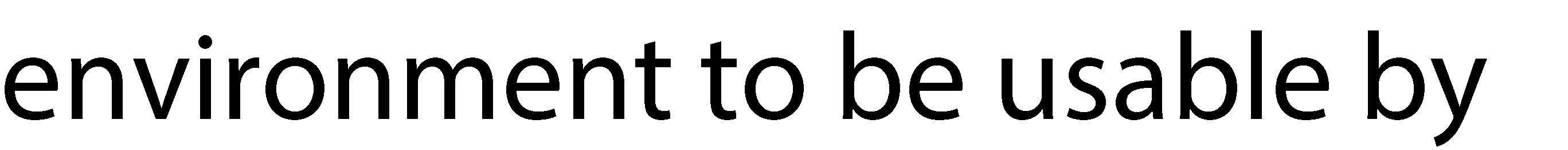 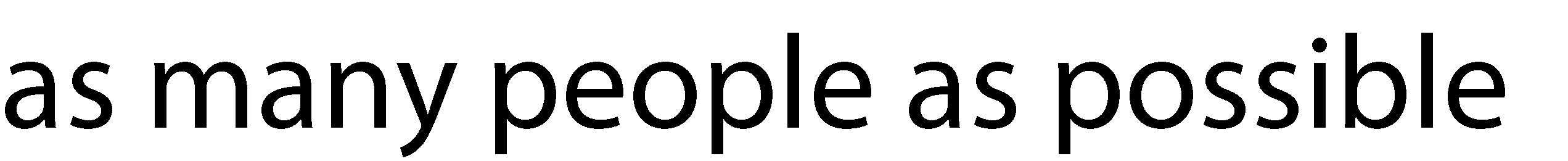 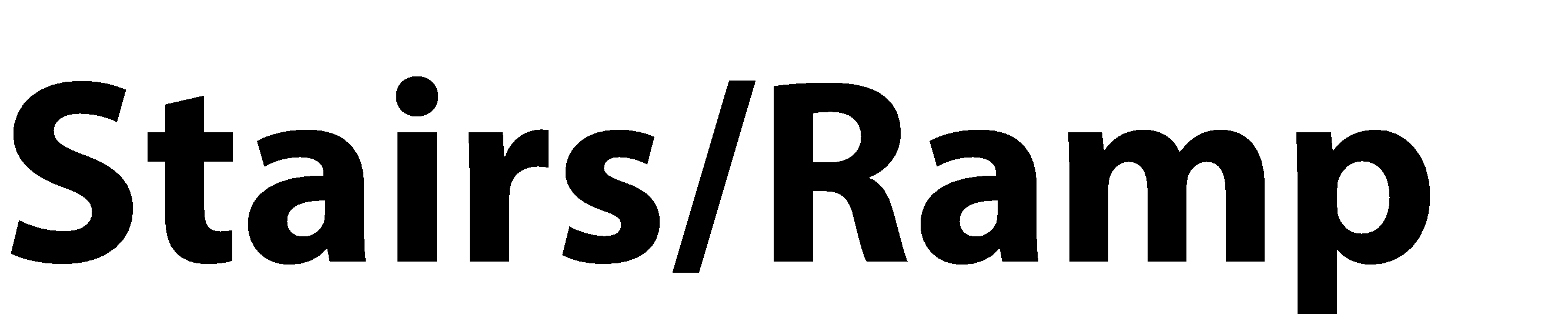 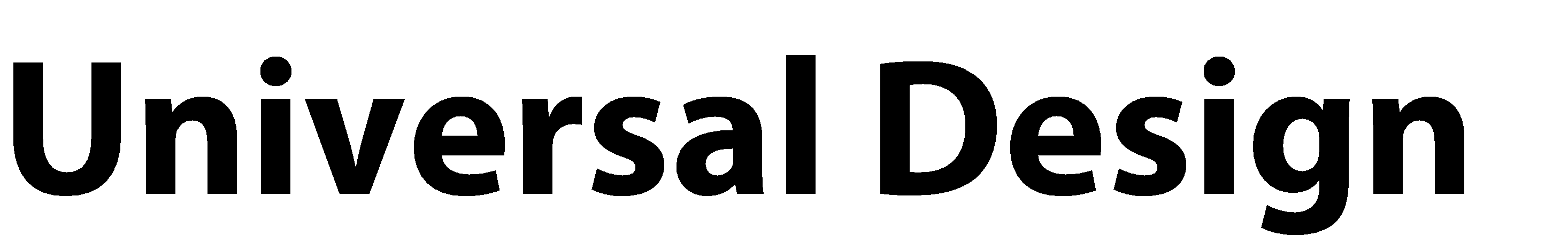 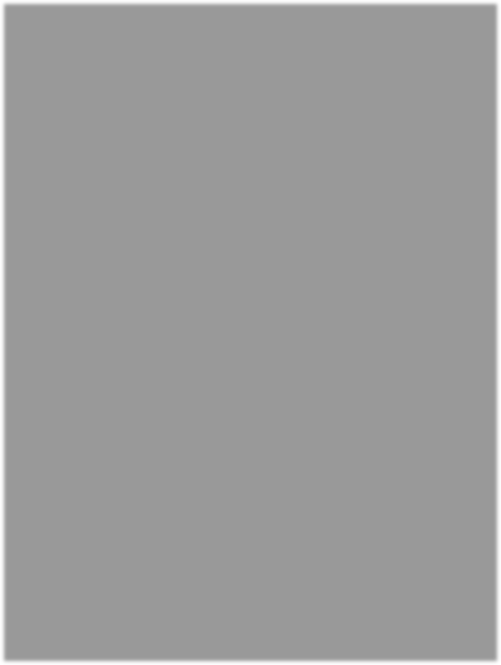 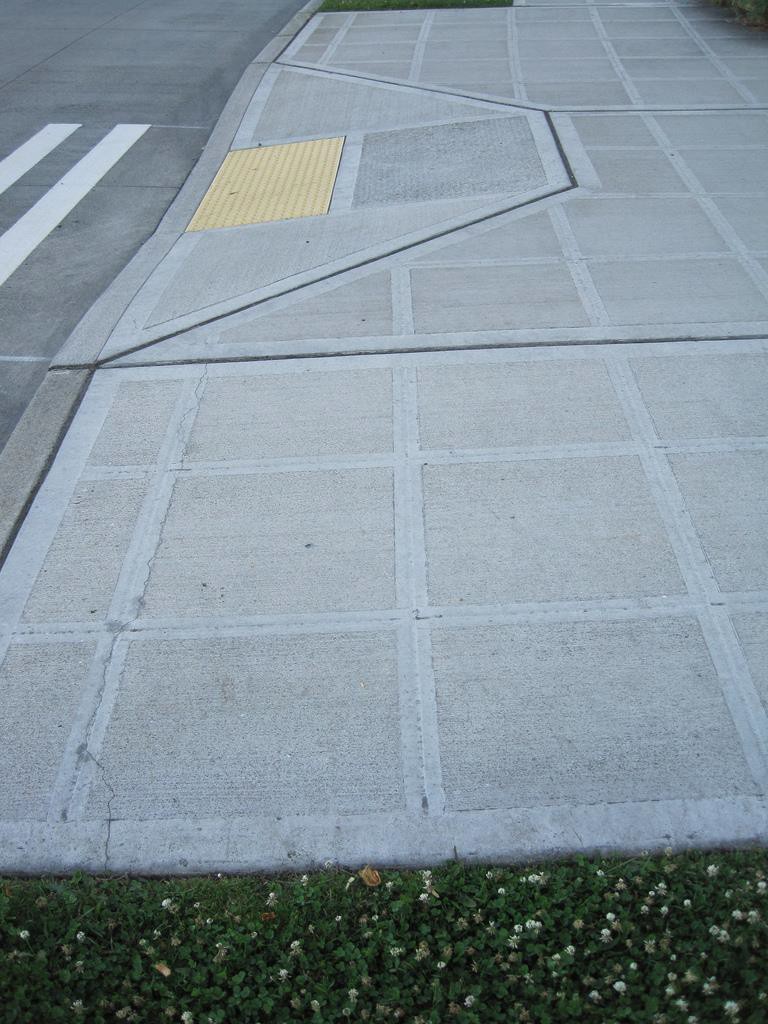 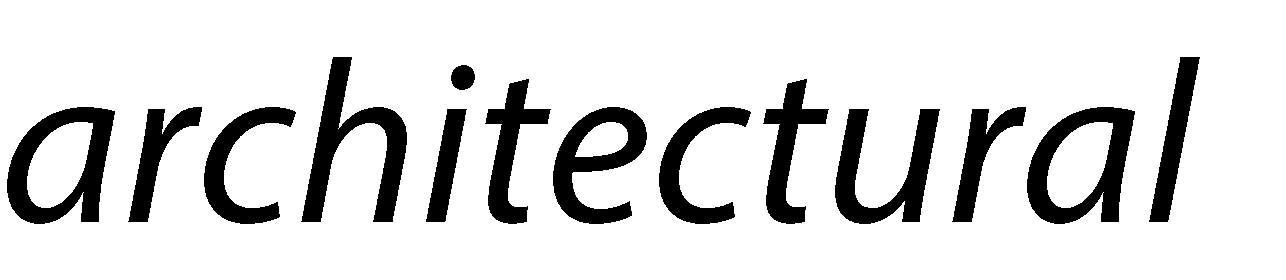 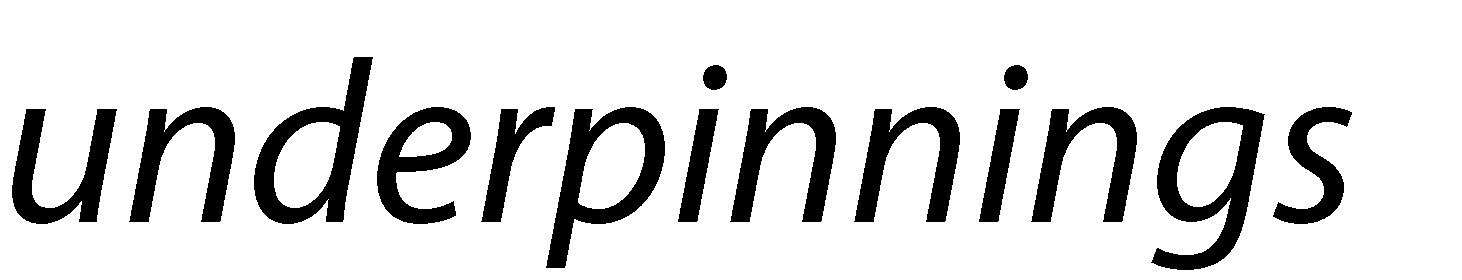 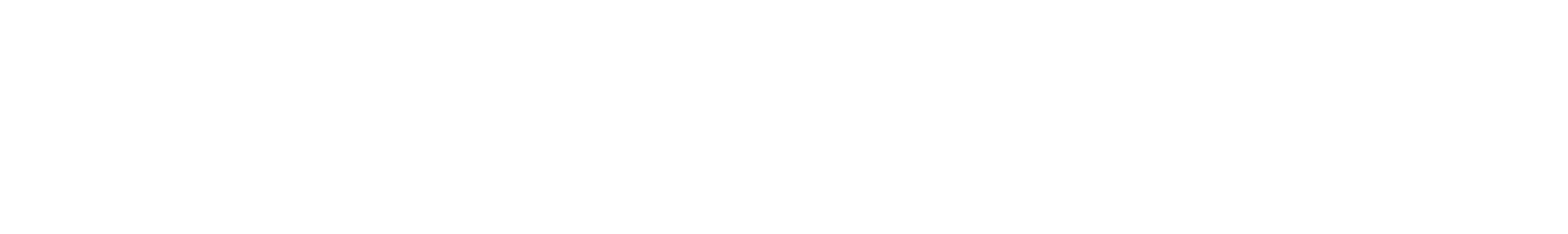 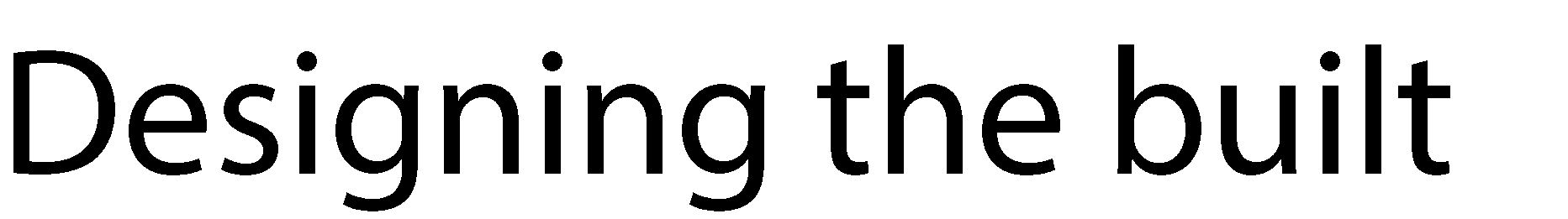 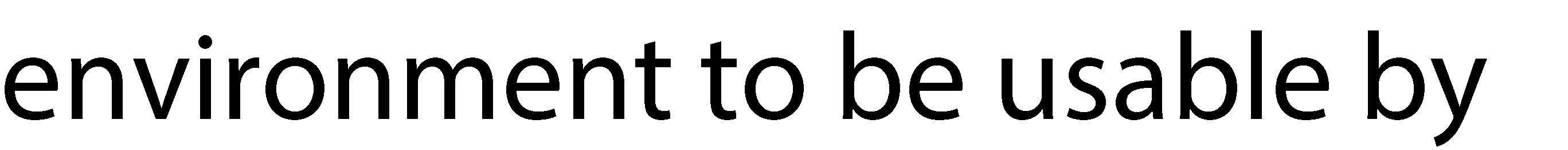 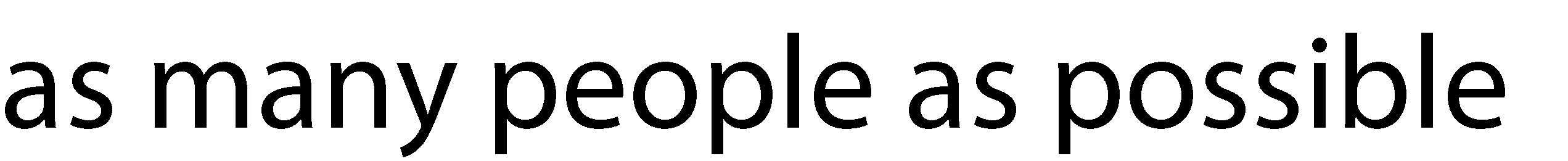 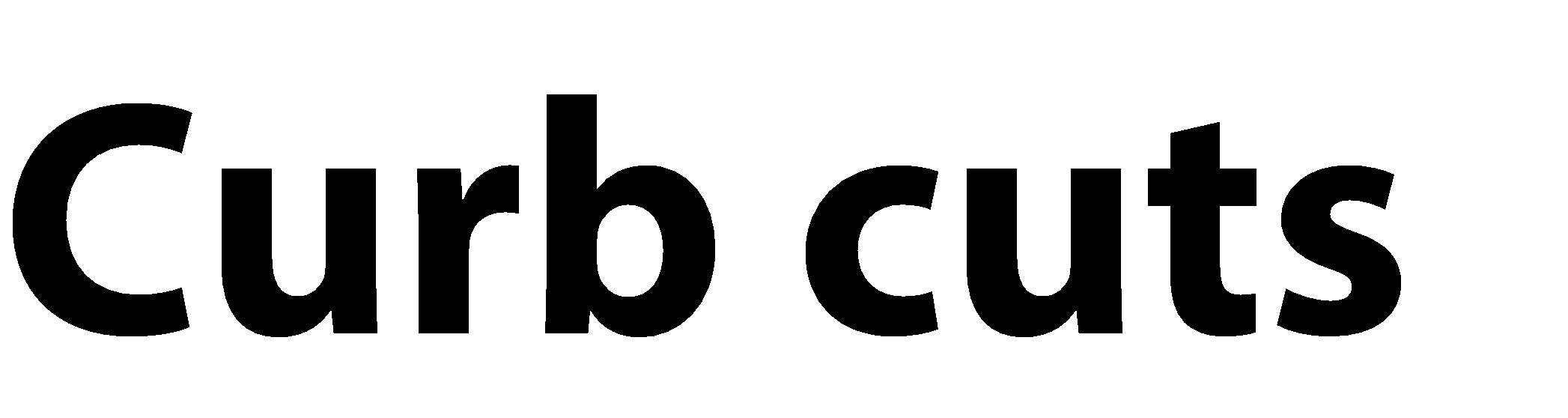 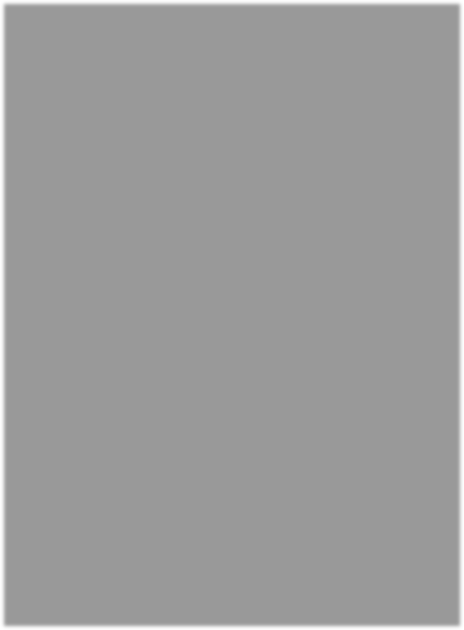 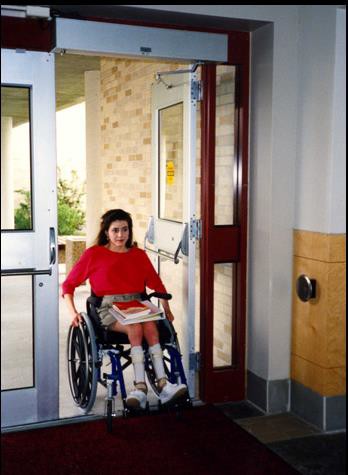 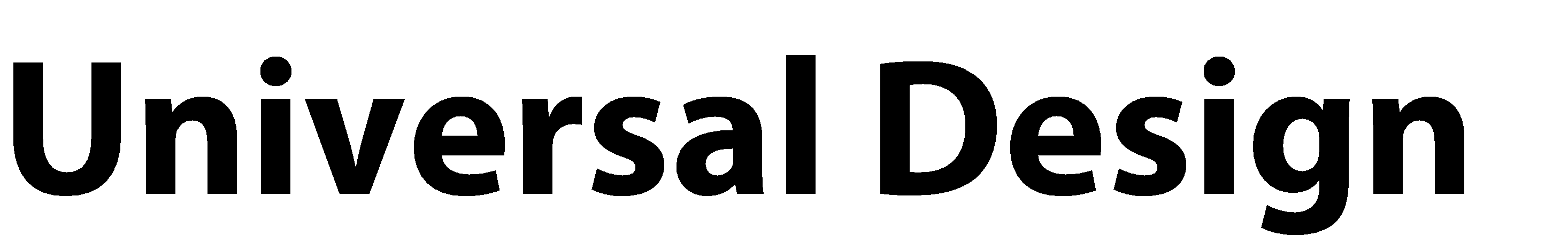 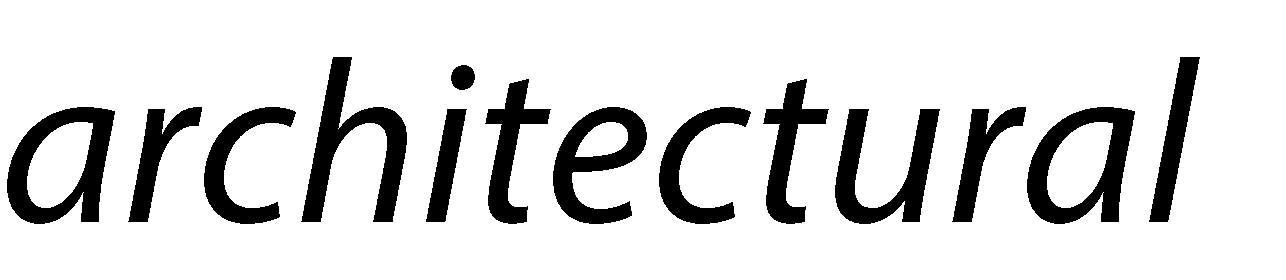 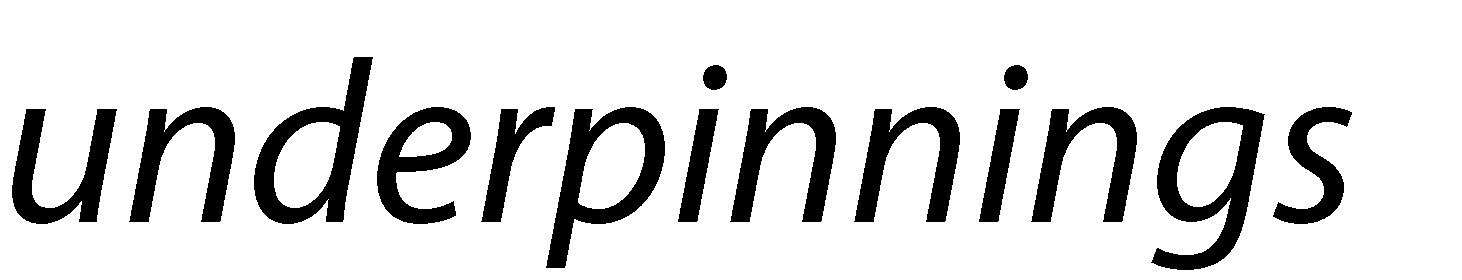 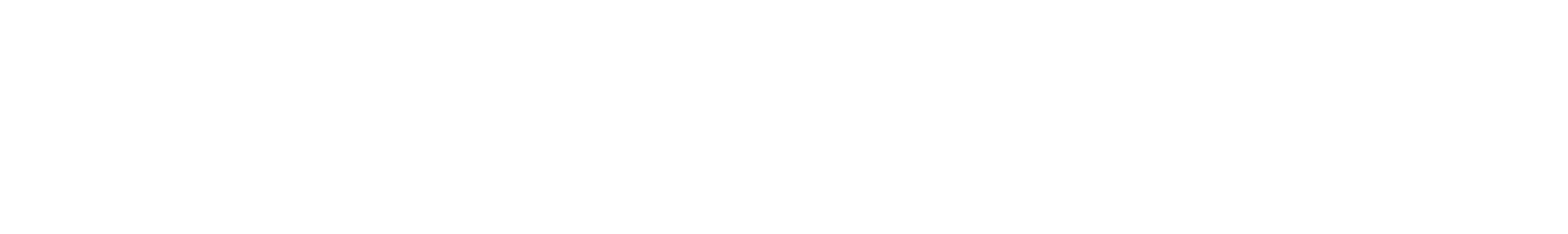 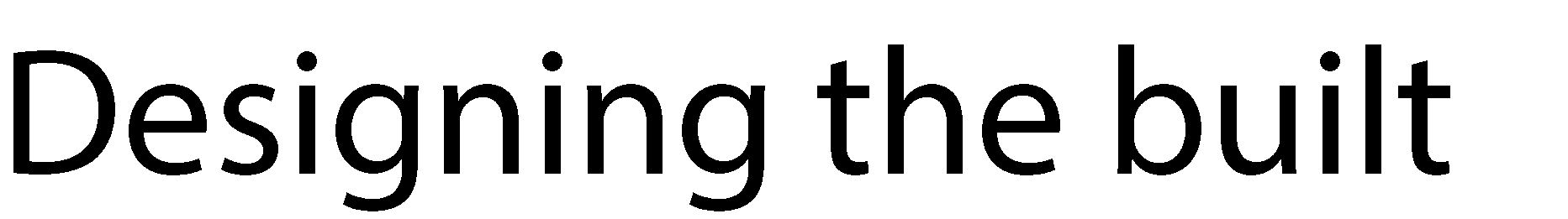 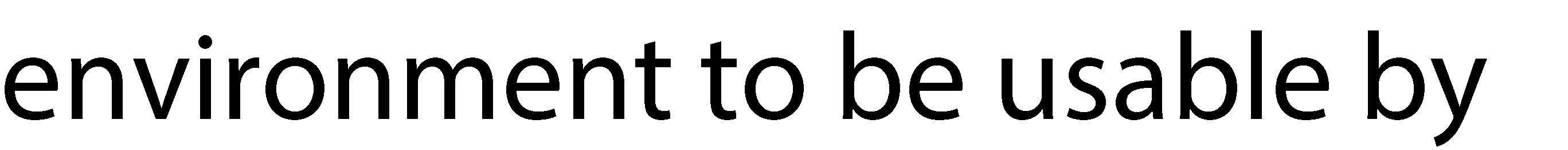 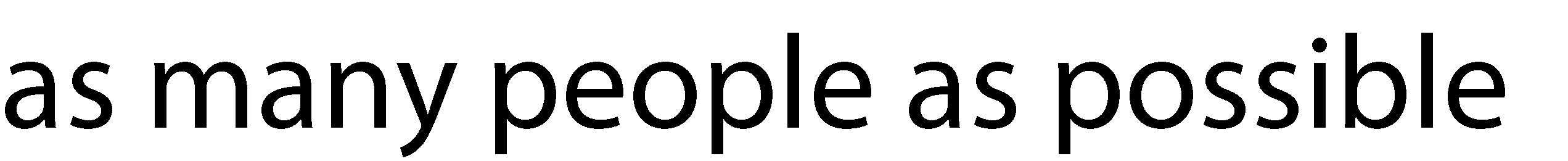 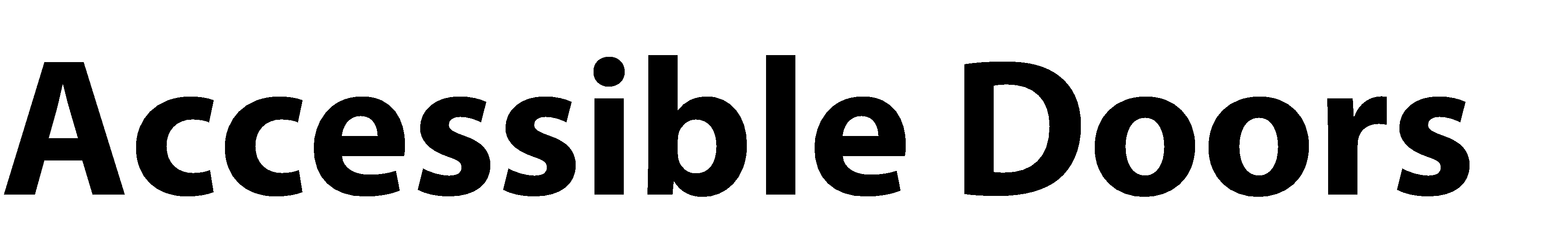 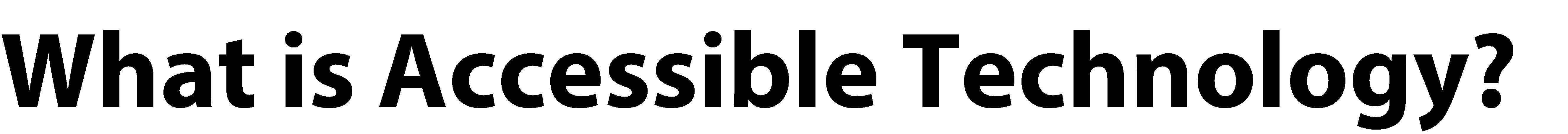 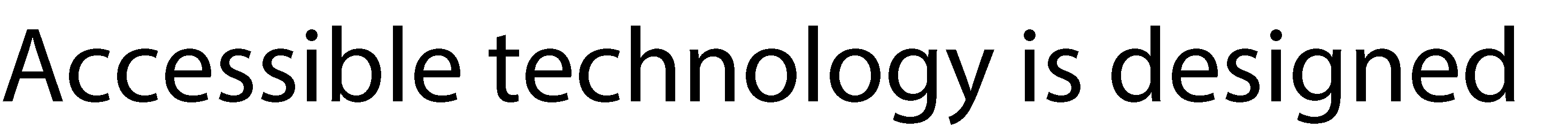 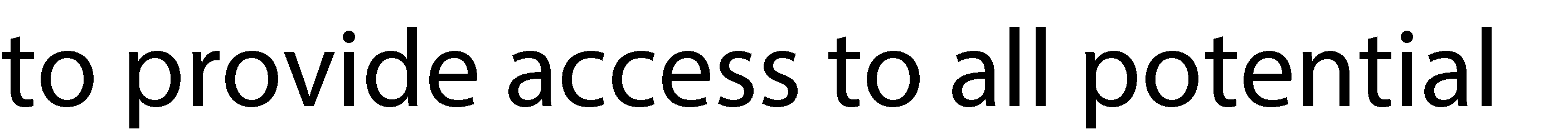 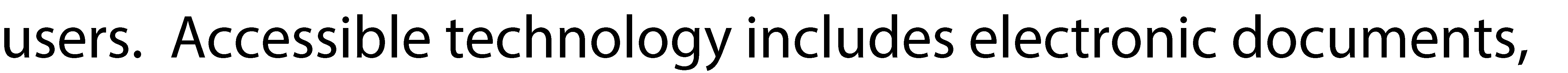 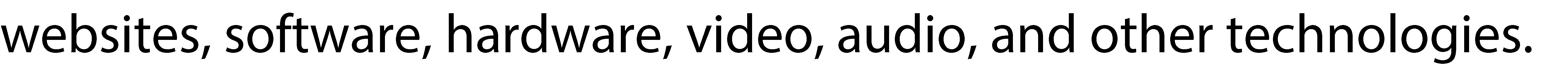 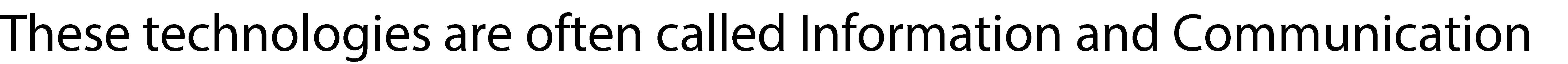 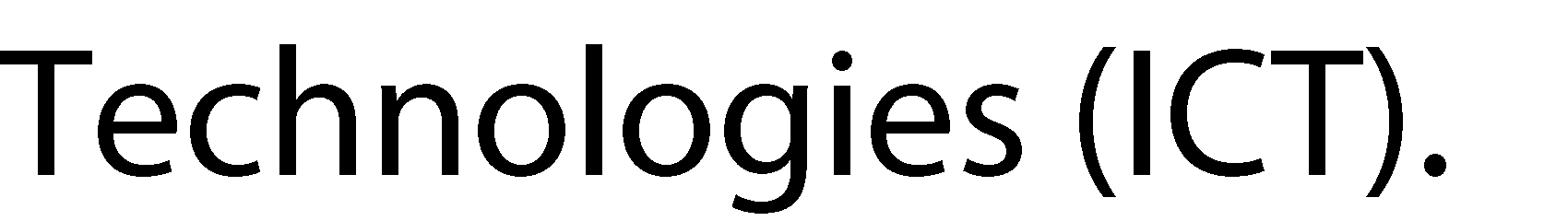 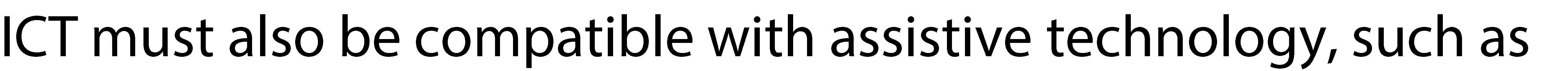 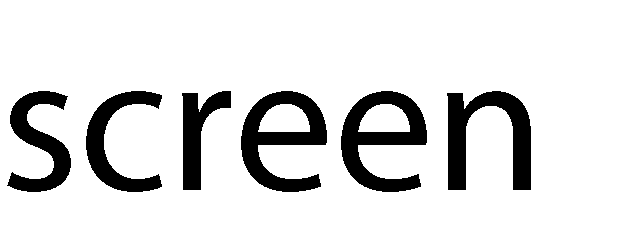 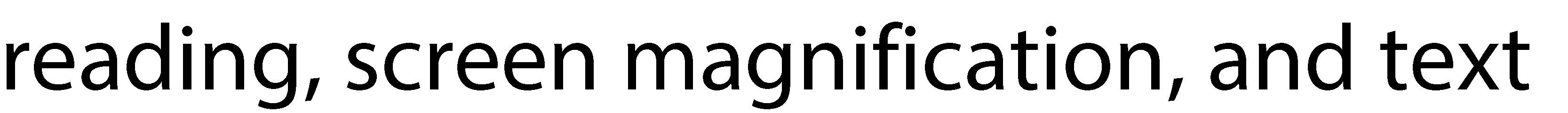 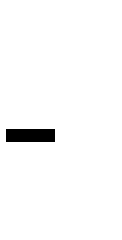 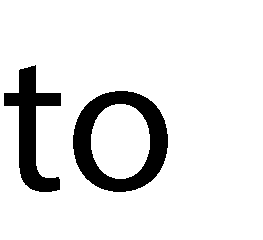 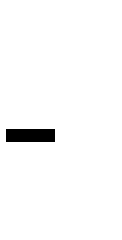 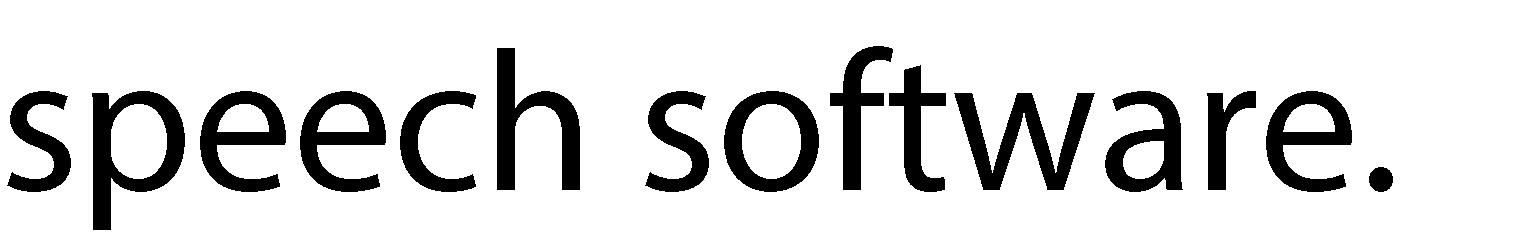 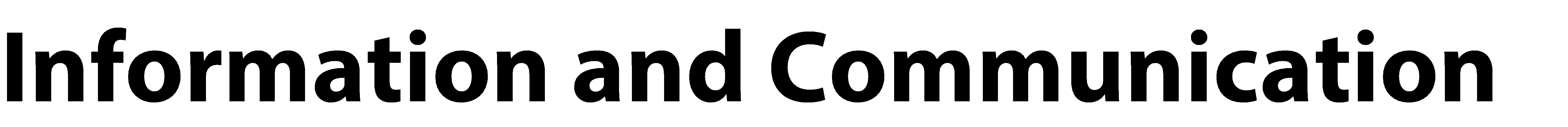 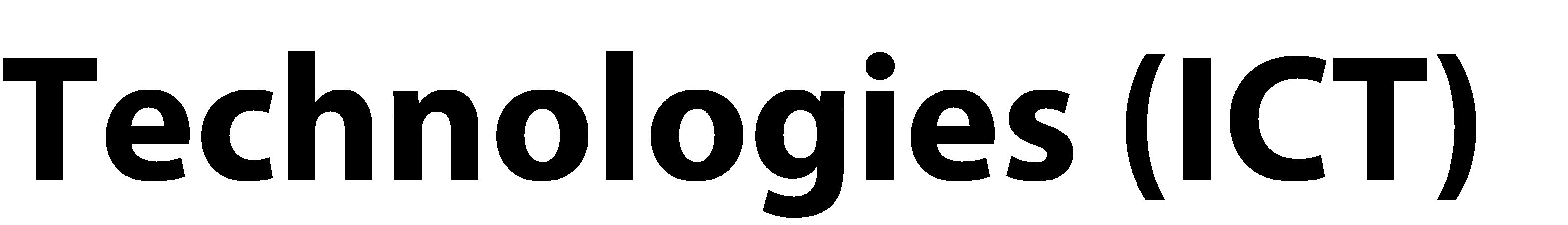 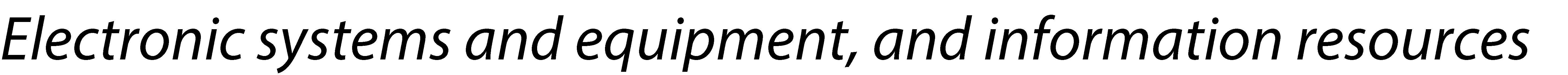 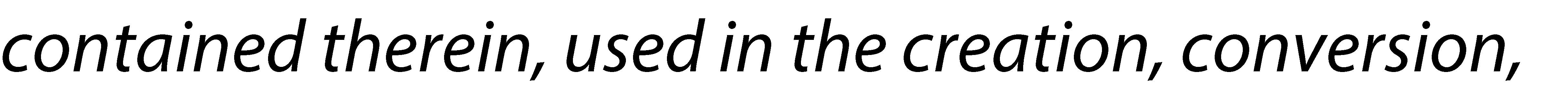 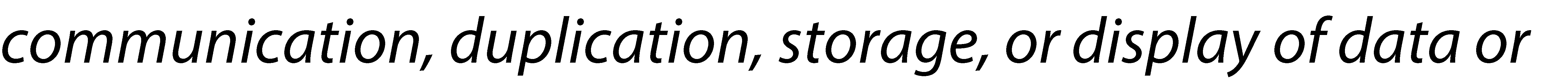 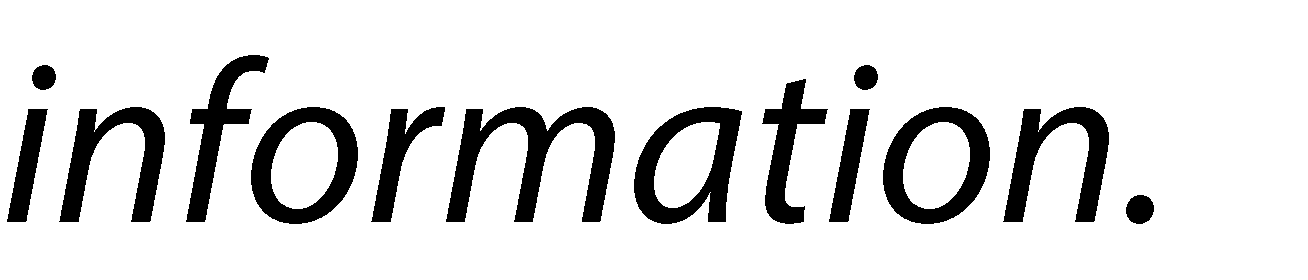 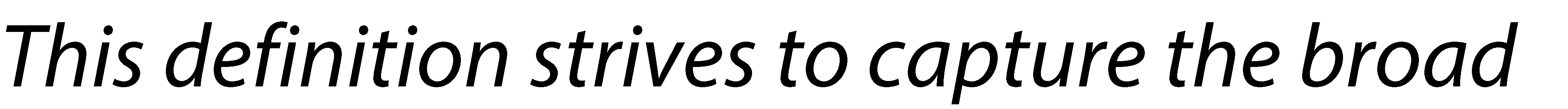 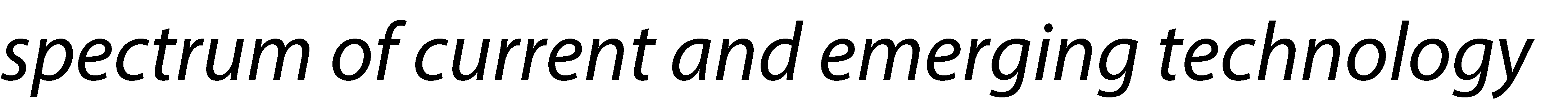 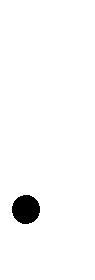 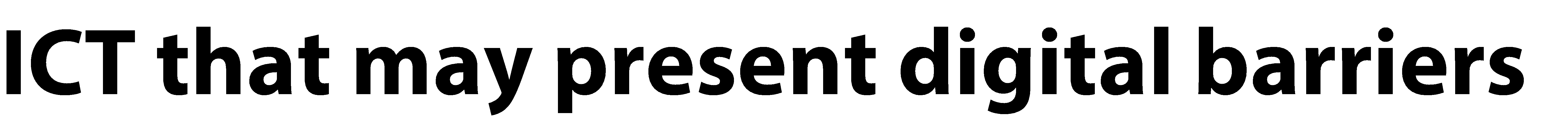 •
•
•
•

•
•
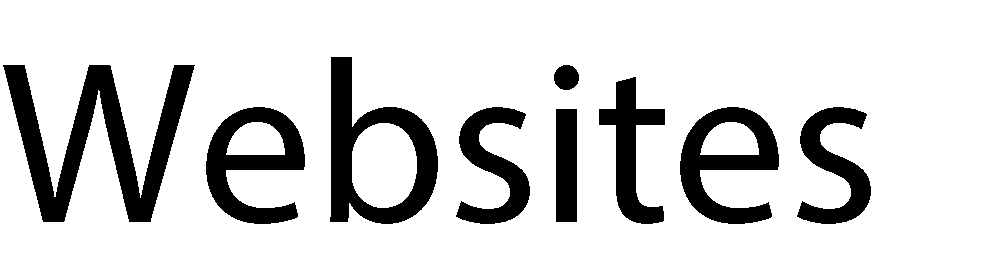 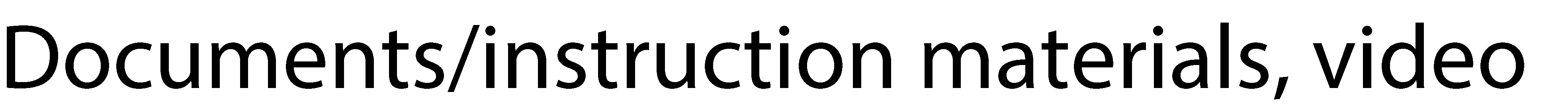 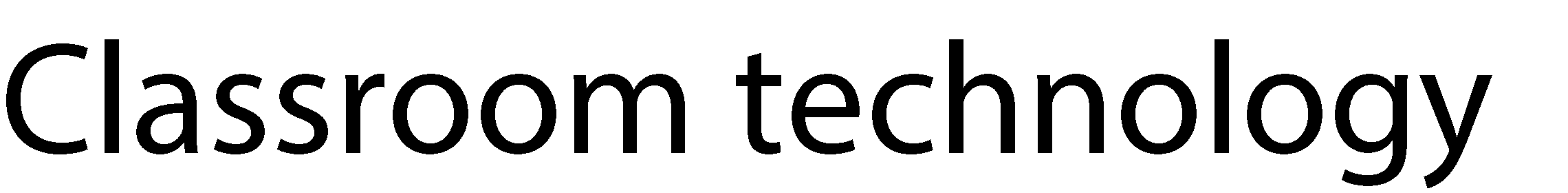 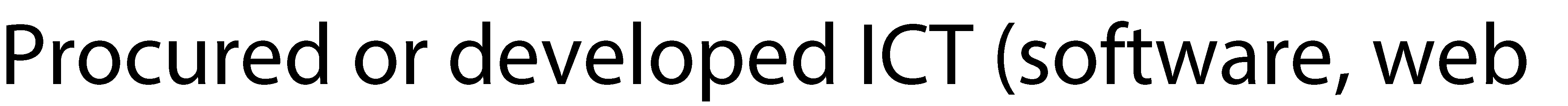 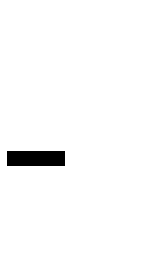 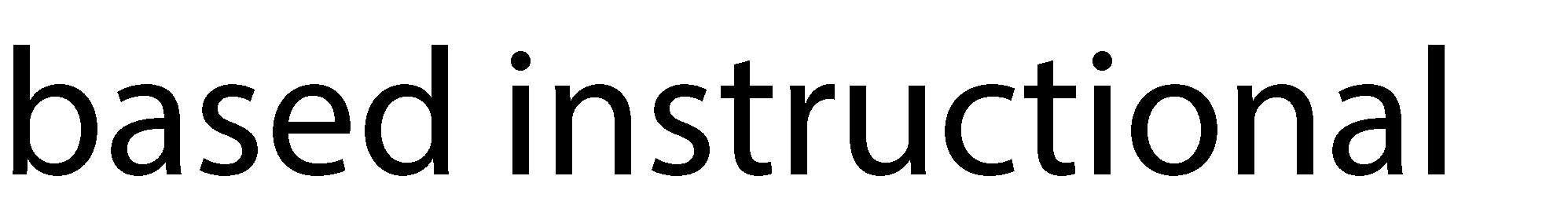 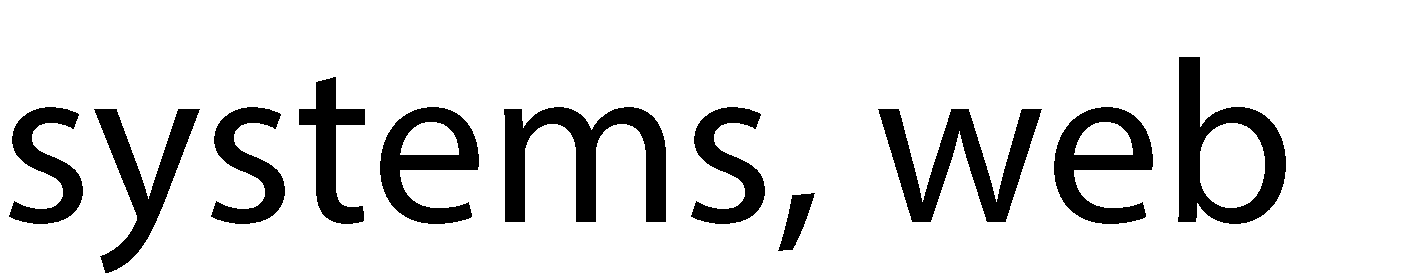 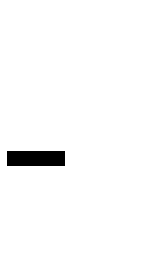 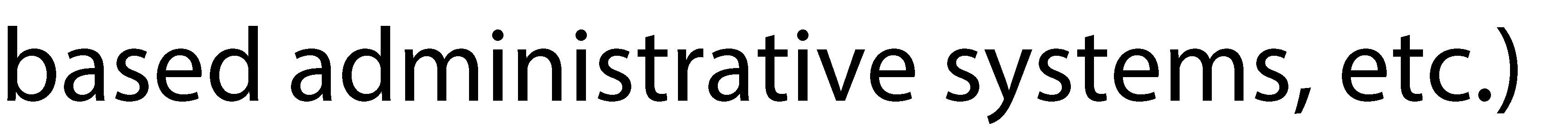 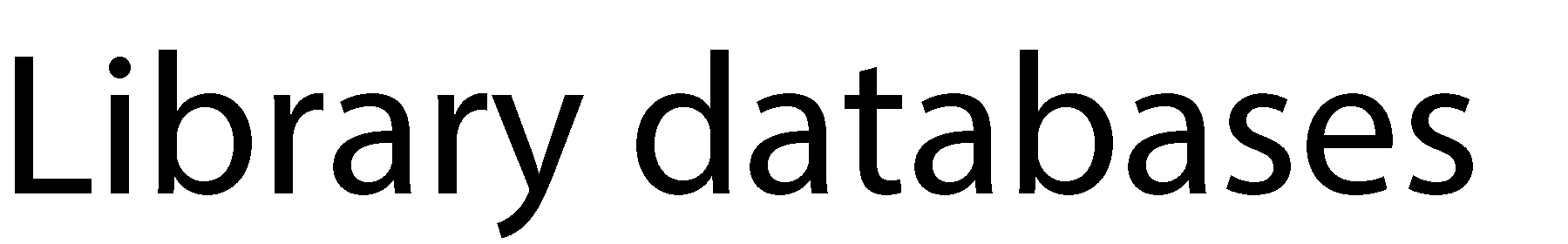 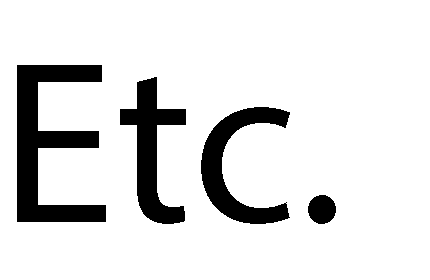 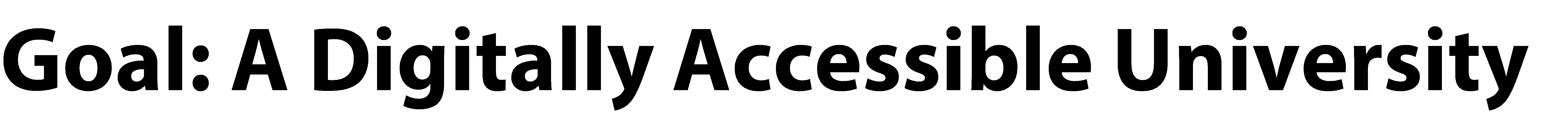 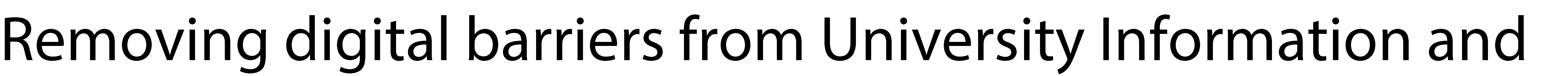 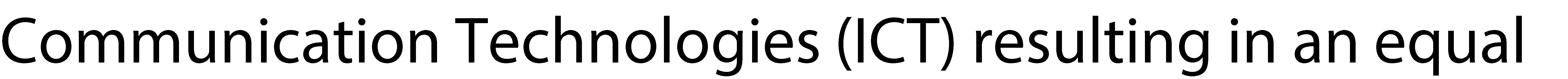 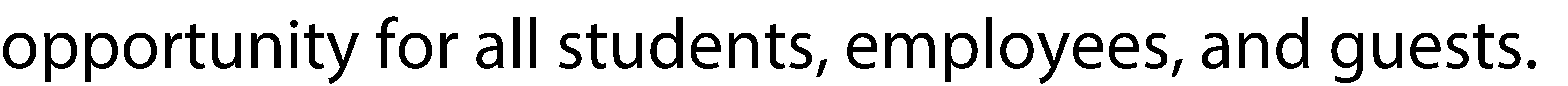 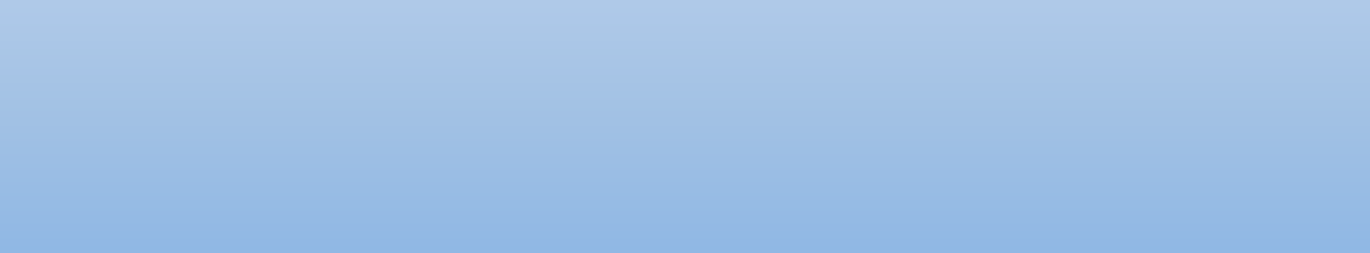 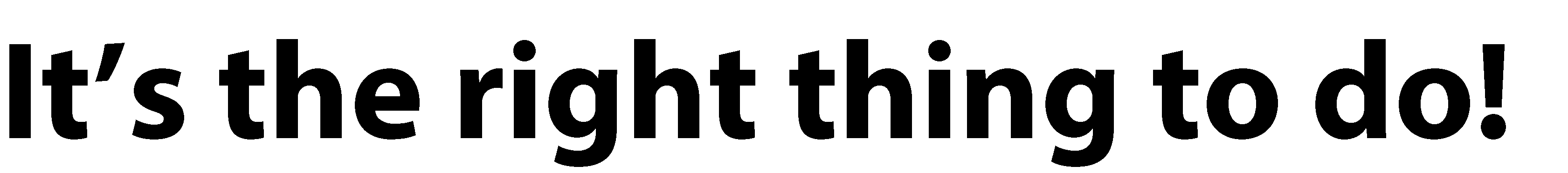 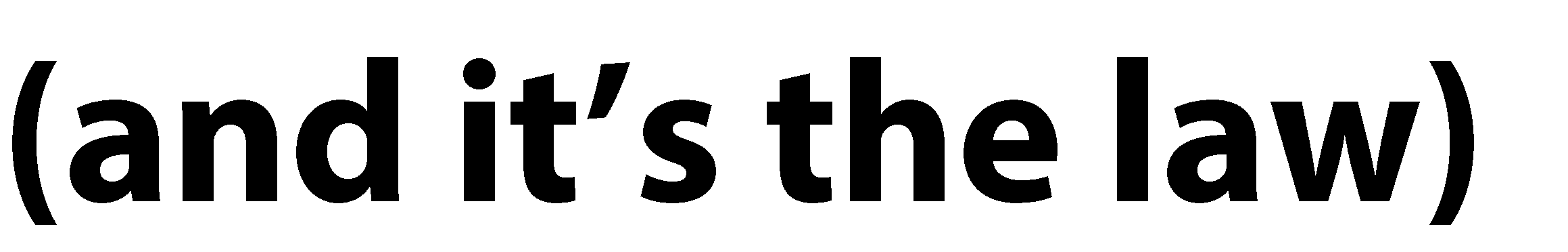 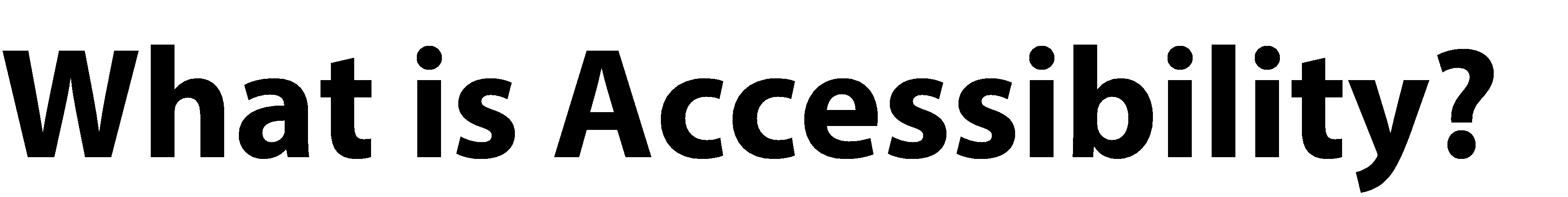 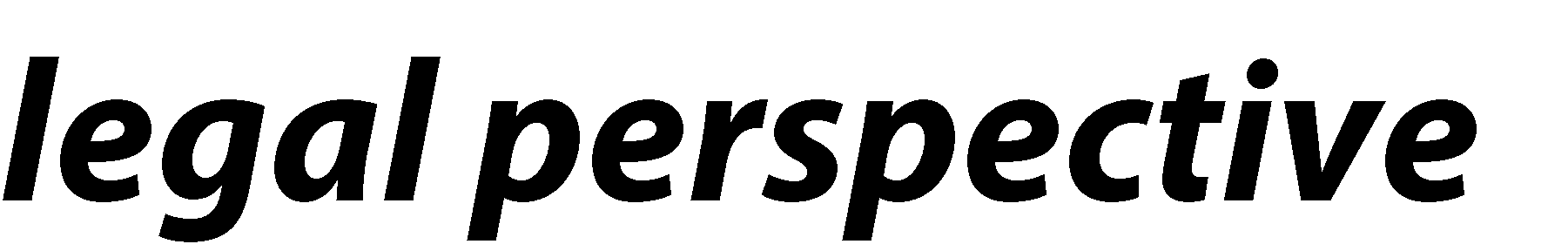 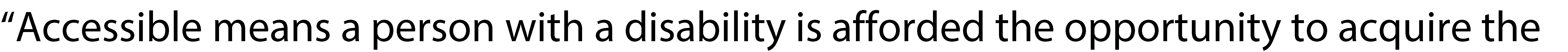 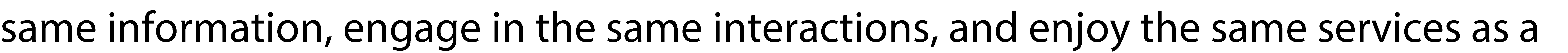 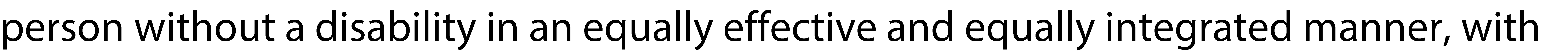 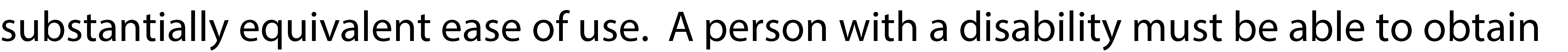 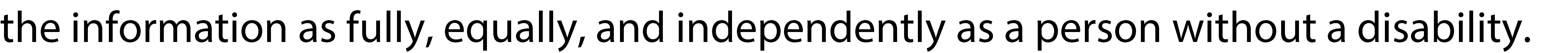 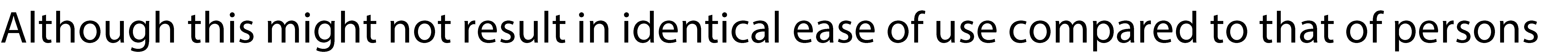 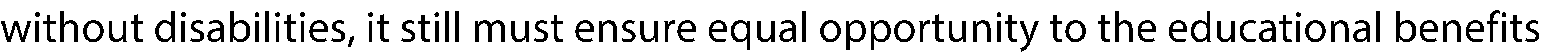 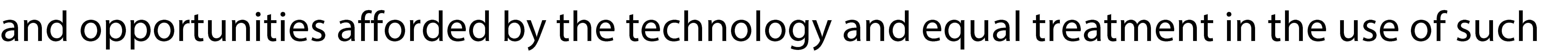 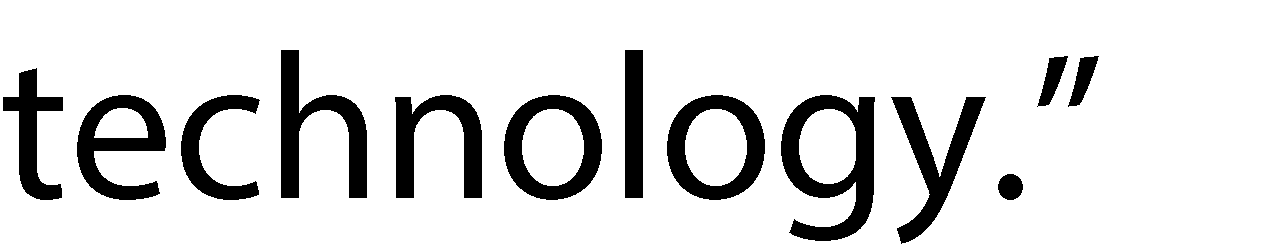 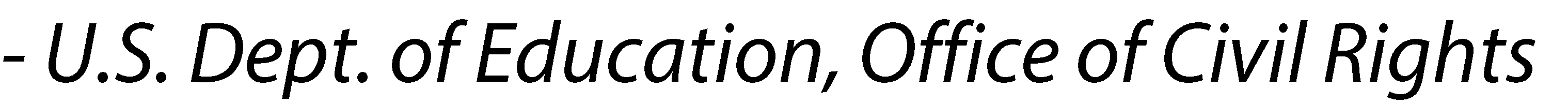 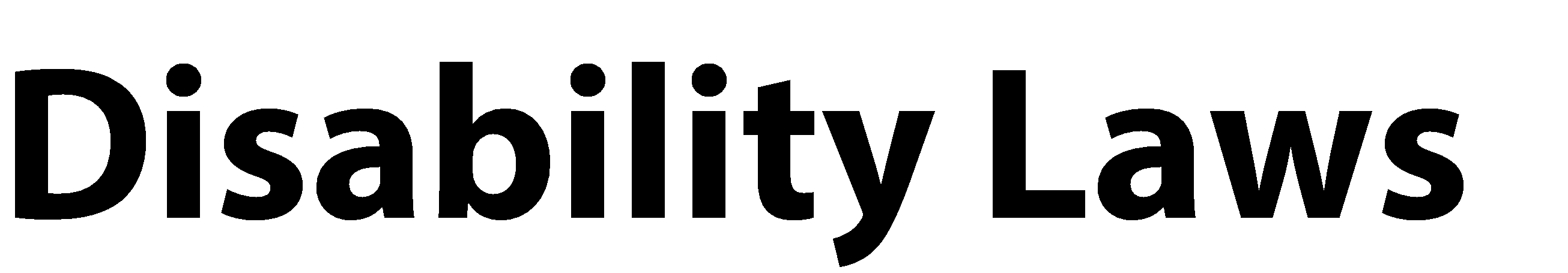 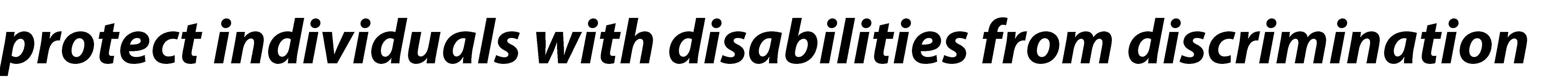 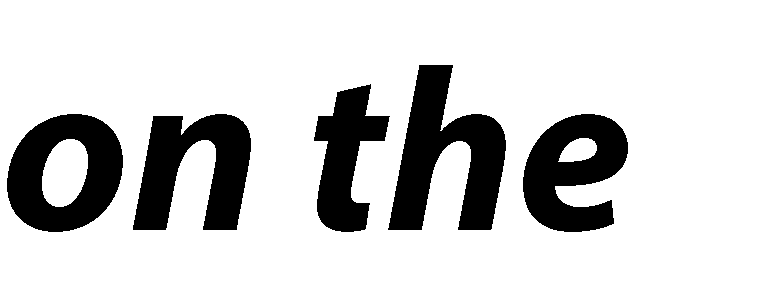 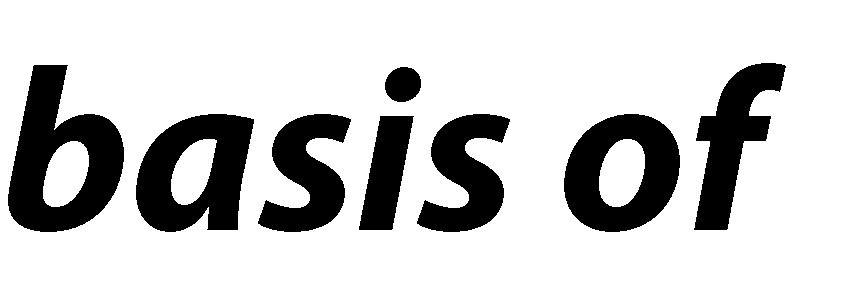 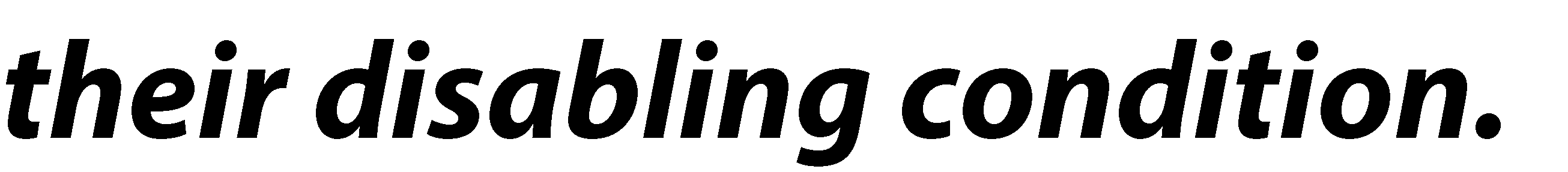 •


•


•
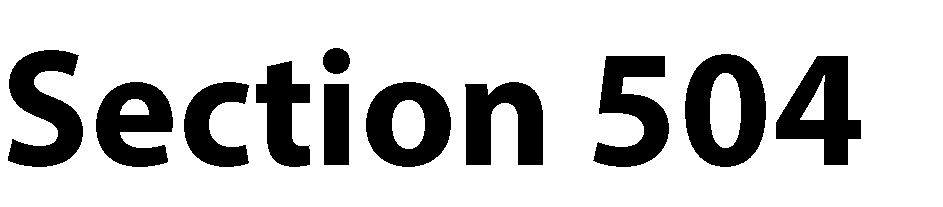 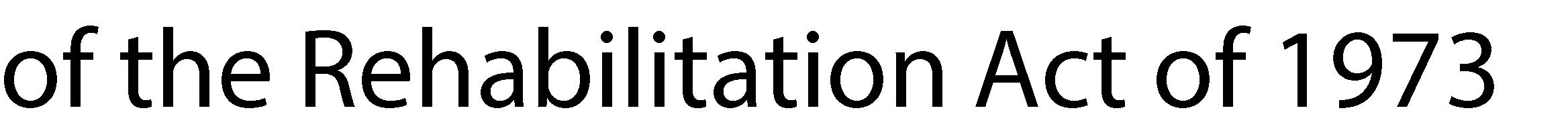 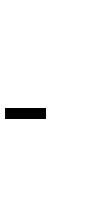 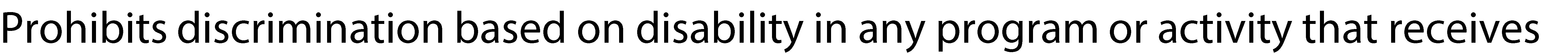 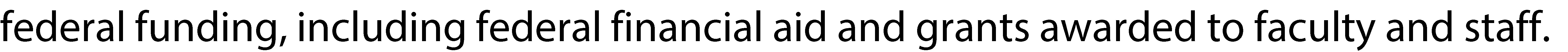 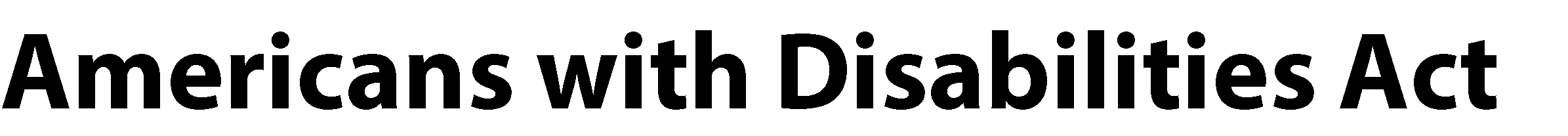 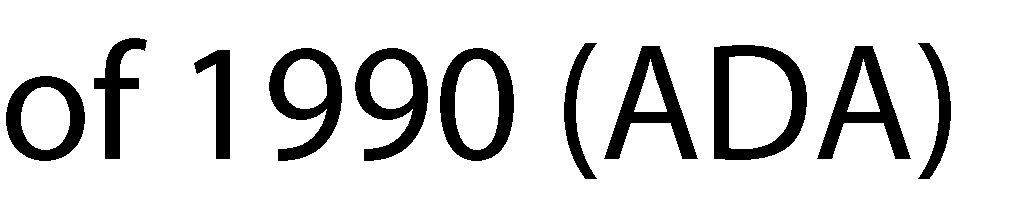 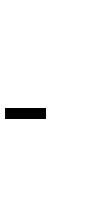 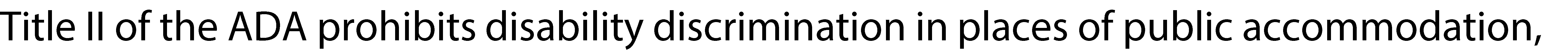 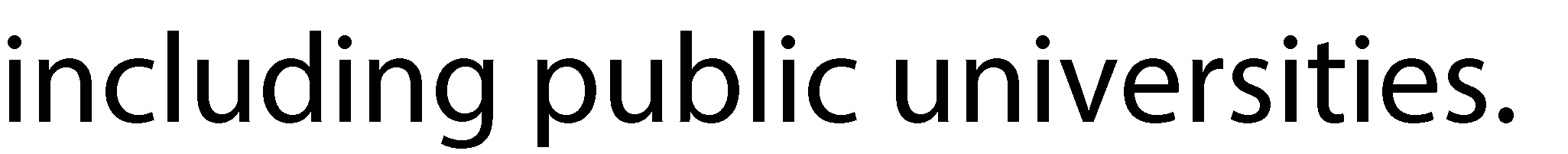 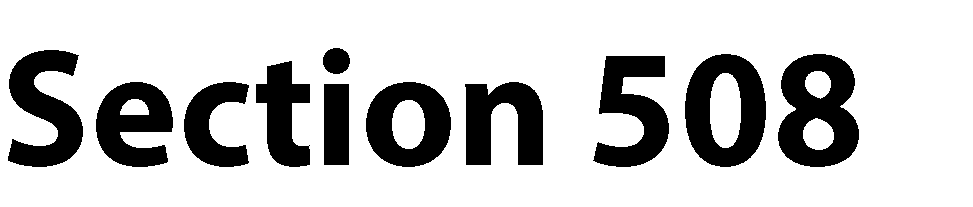 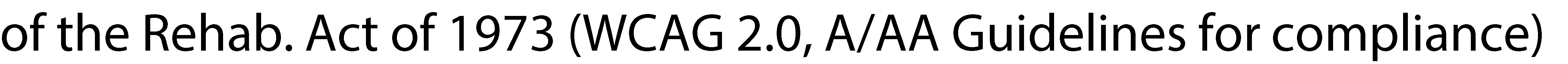 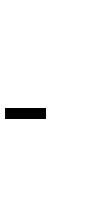 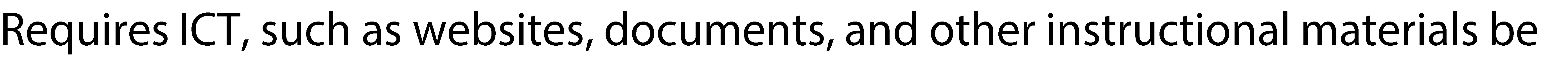 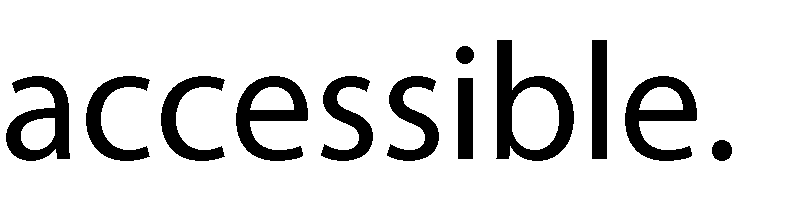 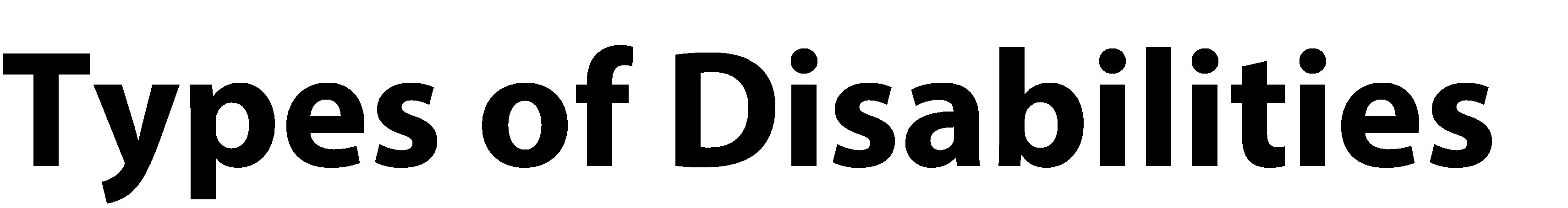 •
•
•

•
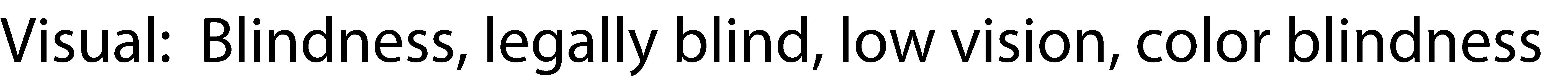 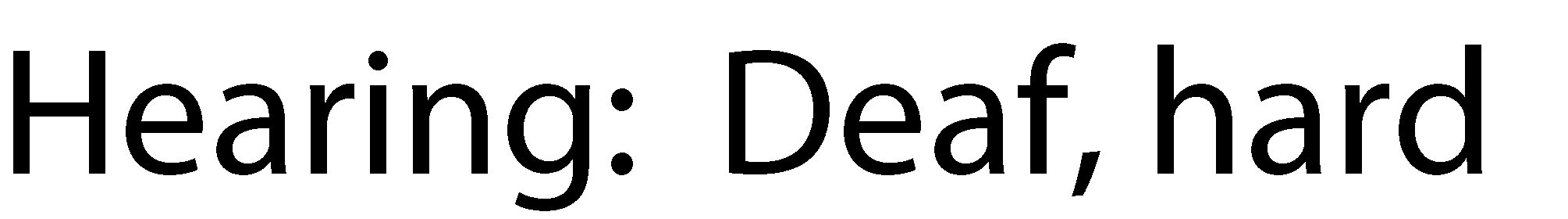 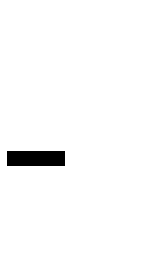 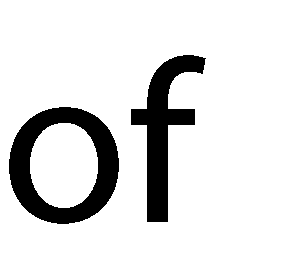 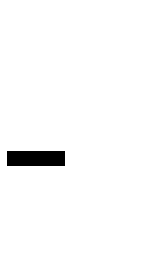 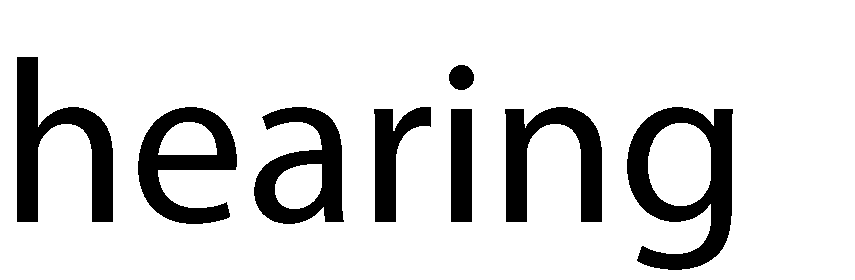 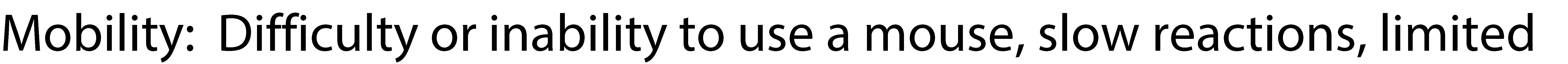 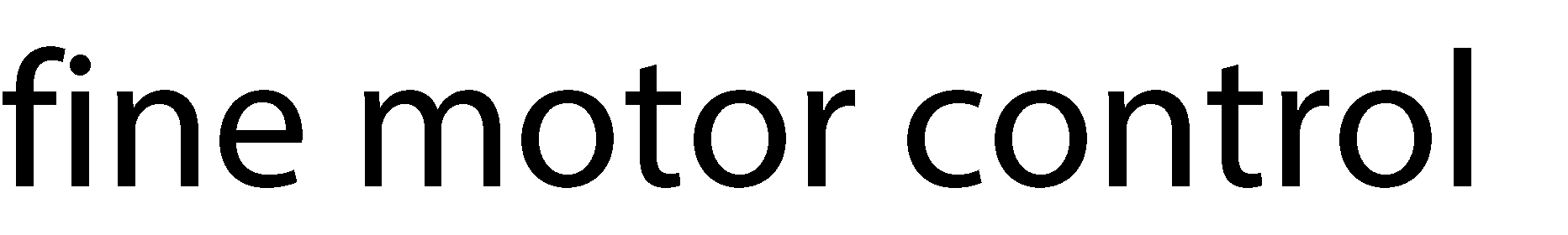 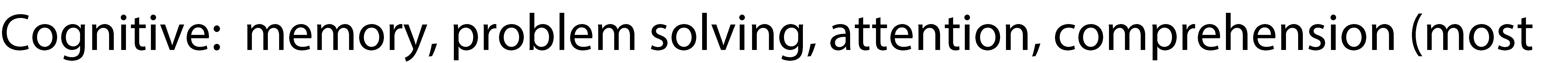 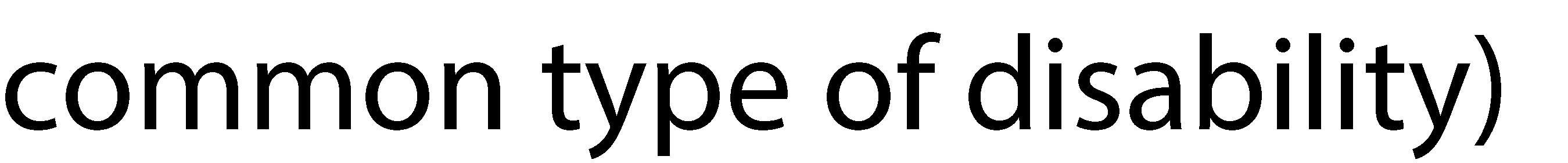 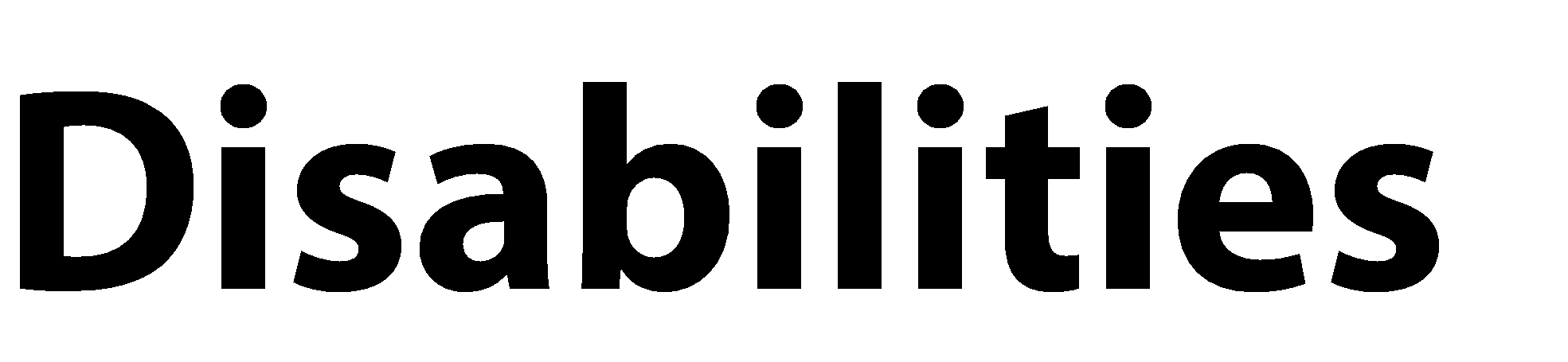 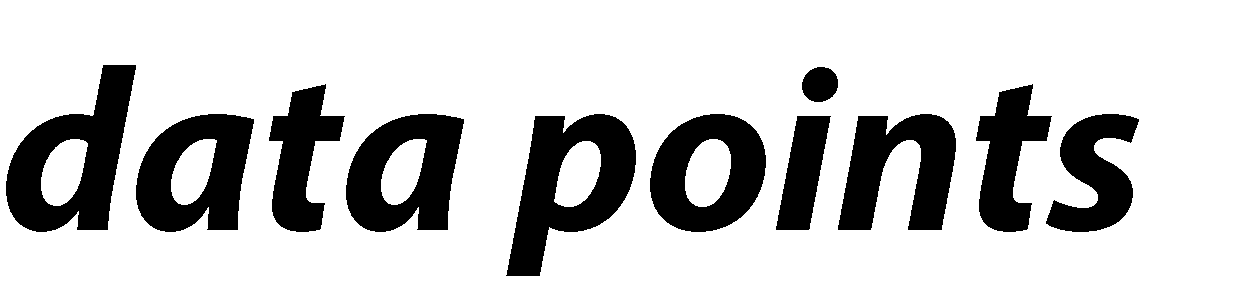 •
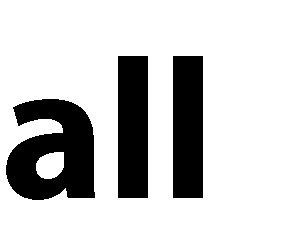 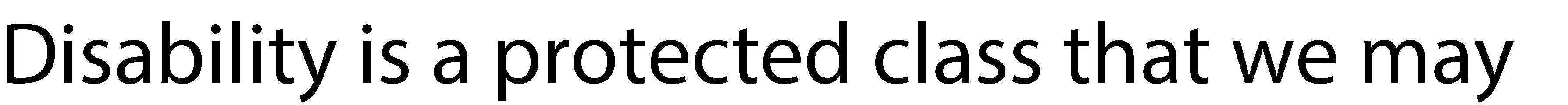 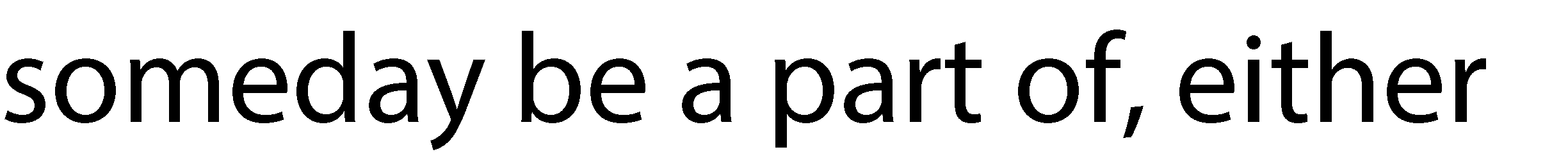 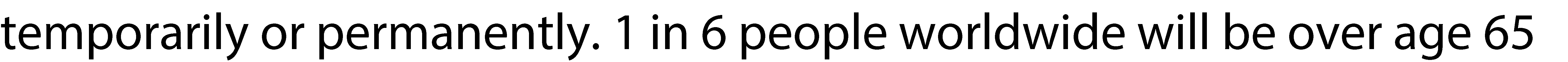 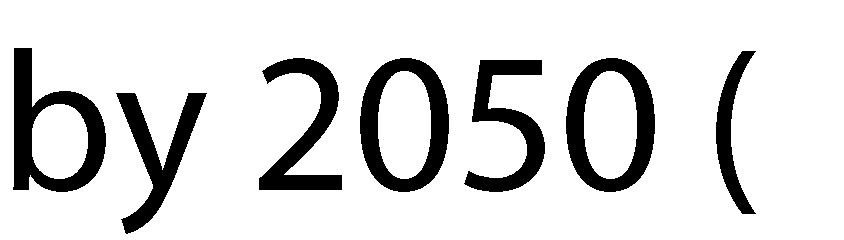 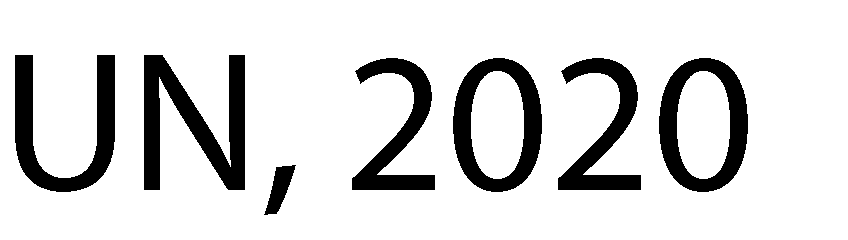 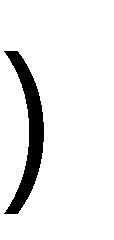 •


•


•
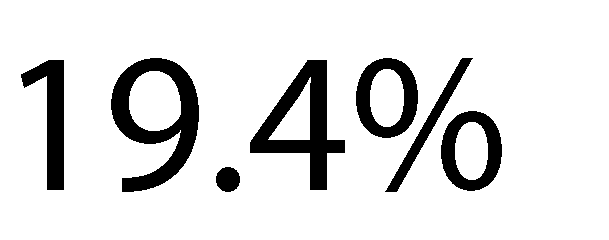 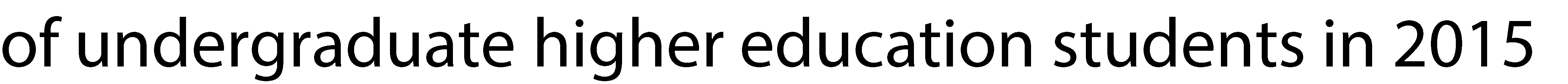 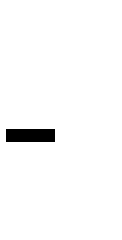 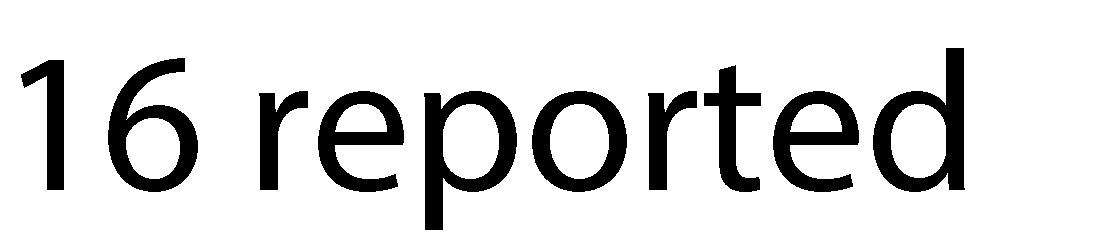 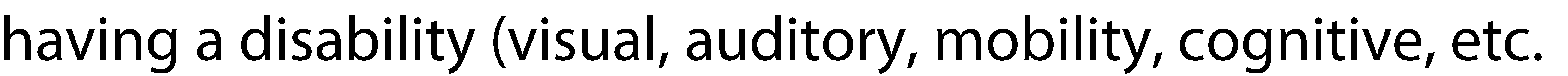 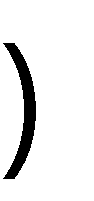 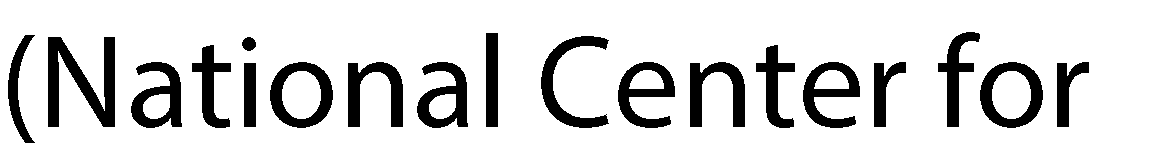 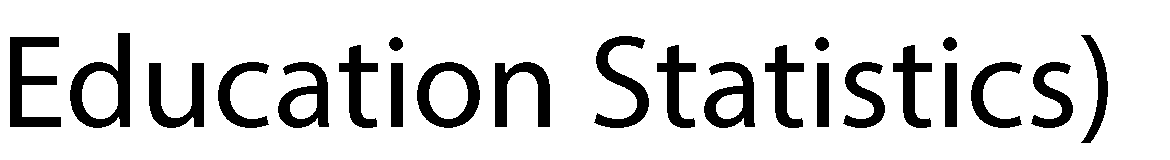 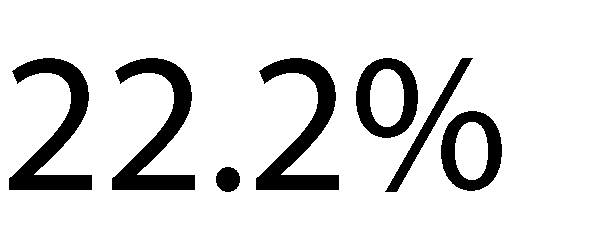 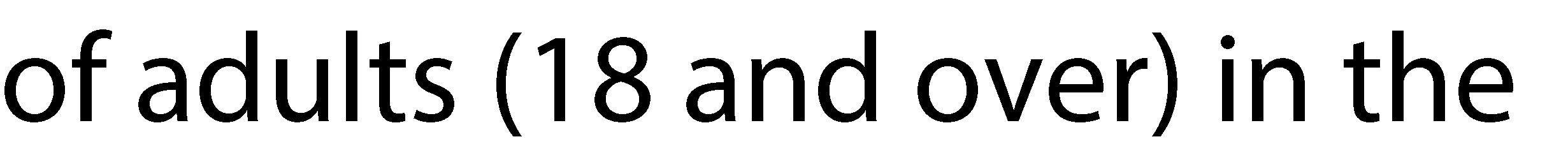 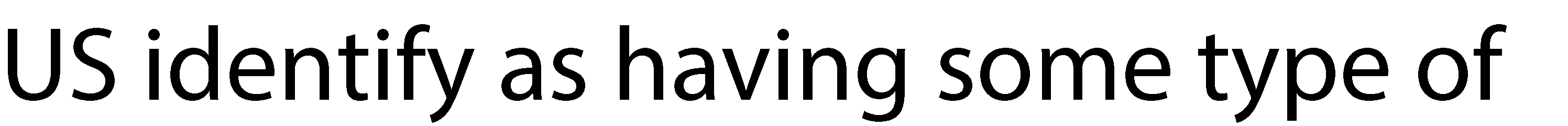 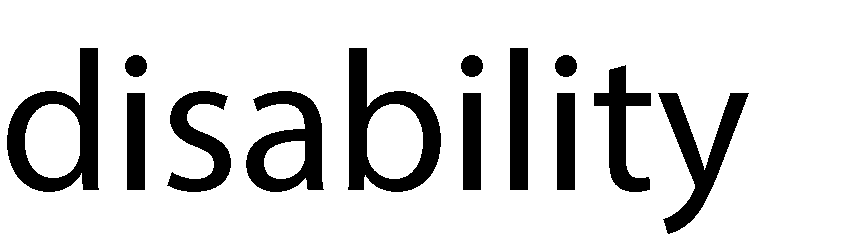 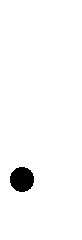 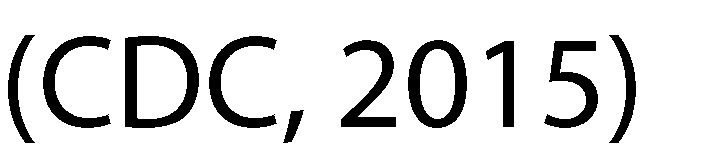 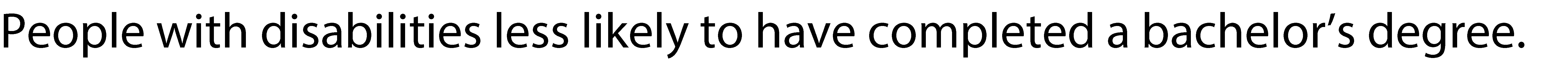 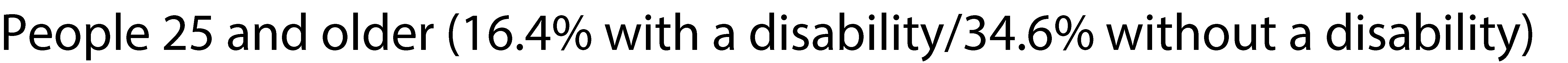 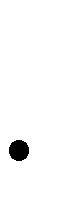 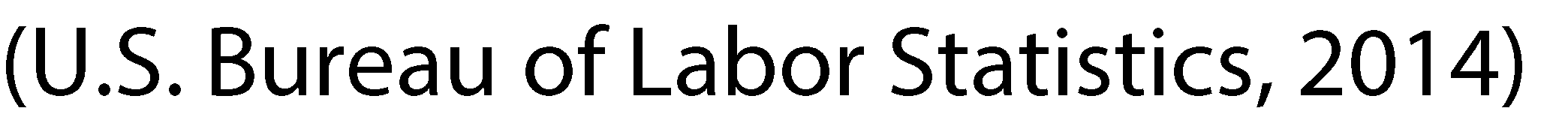 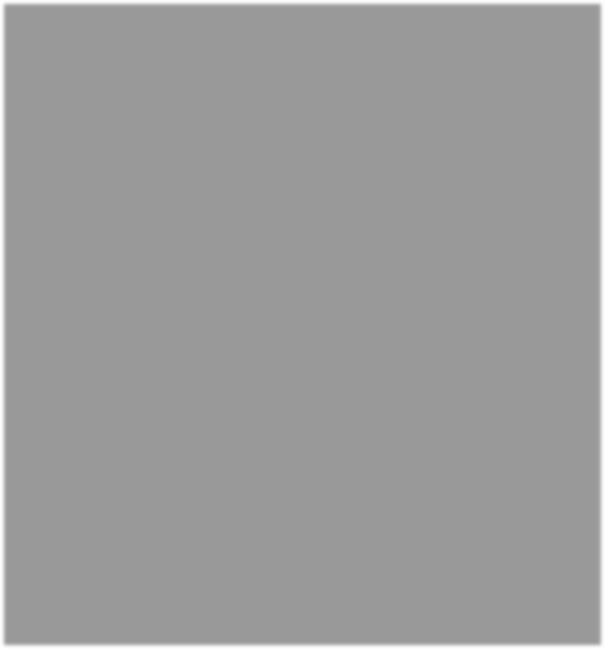 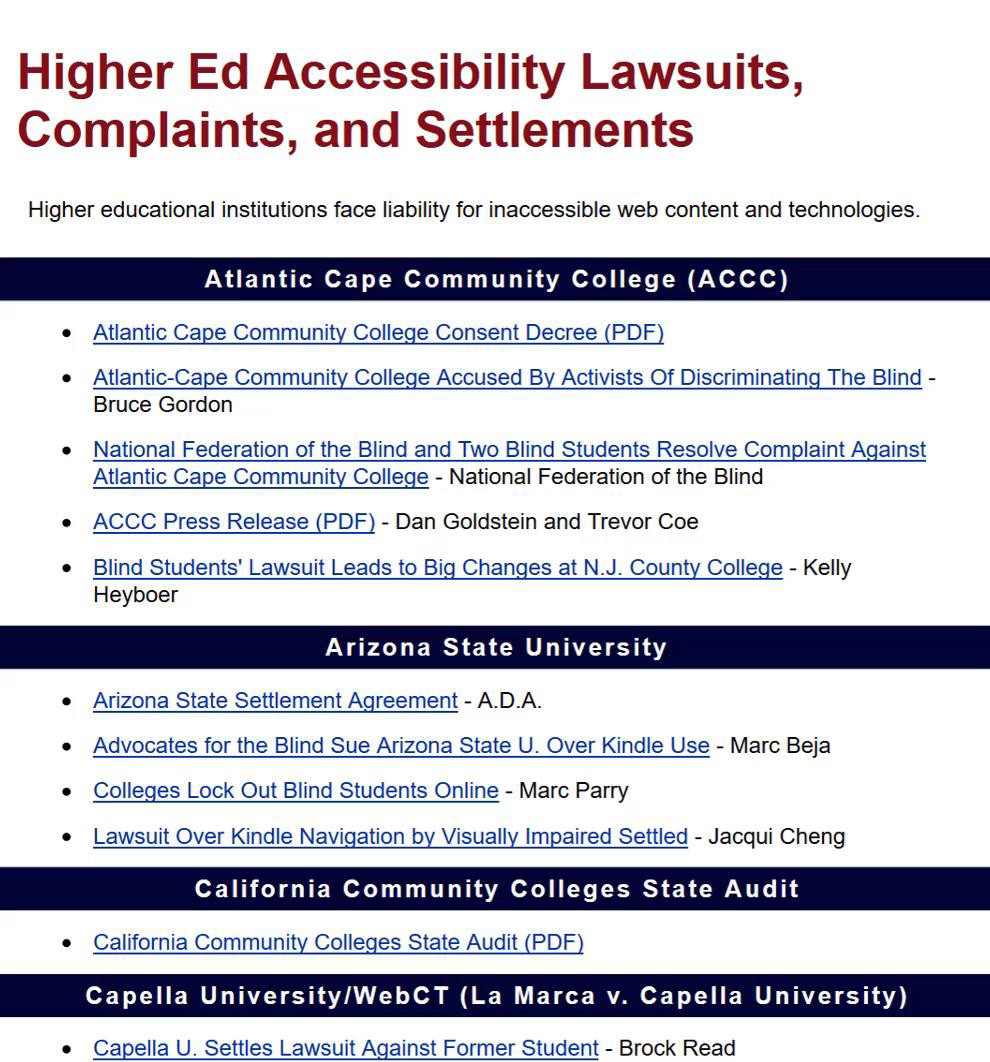 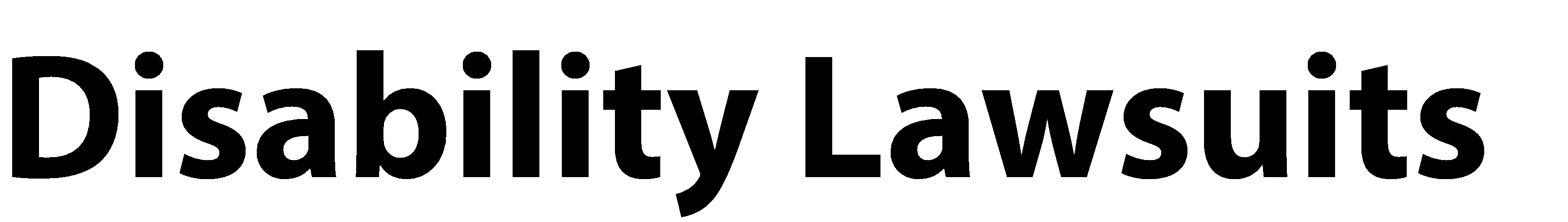 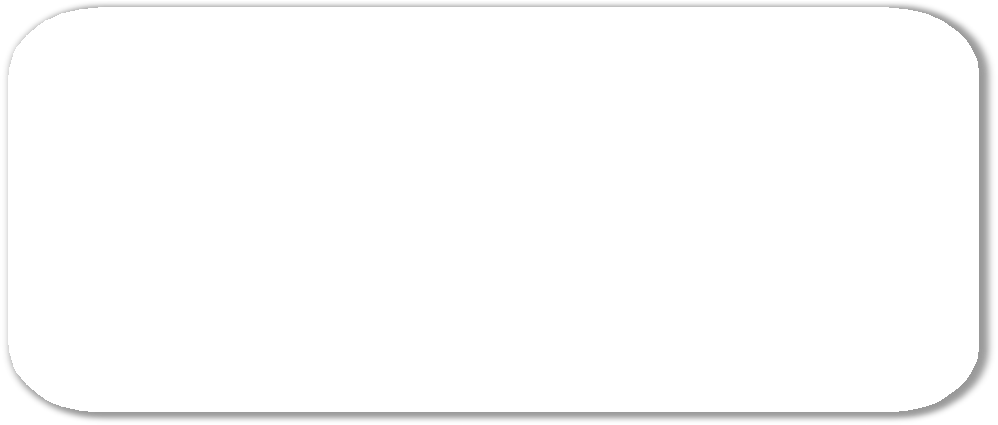 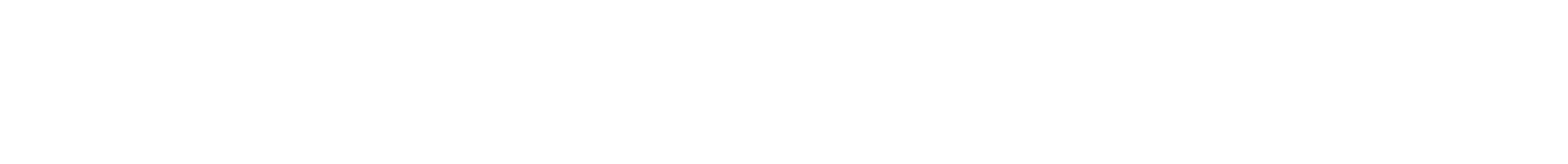 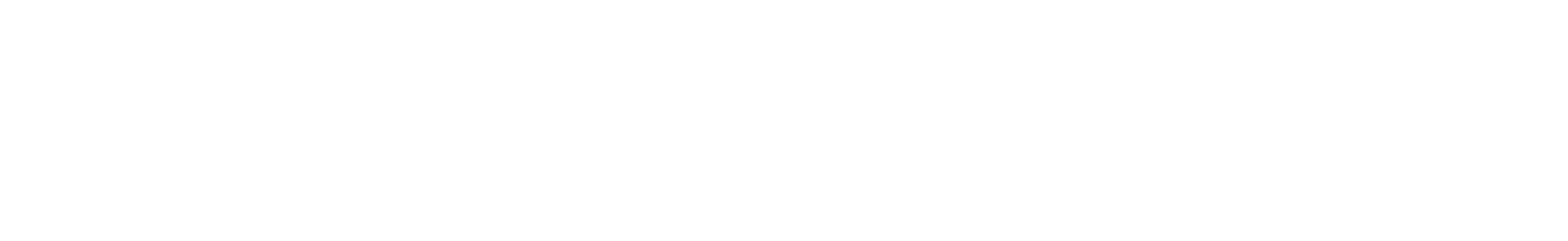 http://www.d.umn.edu/~lcarlson/atteam/lawsuits.html
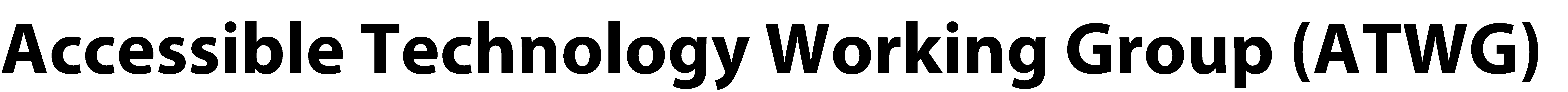 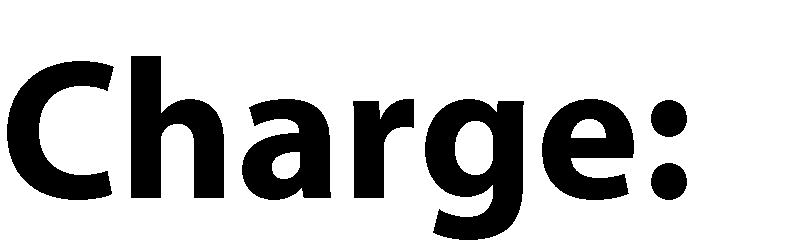 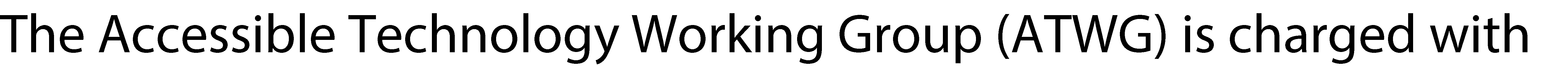 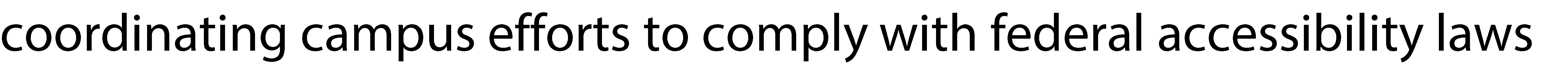 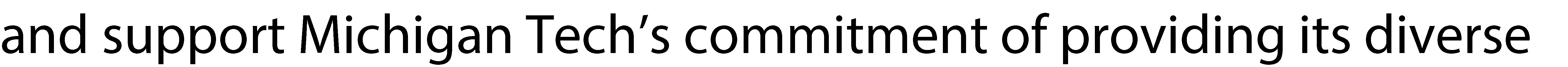 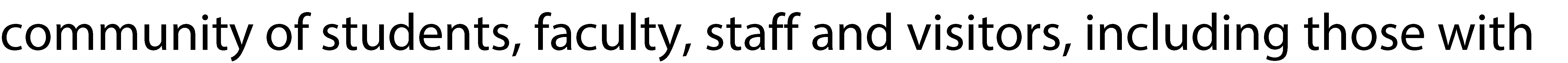 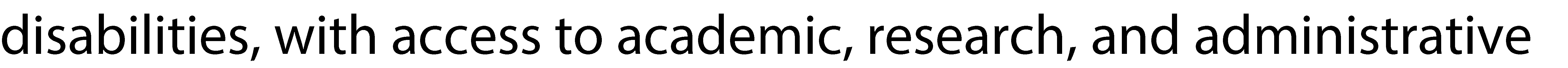 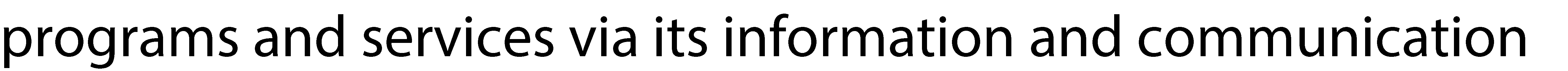 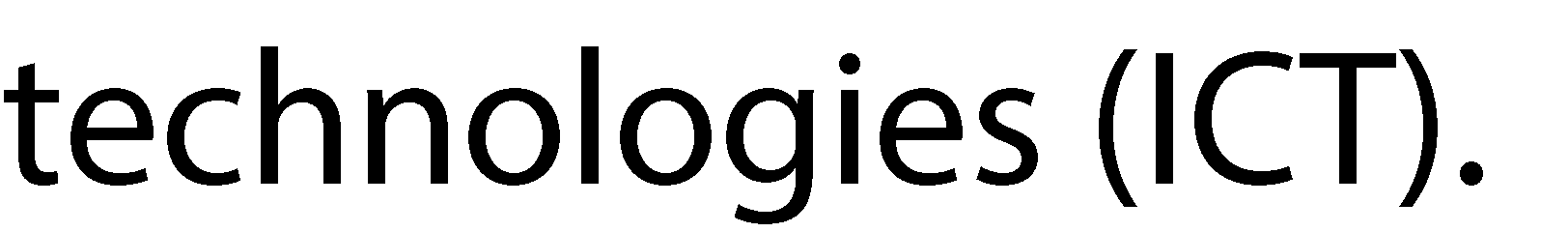 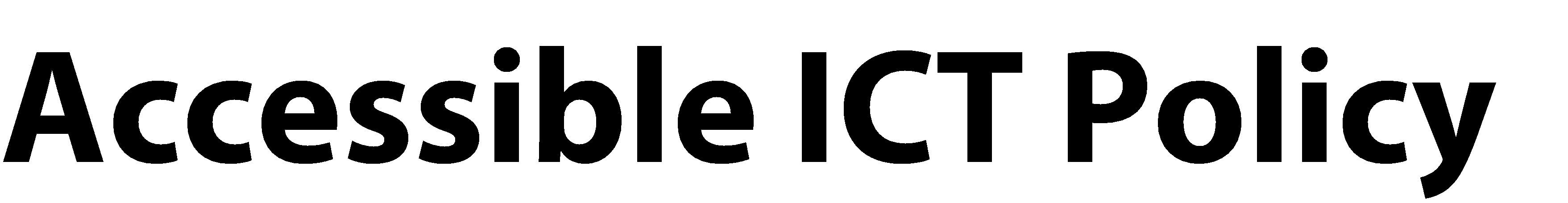 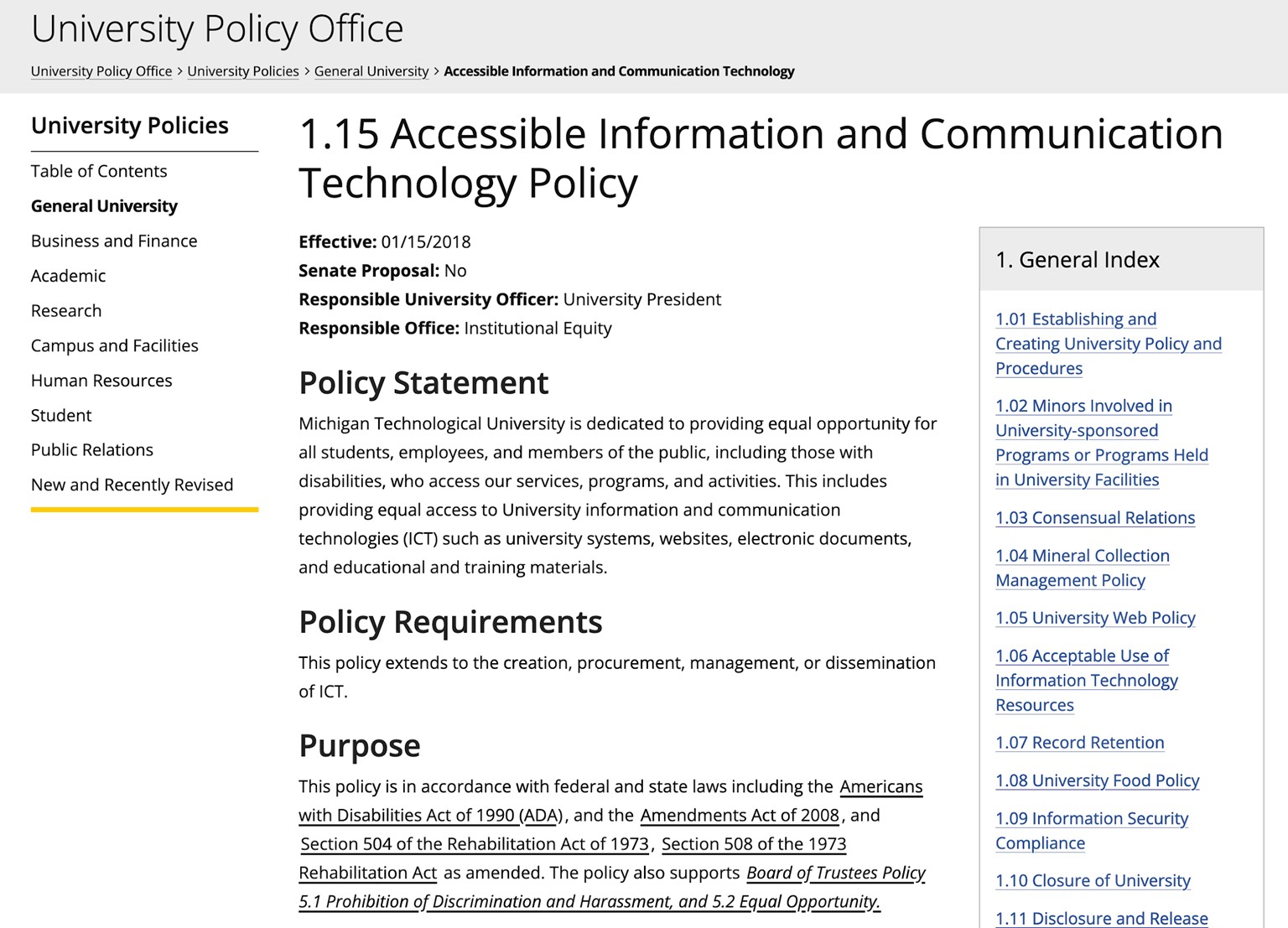 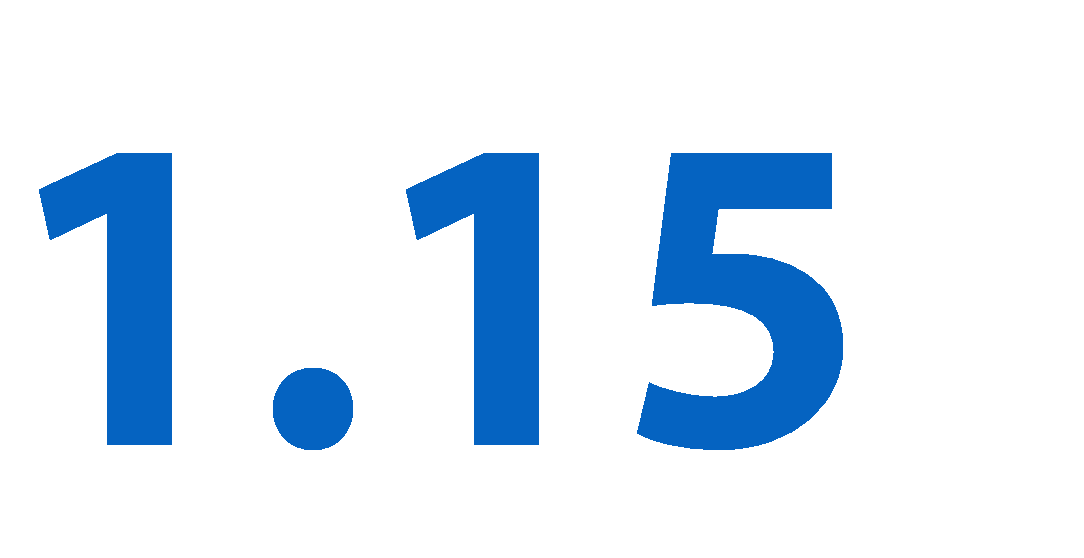 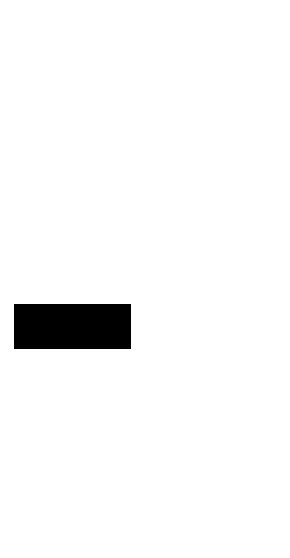 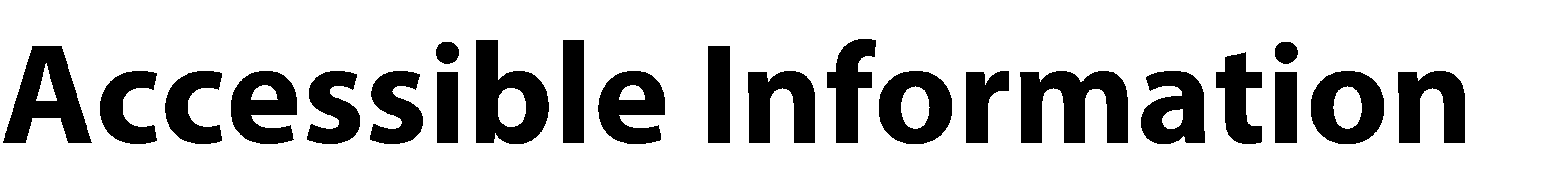 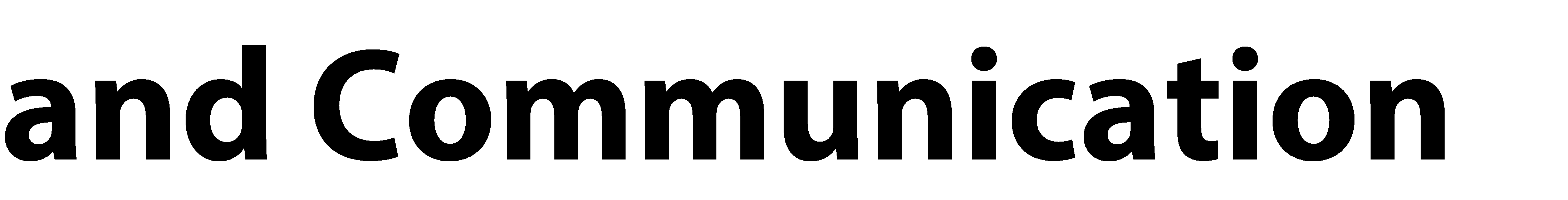 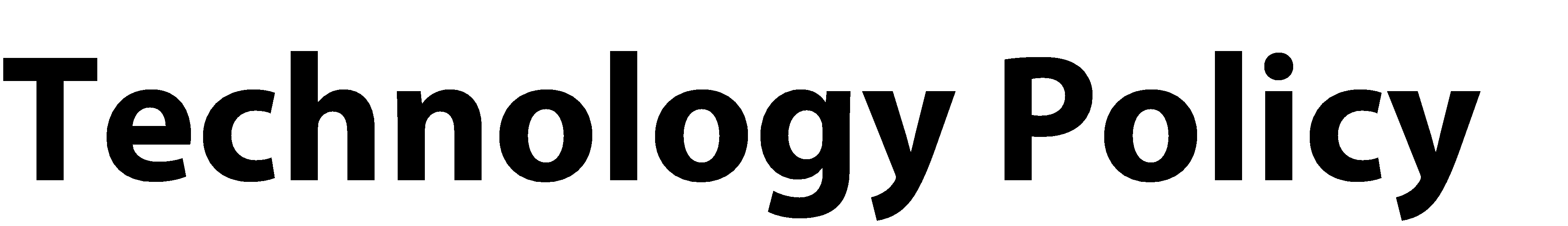 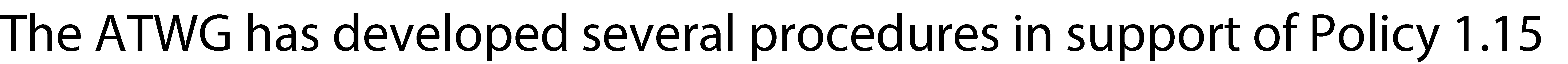 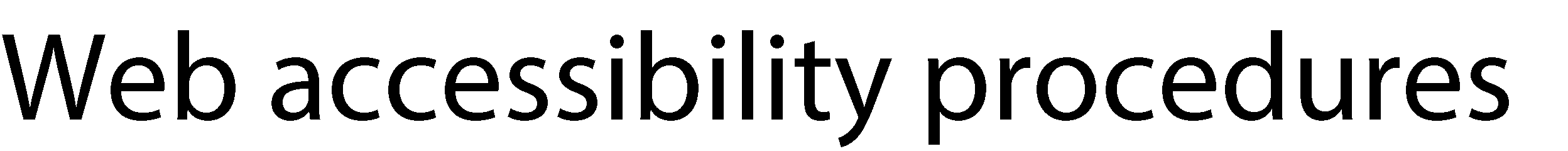 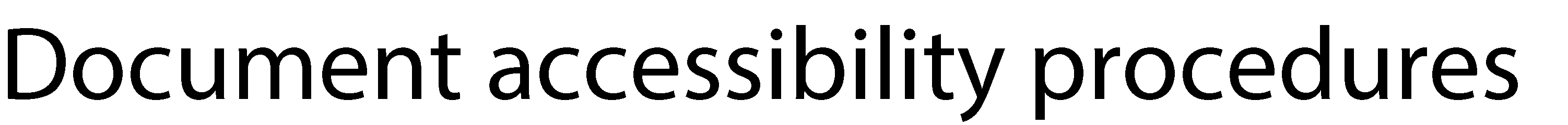 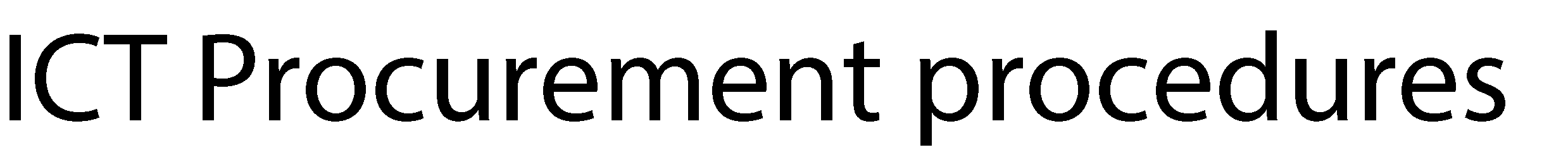 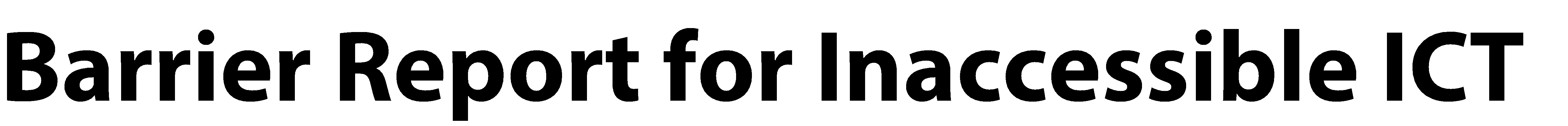 •
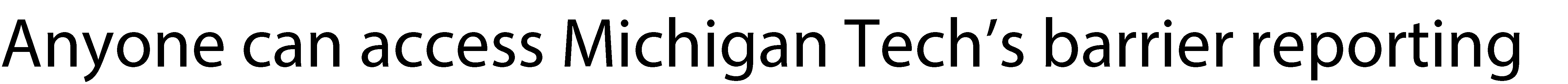 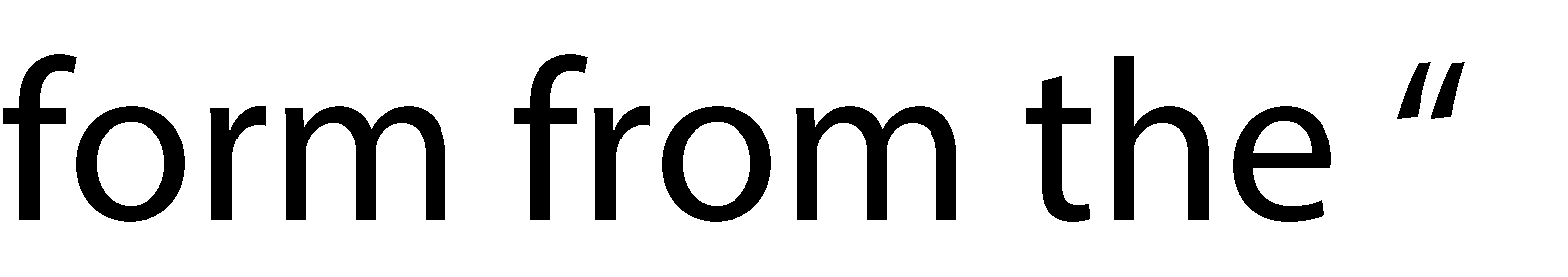 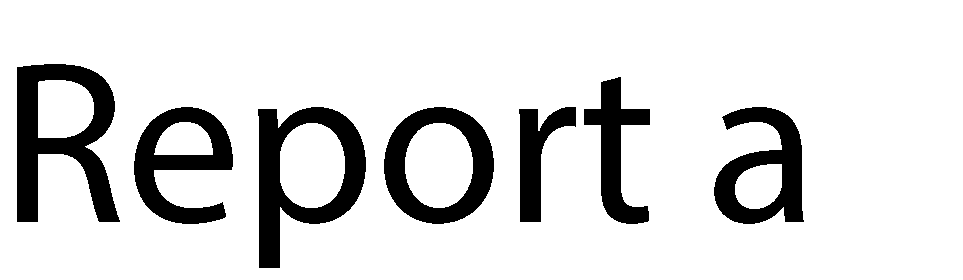 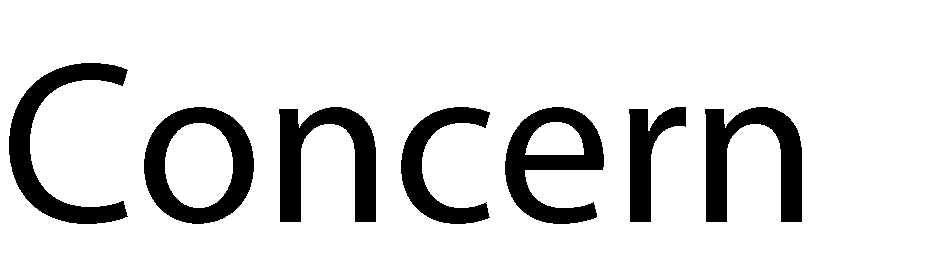 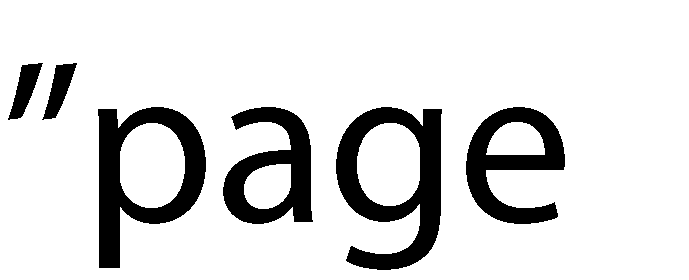 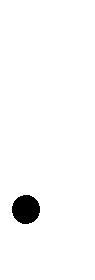 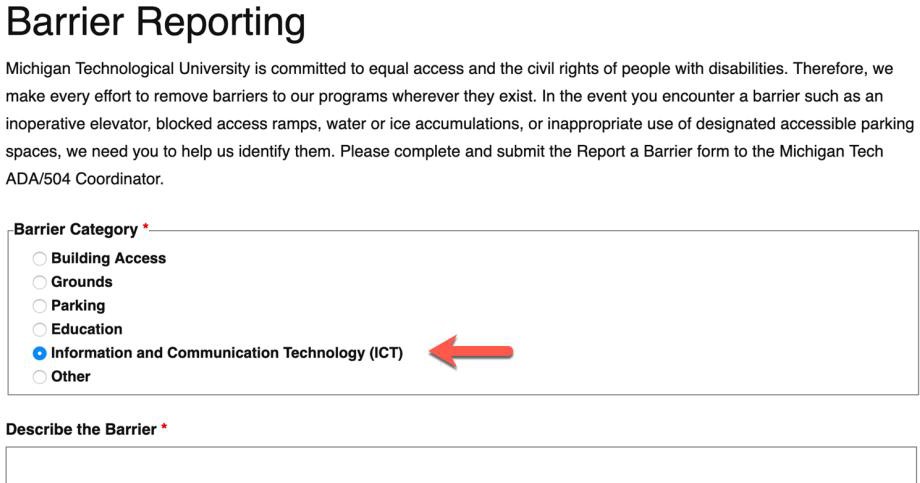 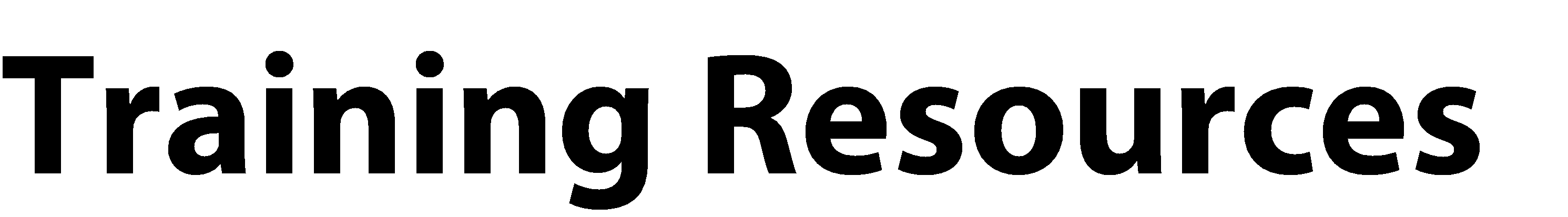 •

•
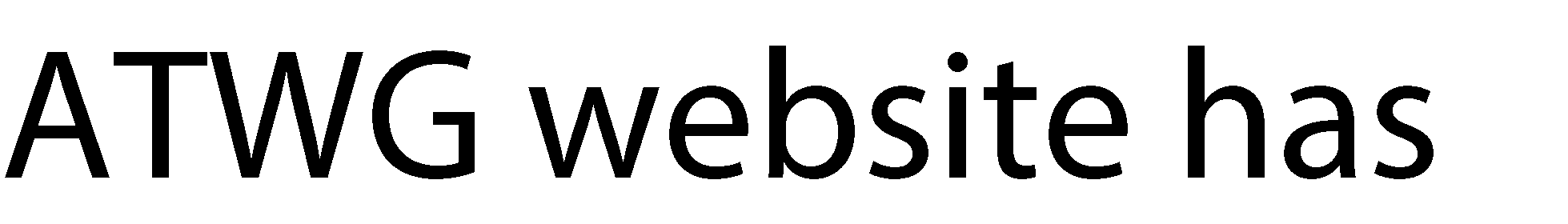 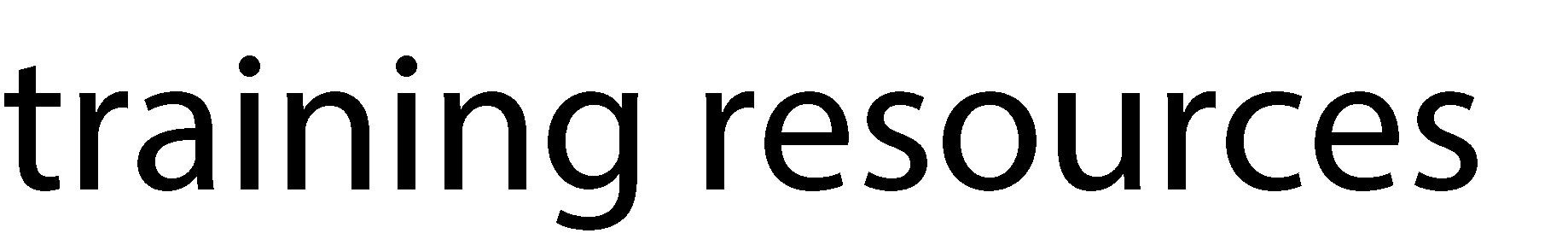 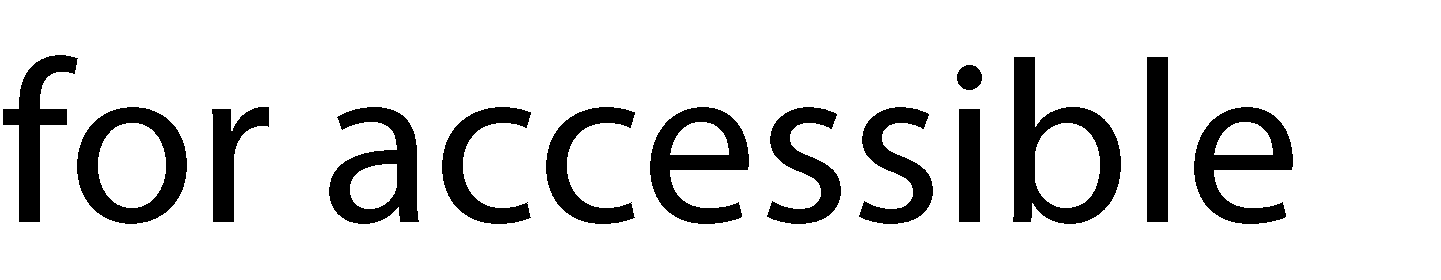 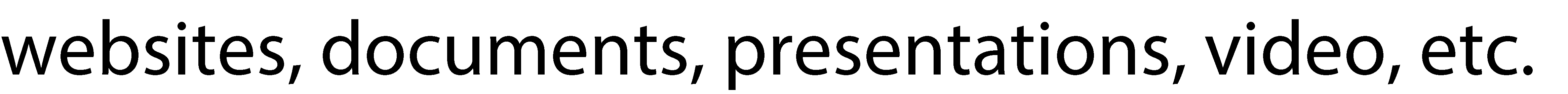 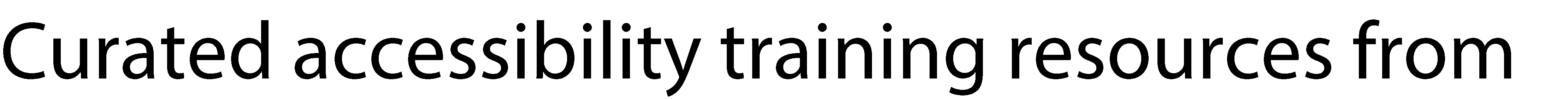 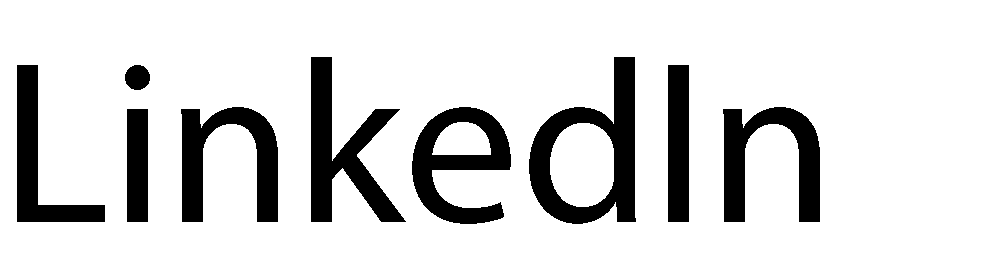 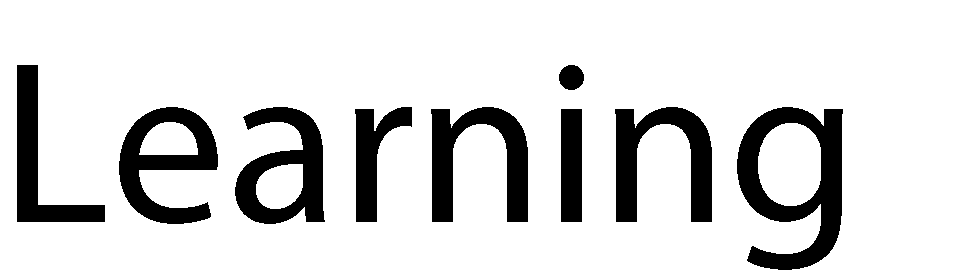 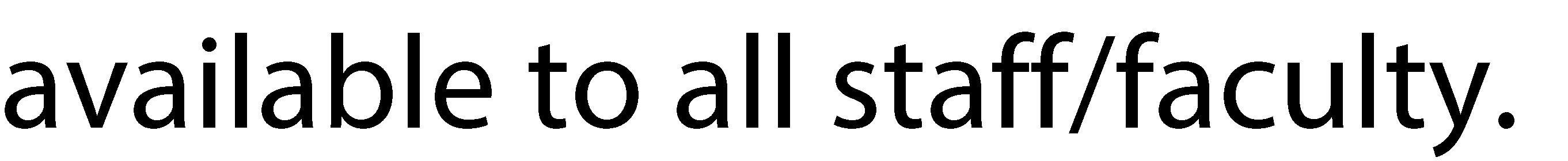 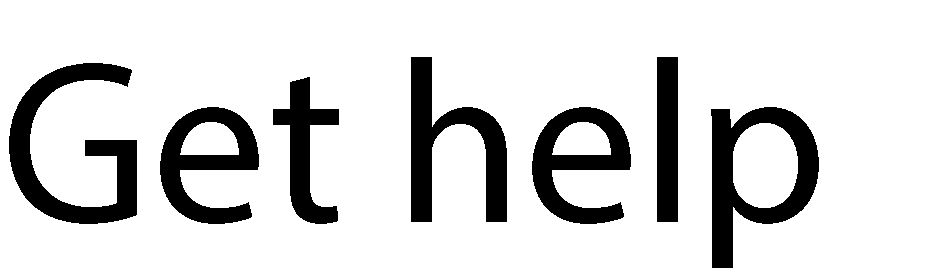 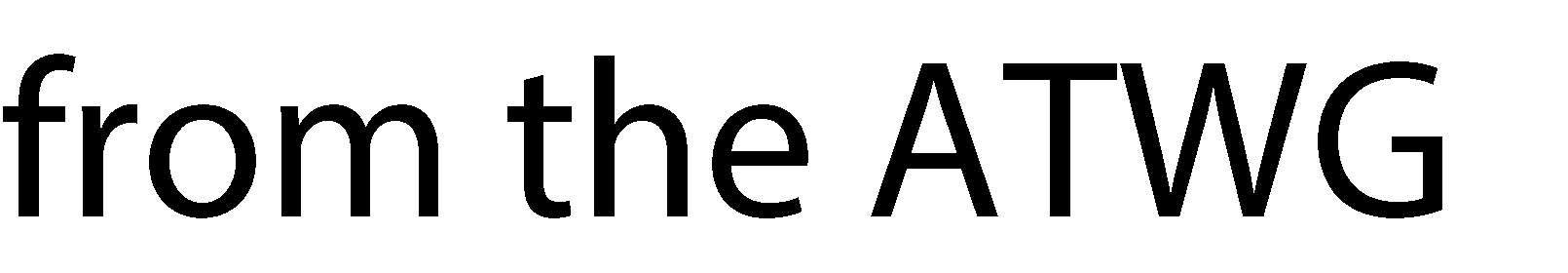 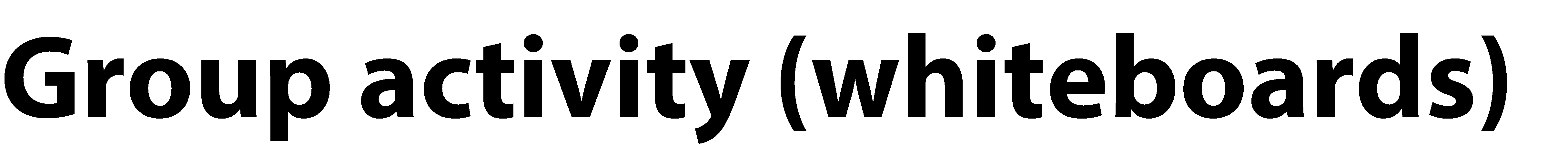 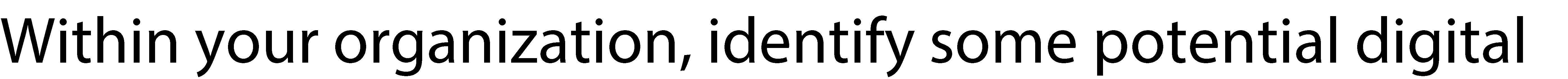 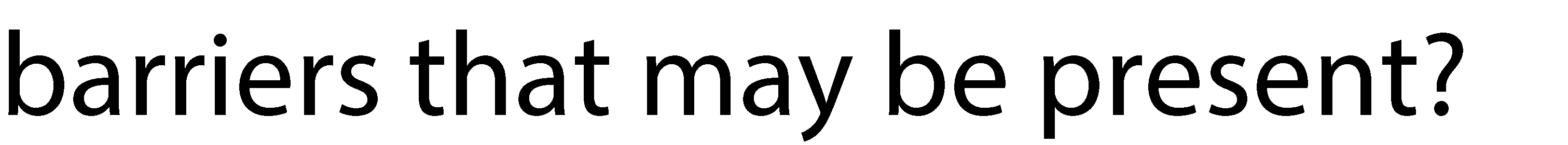 •
•
•
•
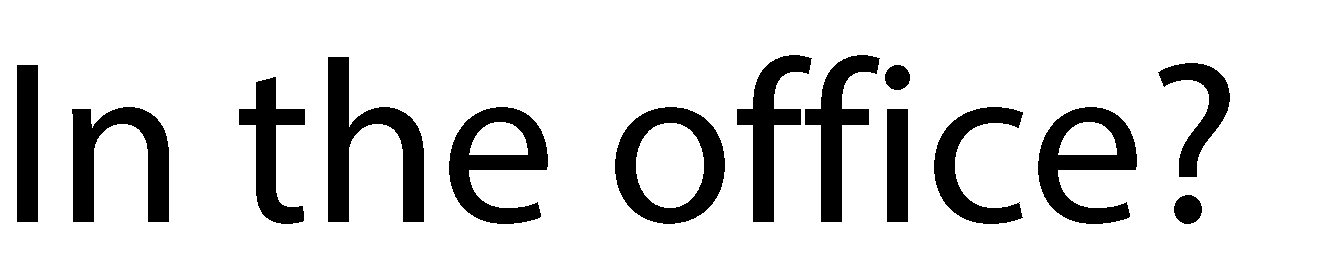 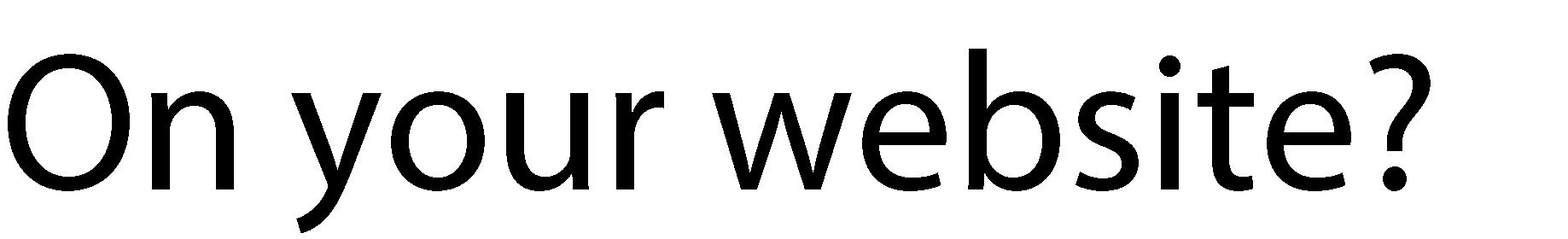 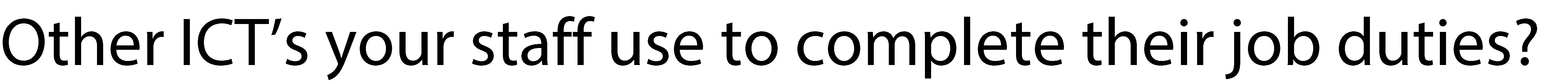 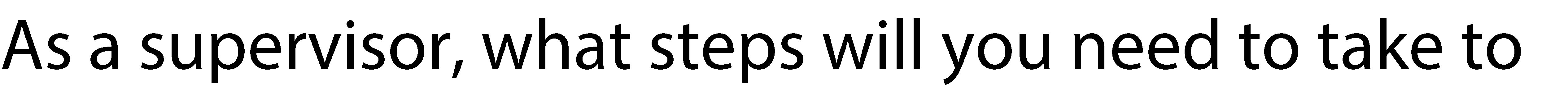 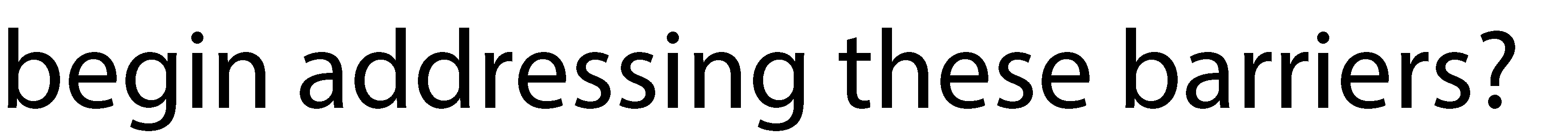 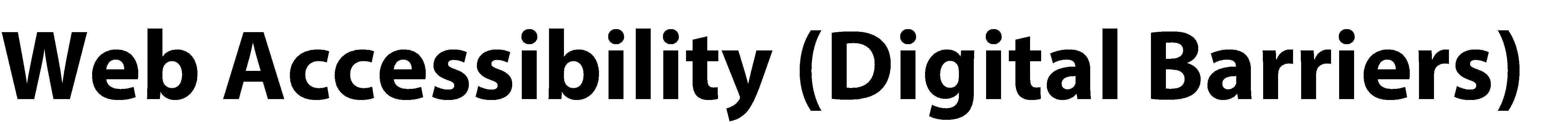 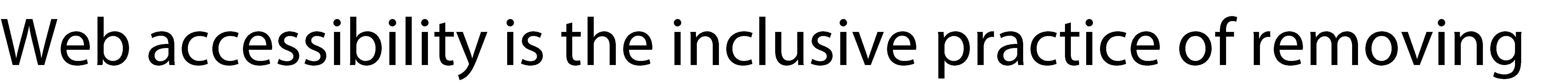 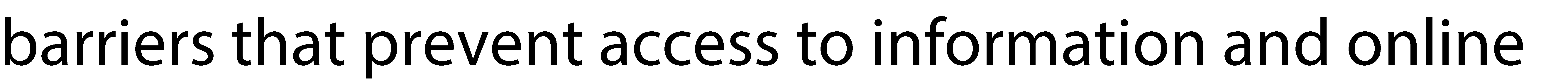 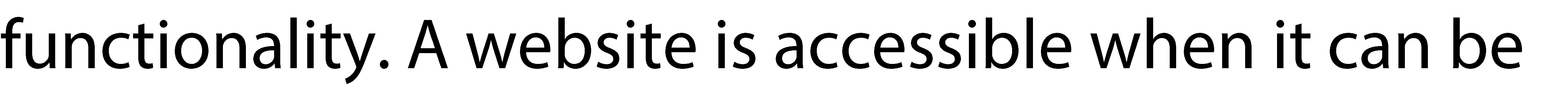 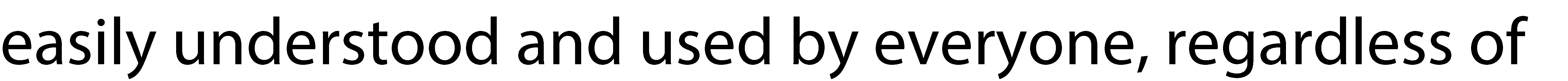 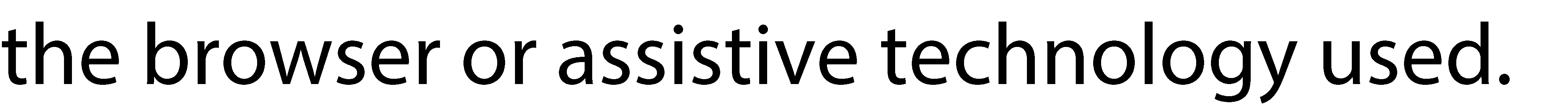 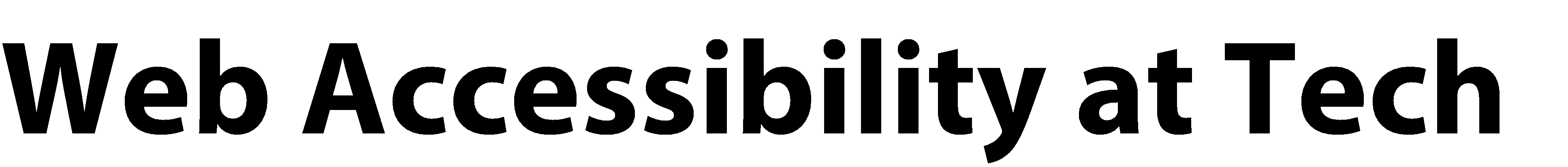 •
•

•
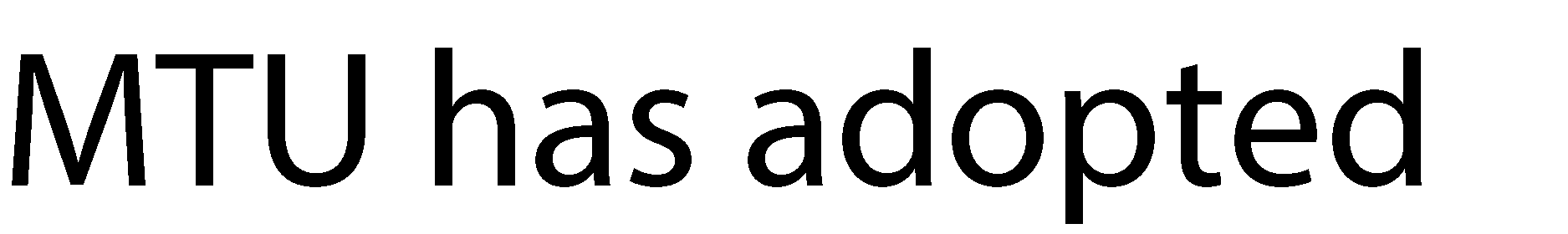 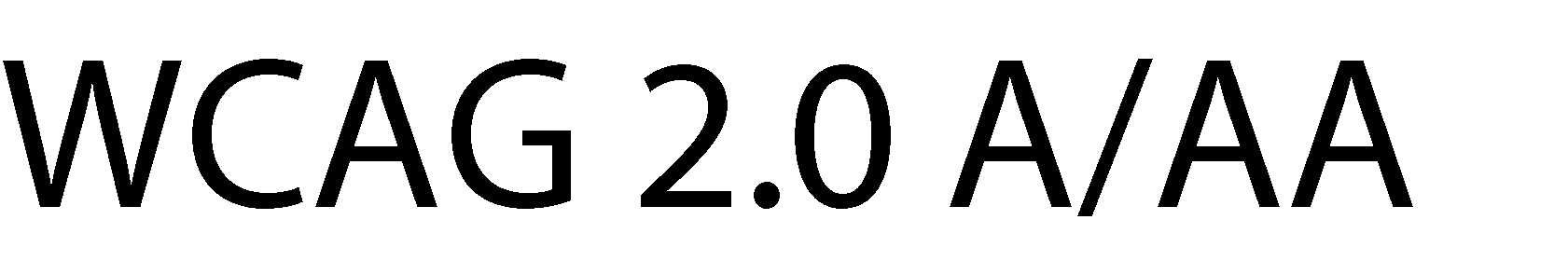 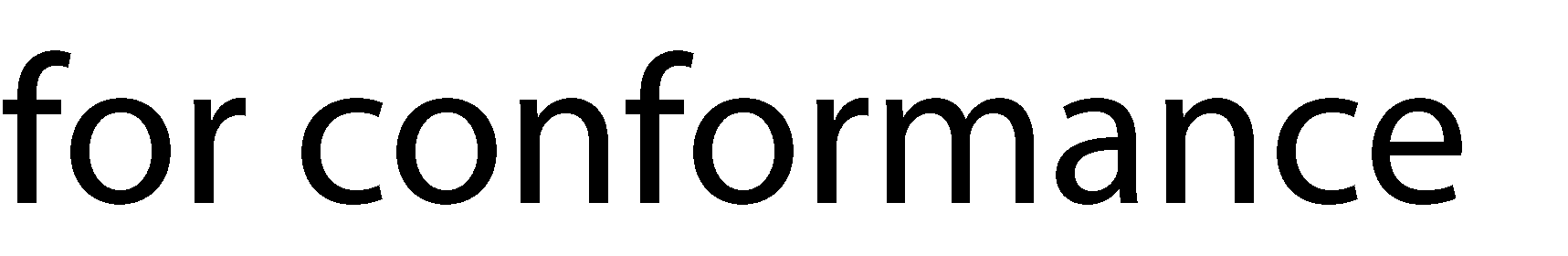 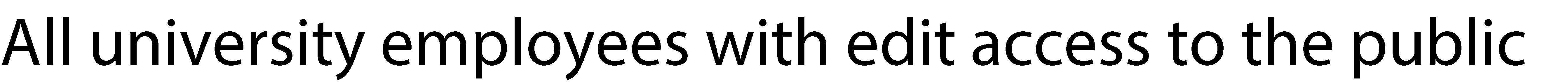 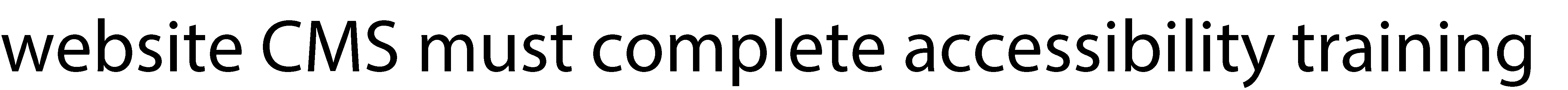 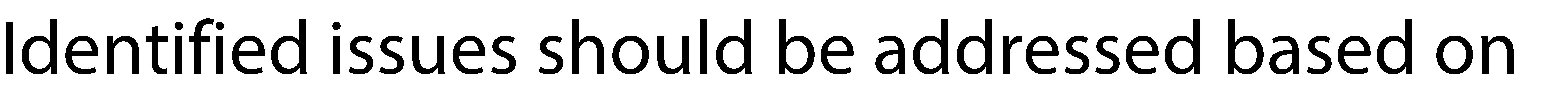 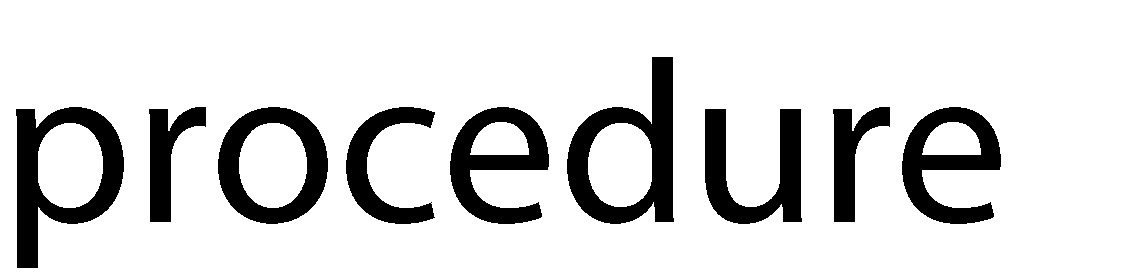 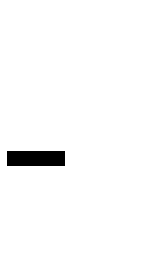 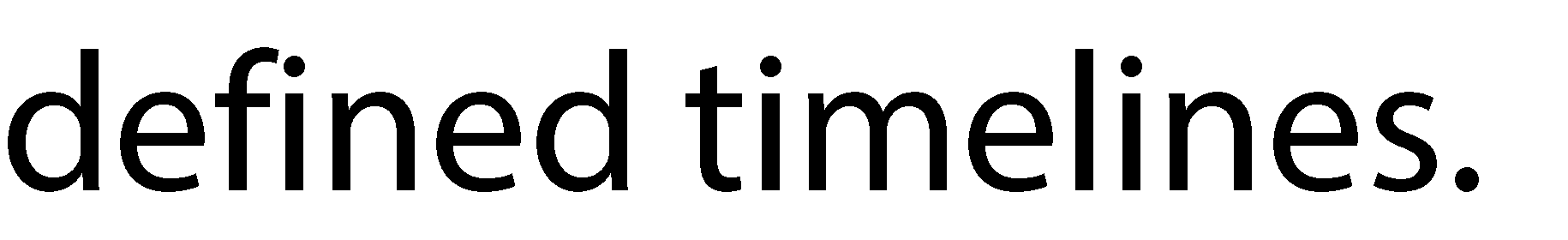 Web Accessibility
Why You Need to Know:
You may not be a person in your department or position that is responsible for creating or editing web pages, but you may:

be supervising or working with someone that does
be asking to put something on a web page
need to understand why there may be resistance to certain requests
want to outsource a website and need to ensure the vendor addresses accessibility
Web Accessibility
Assistive technology with websites:
Screen Readers
Voice Command
Keyboard Only
Refreshable Braille Keyboard, Sip/Puff devices, eye tracking software, etc.
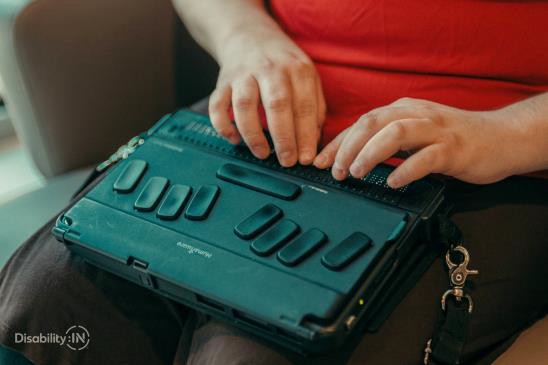 Most of these devices/technologies rely on the same core
accessible code/features.
Web Accessibility
Experiences of Users
Making our websites accessible isn’t just crucial for those that have an easily identifiable disability or other challenge.
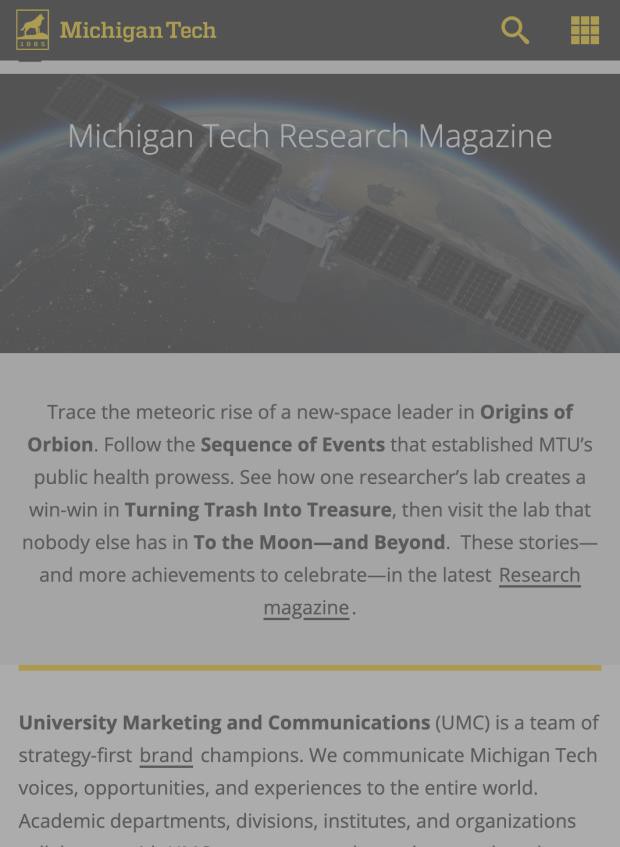 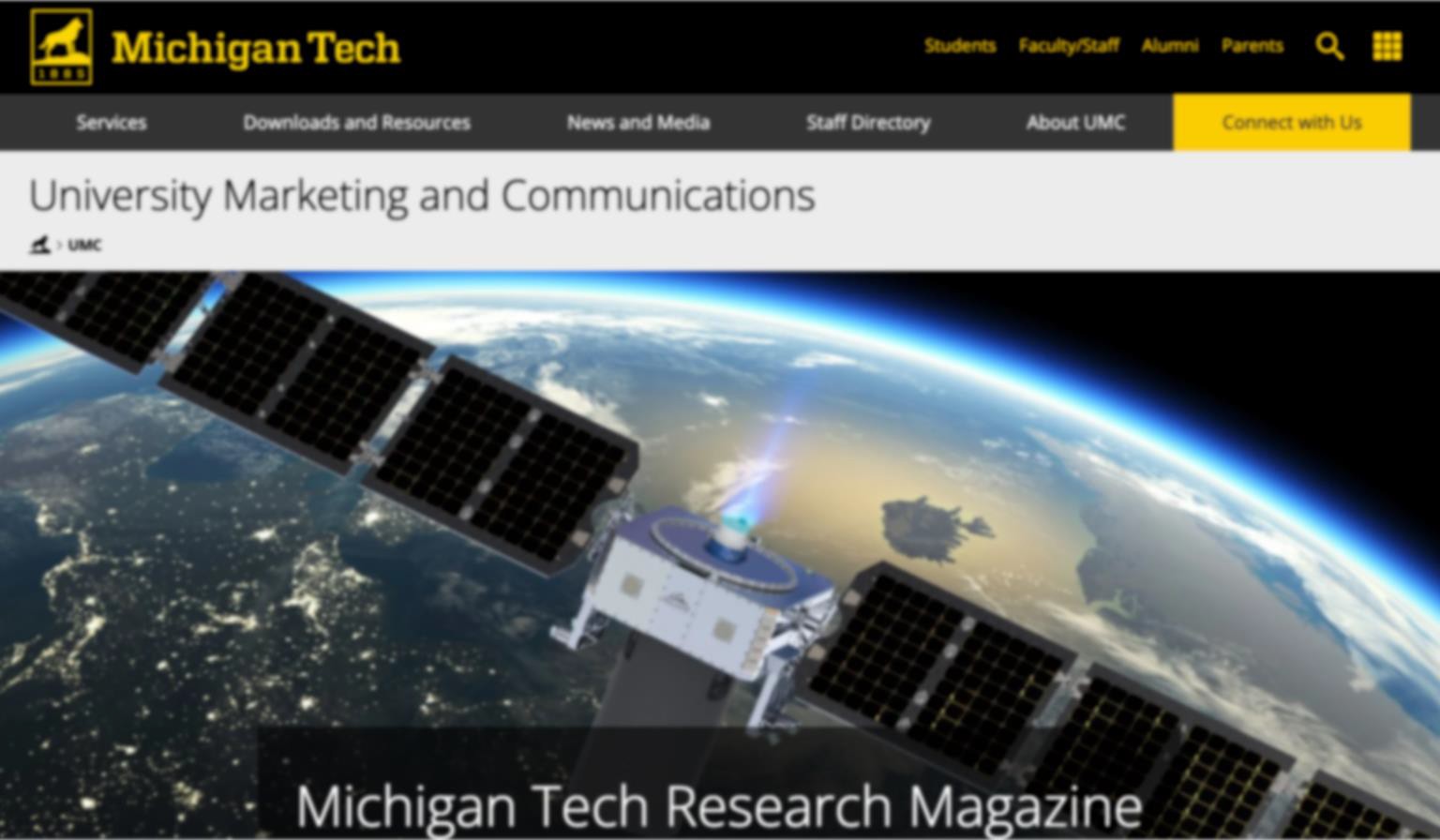 Low Contrast/Sunshine
Blurred Vision/Tired Eyes
Web Accessibility
Web accessibility (important elements)
Color alone not used to convey meaning
Color contrast ratios between foreground and background elements meet minimum standards (WCAG)
Proper heading structure
Images with alternative text descriptions
Closed Captions/Transcripts
Descriptive link text
Proper Form Labels
Tables with proper header information
Proper Lists
Web Accessibility
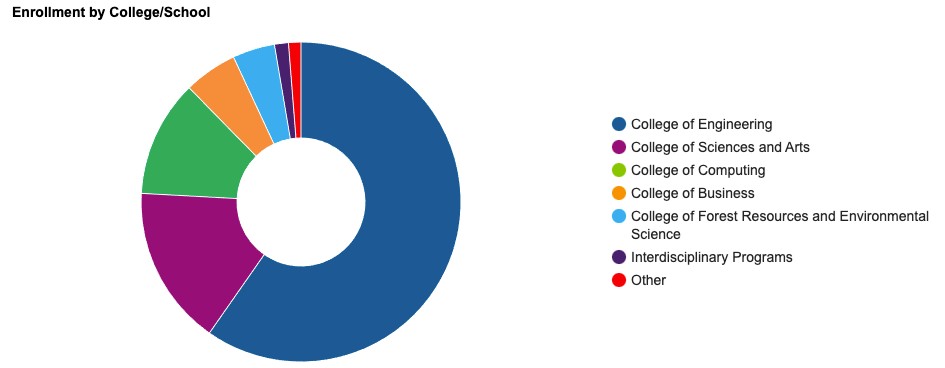 Color For Information
Full Range of Color:
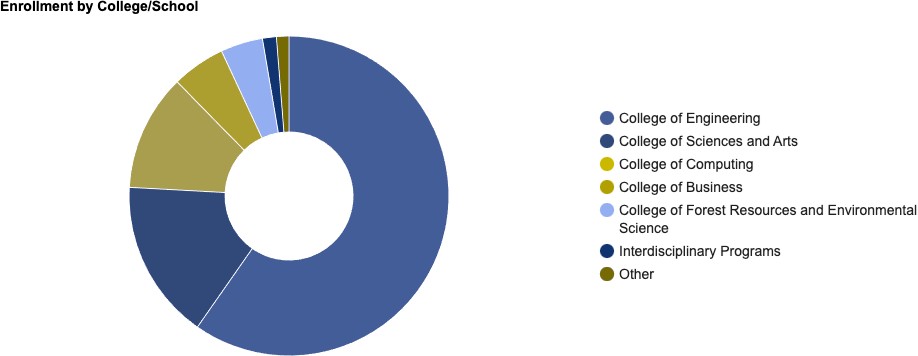 Red-Green Color Deficiency:
Web Accessibility
Color Contrast
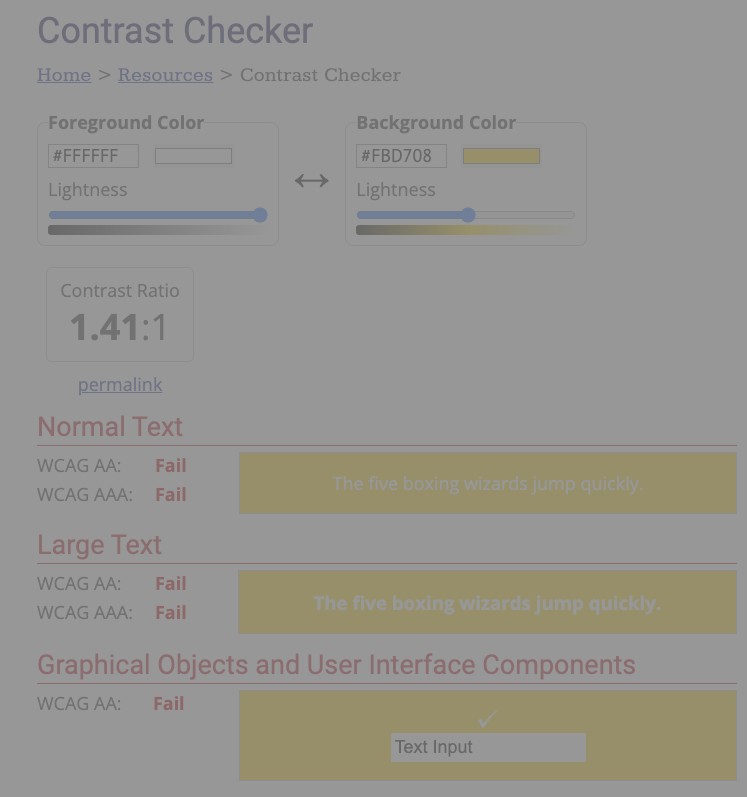 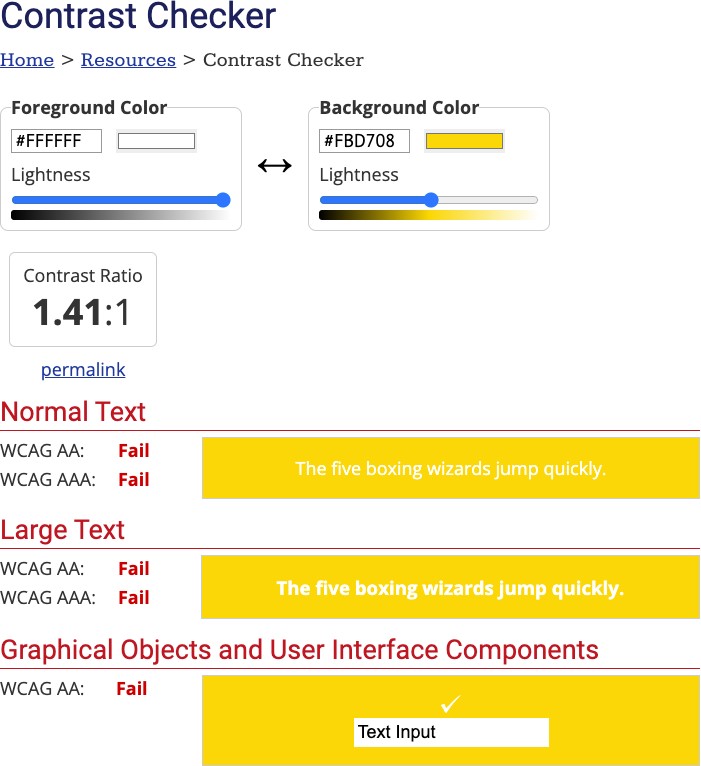 Low Vision
No Color Vision
Sunlight
(phones/tablets)
Full Color
Low Contrast/Sunlight
Web Accessibility
Screen Readers on Web Pages
Not just for those visually impared (learning disabilities, cognitive disabilities etc.)
Navigate/explore by headings/links
Read text on the page
Read table data
Read alternative text
Punctuation matters
Don’t recognize Acronyms
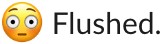 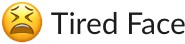 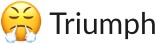 Web Accessibility
Voice Control on Web Pages
Scroll page
Navigate/Click links
Press buttons
Speak to fill in search fields, forms
Web Accessibility
Appropriate Alternate Text
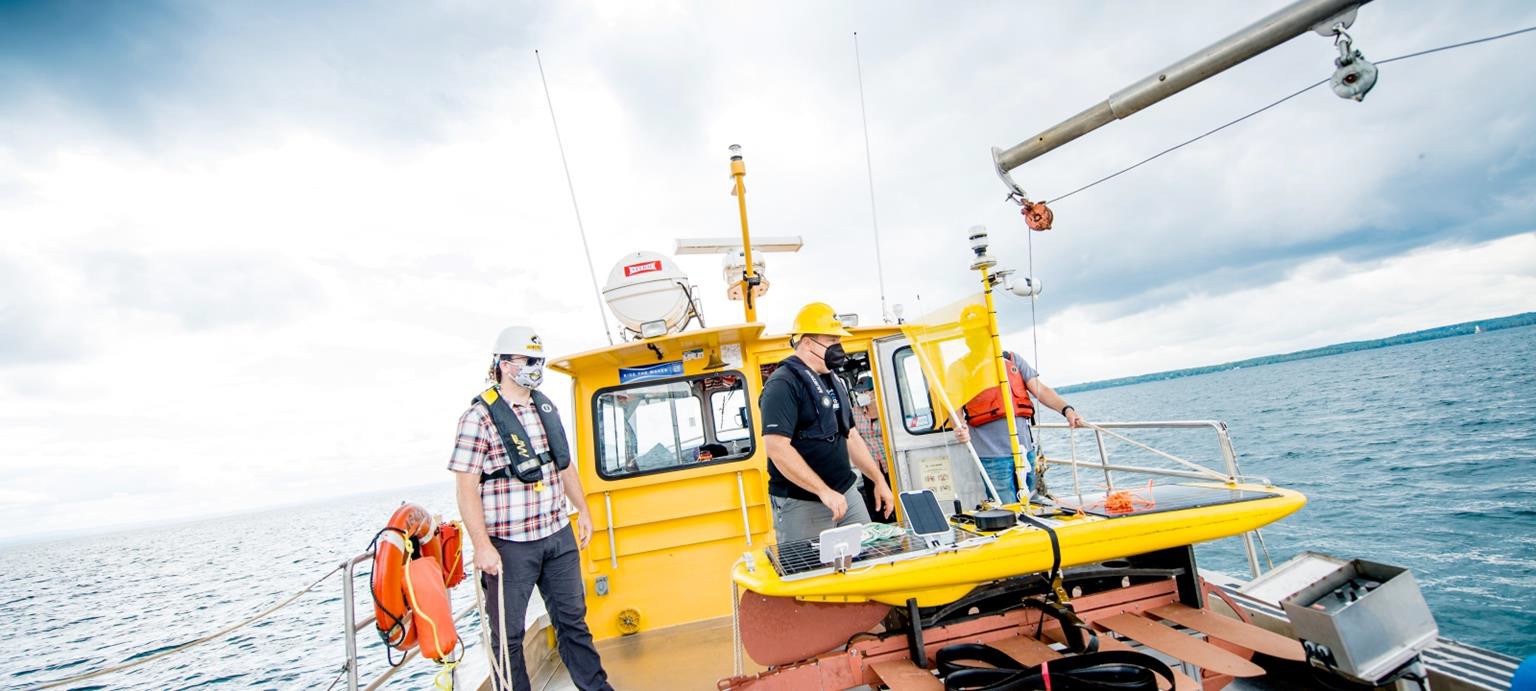 Web Accessibility
Appropriate Alternate Text
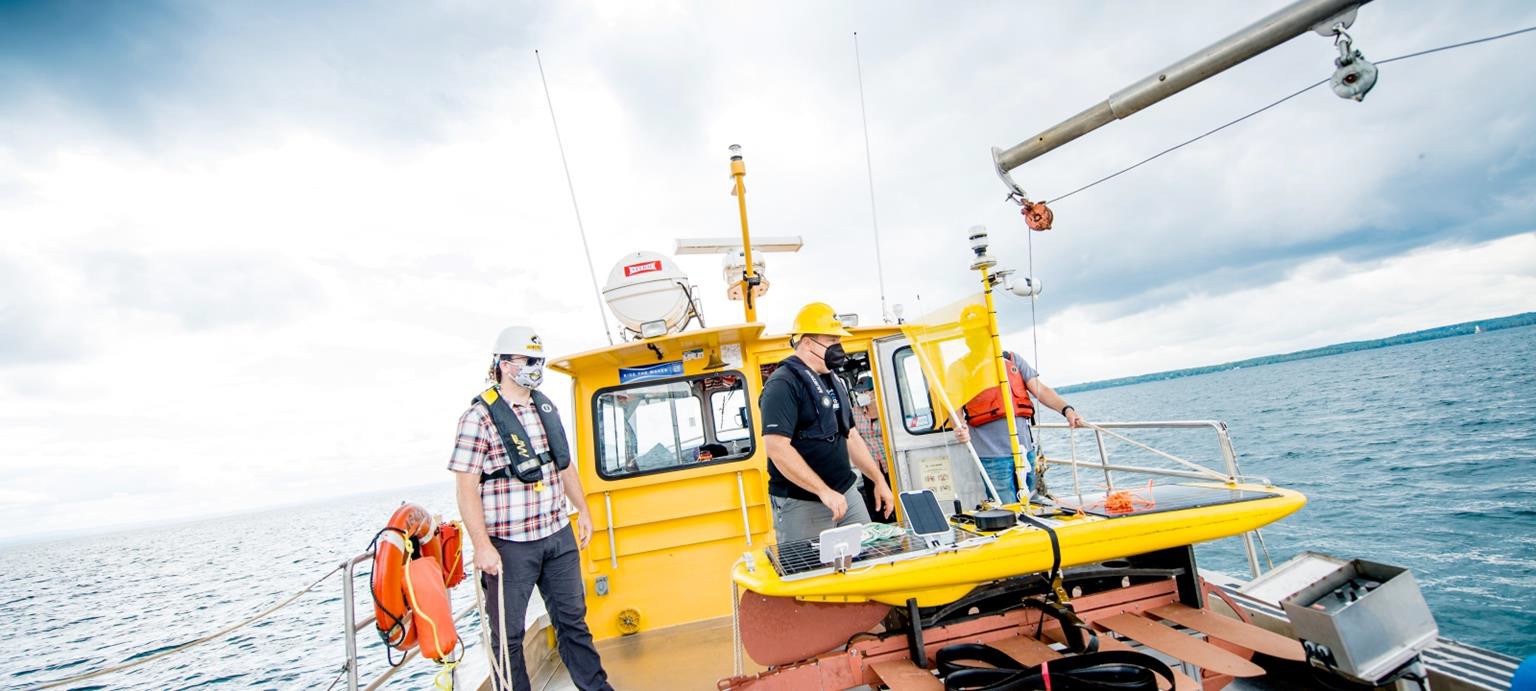 Three men on a boat - Not descriptive enough
Three men in protective gear onboard the gold colored Agassiz research vessel in Lake Superior. They are unloading a device into the blue water while clouds float overhead - Too much
Researchers on the Agassiz research vessel in Lake Superior
unloading a device - Good
Web Accessibility
Alternate Text on Infographic
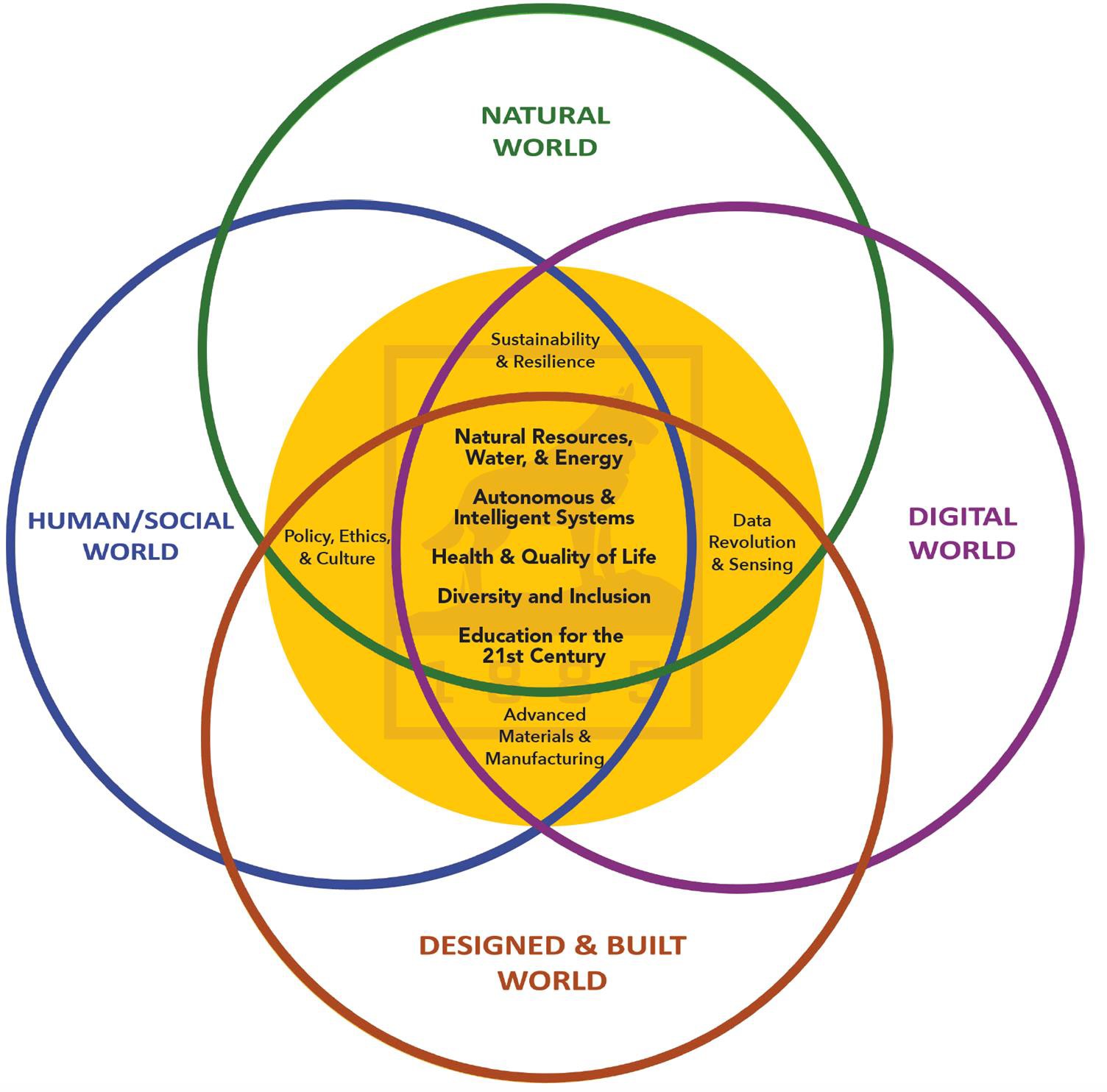 Web Accessibility
Screen Reader- Link Text
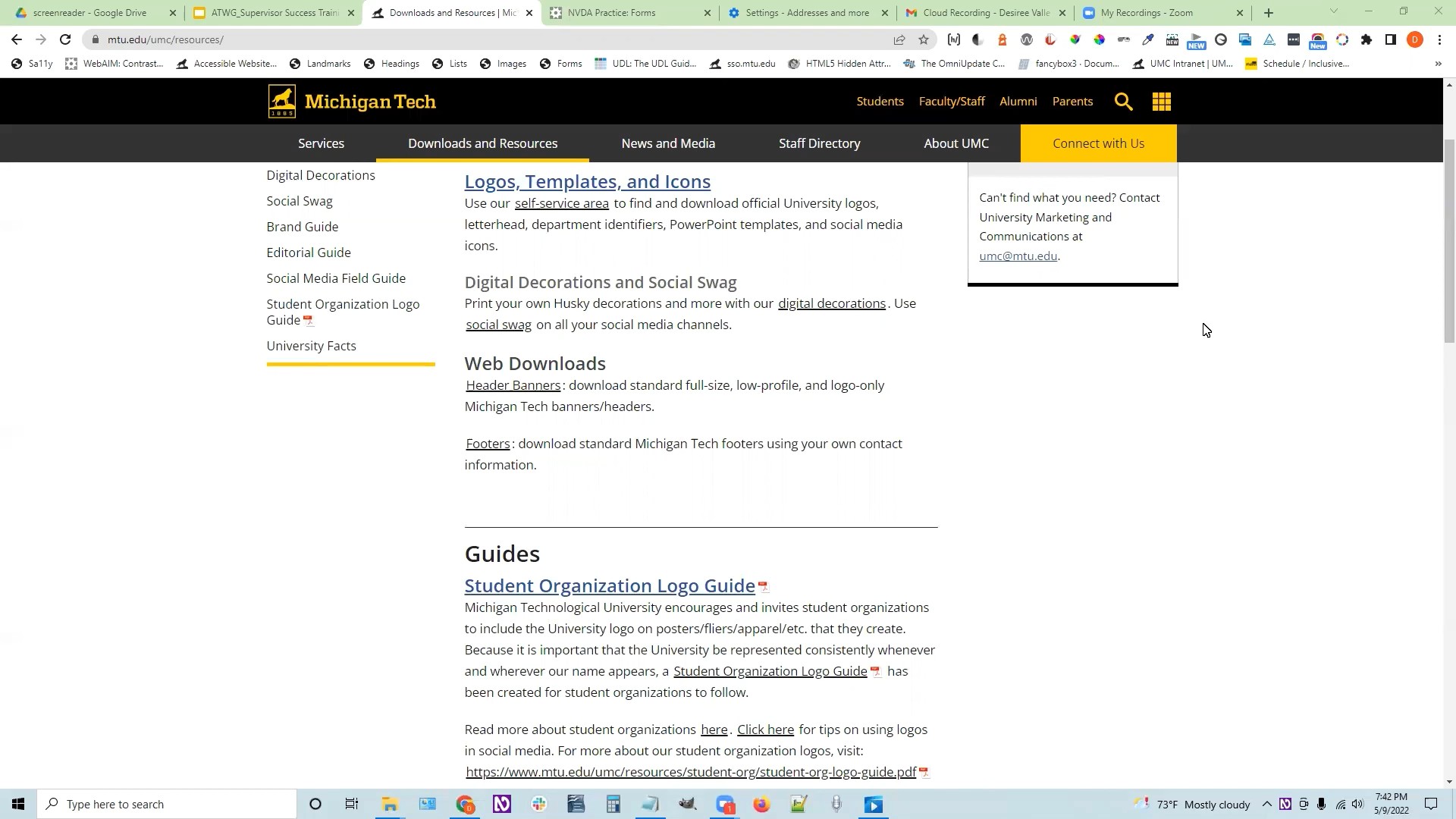 Web Accessibility
Screen Reader- Form Labels
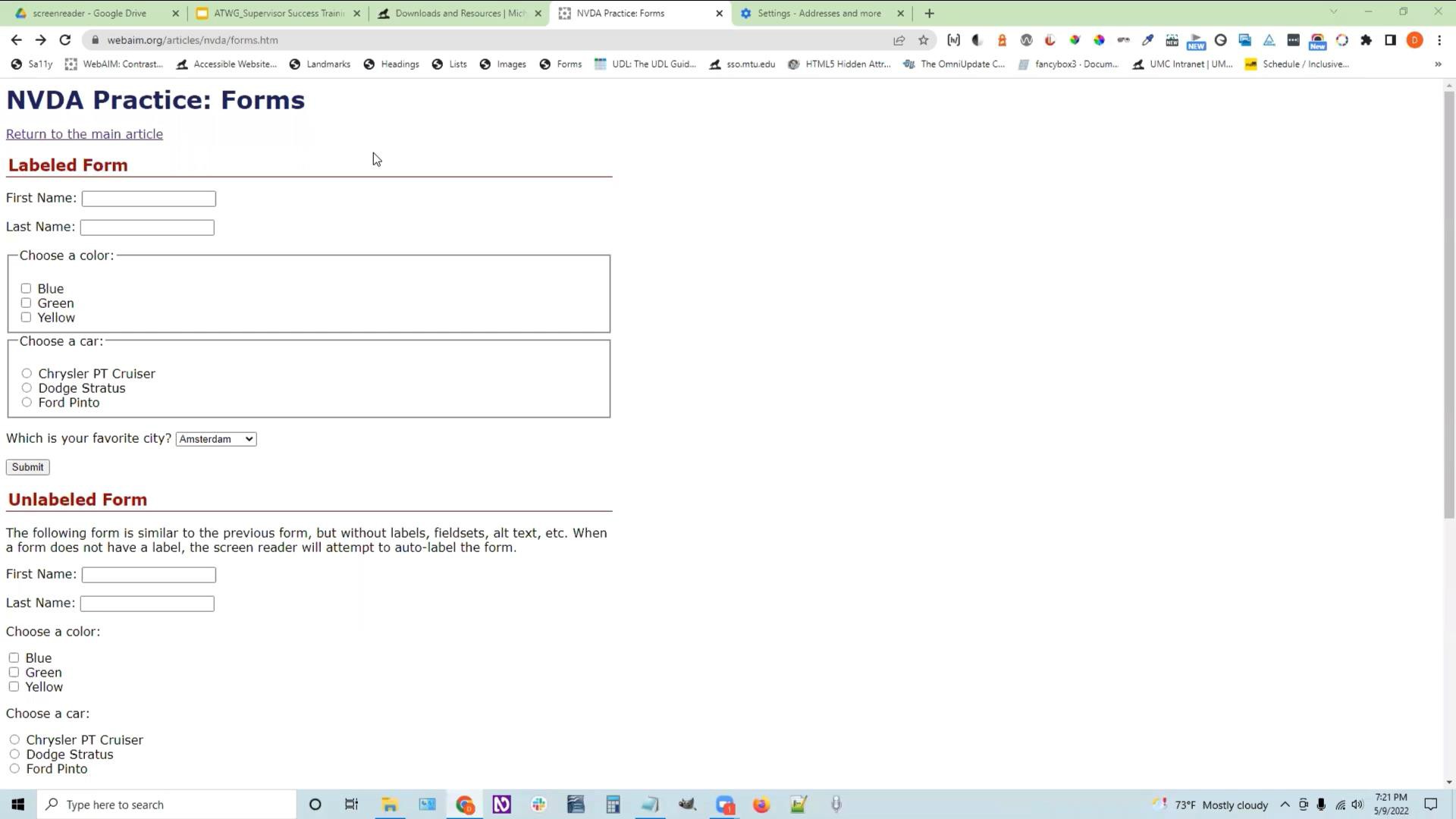 Web Accessibility
Screen Reader- Table Data/Headers
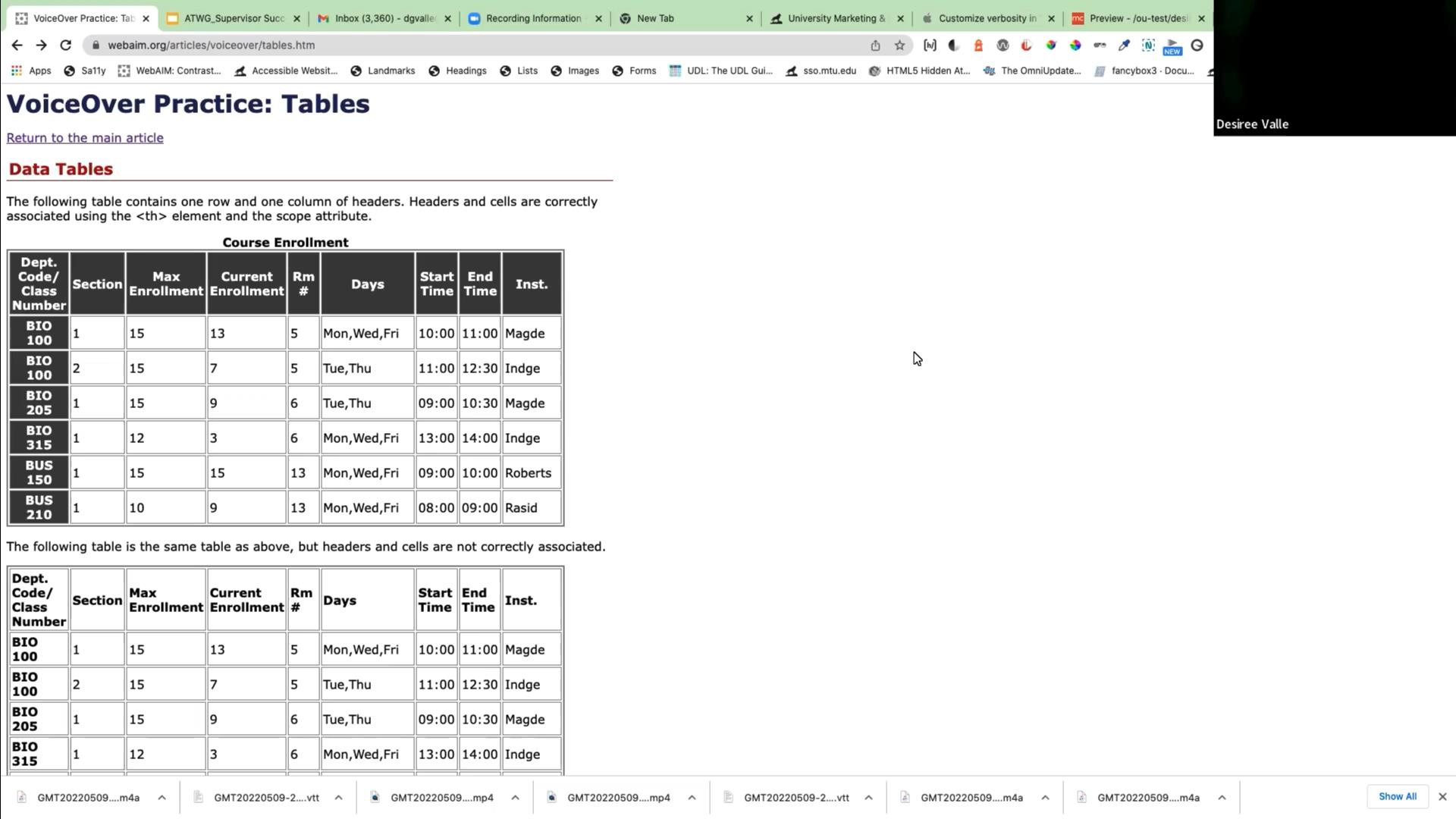 Web Accessibility
Outside Website Vendors
Web content on Michigan Tech public websites must be accessible, as outlined in our University Policy
Ensure verbiage is in the vendor contract to specify that all
products and services will be accessible and meet WCAG 2.0 guidelines in addition to following brand standards and university web requirements.
Web Accessibility
Accessibility Audits/Reviews
Your site may be periodically audited or reviewed. Web accessibility procedures will be followed for any audits or submitted complaints that reveal issues.
Any costs associated with remediation efforts to meet web accessibility guidelines are the responsibility of the Michigan Tech person or group that manages the website.
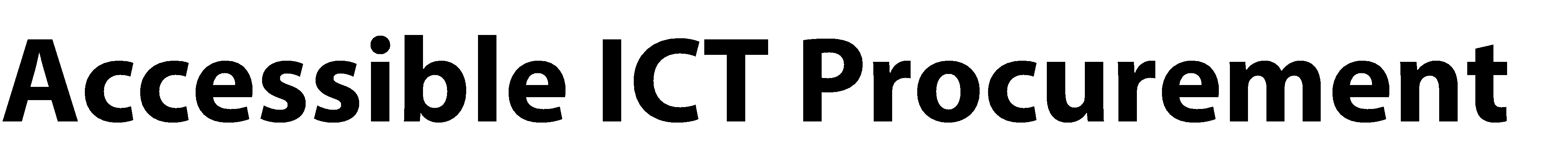 •

•
•

•
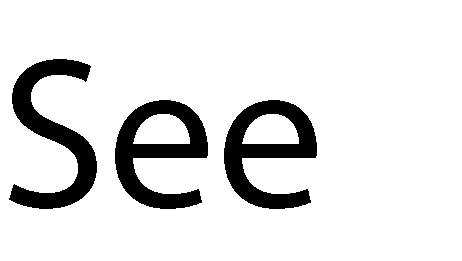 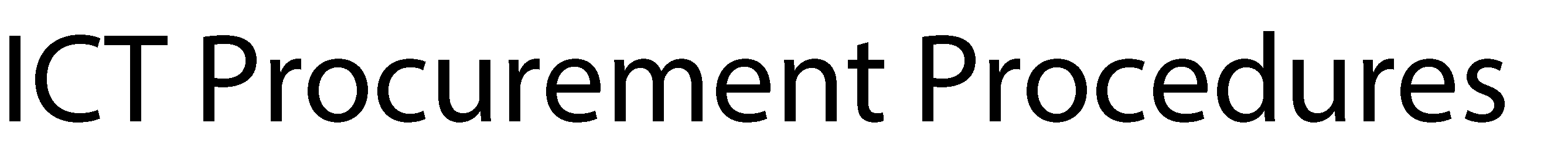 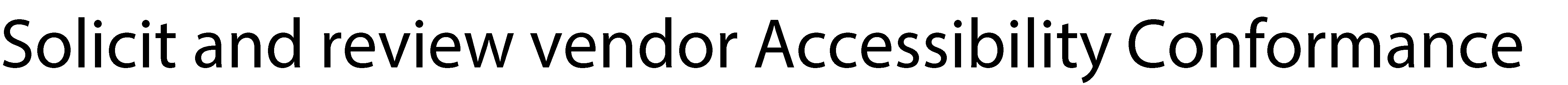 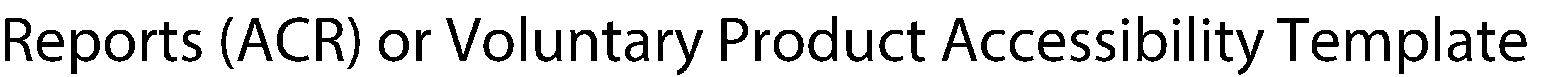 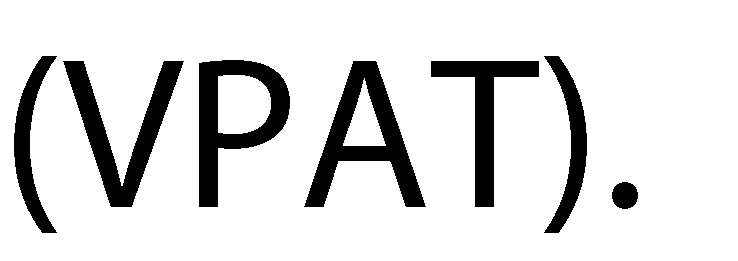 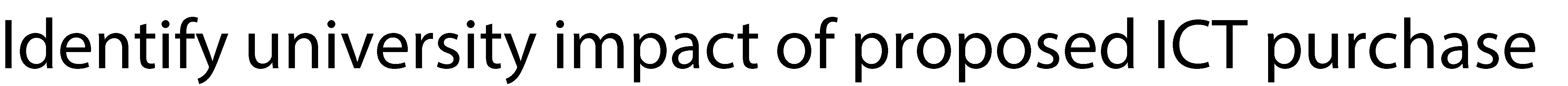 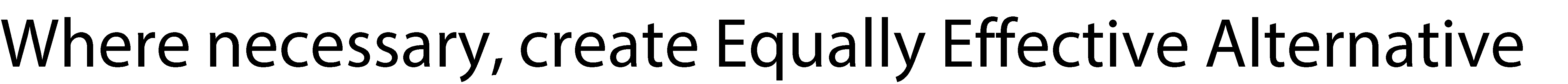 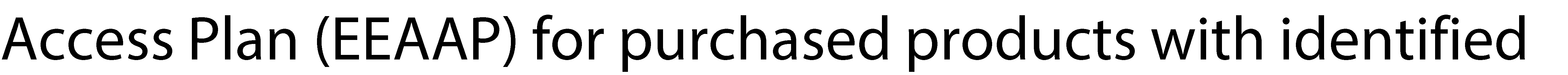 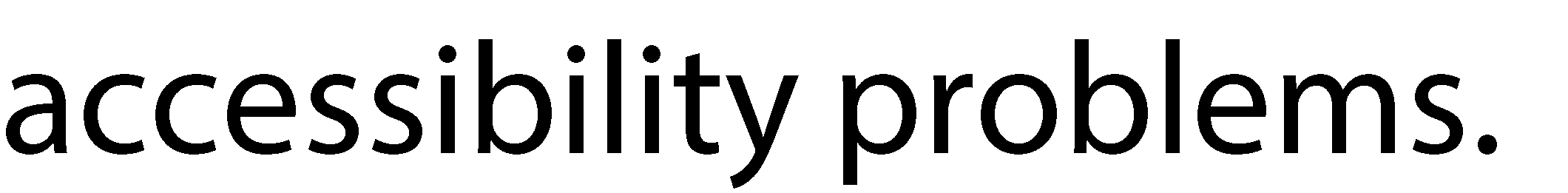 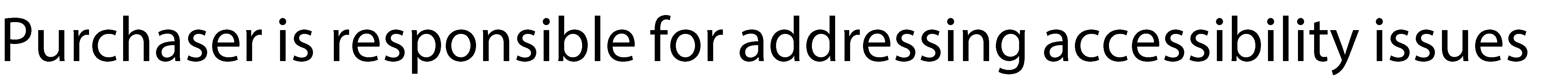 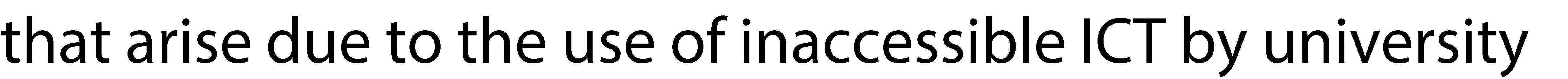 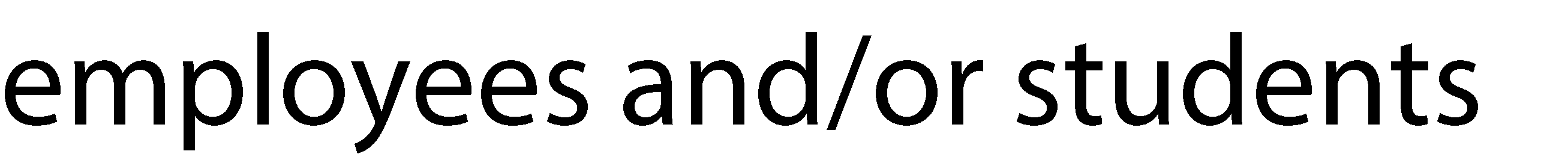 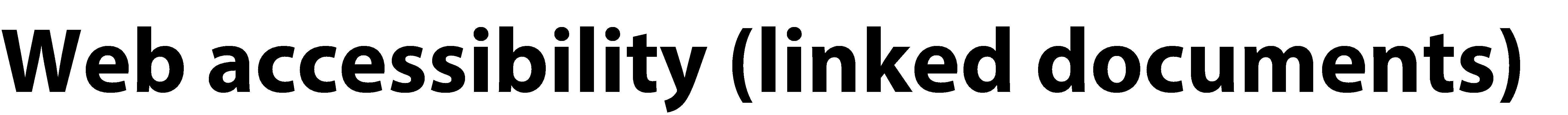 •

•
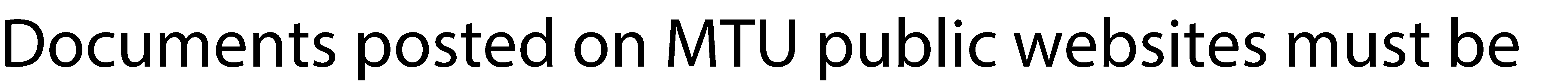 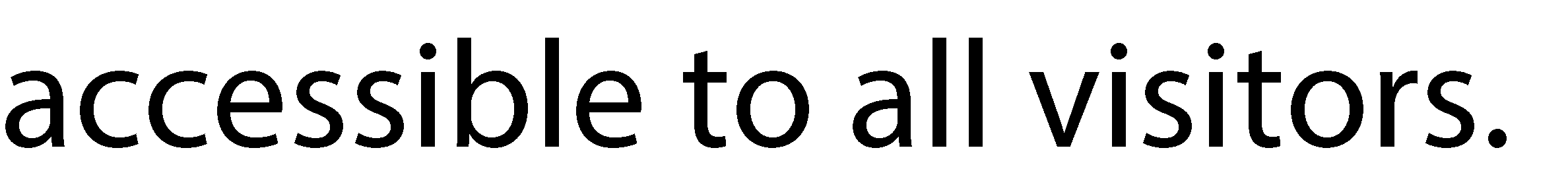 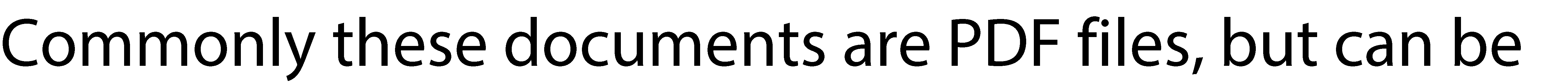 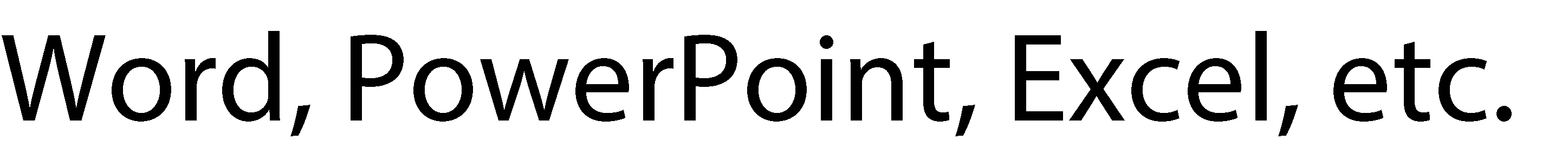 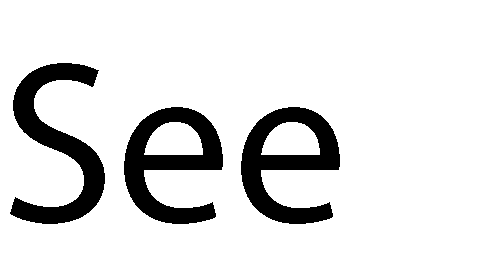 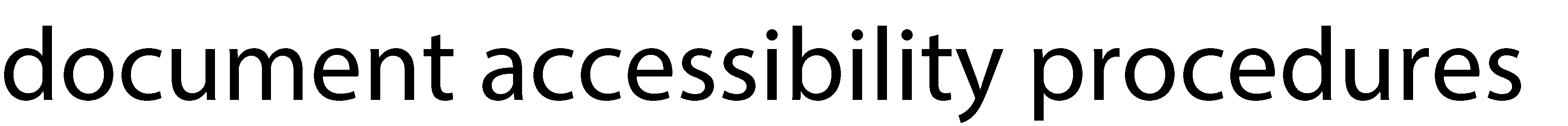 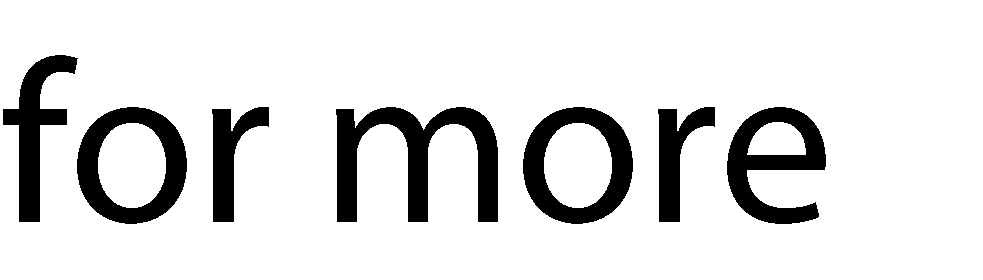 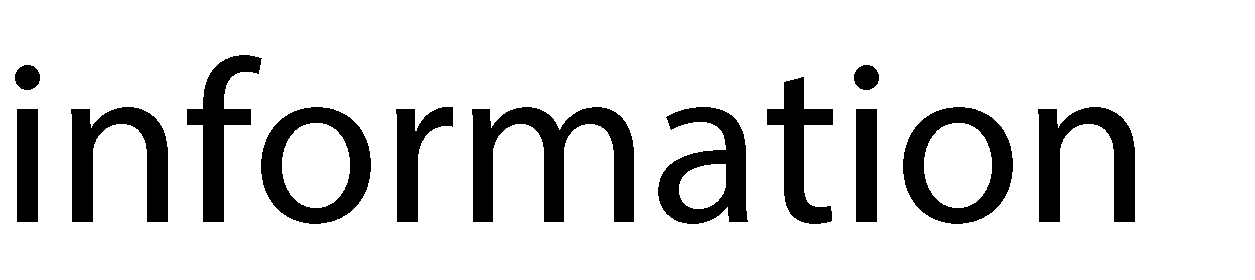 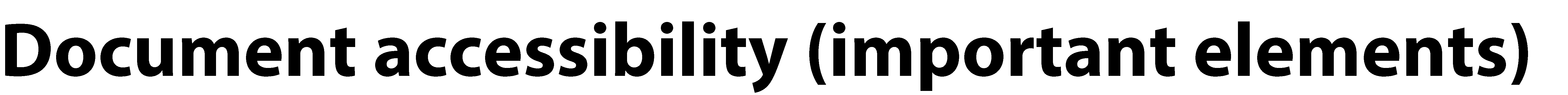 •
•
•
•
•
•
•

•
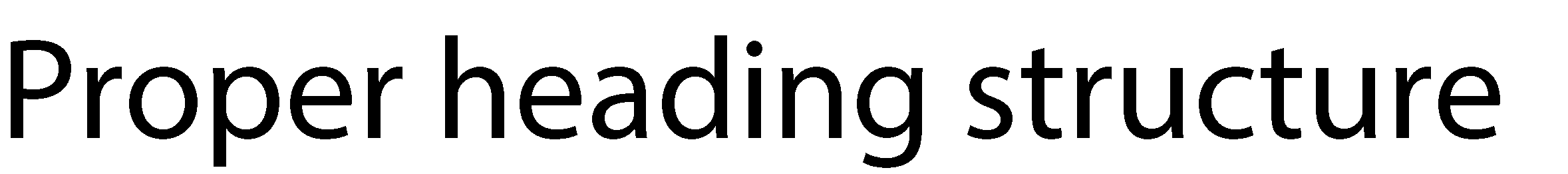 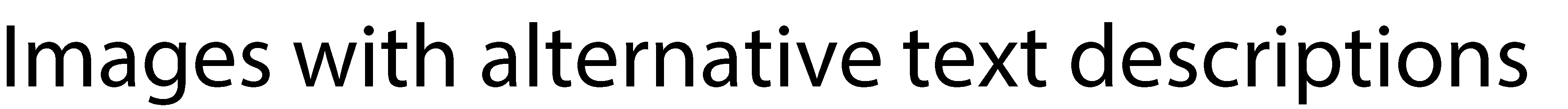 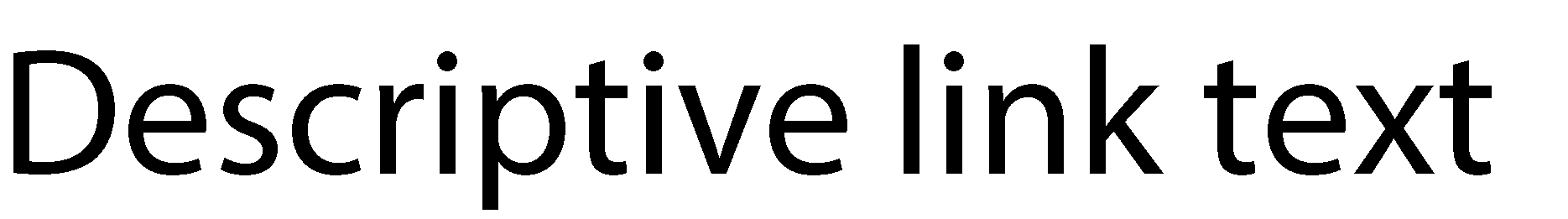 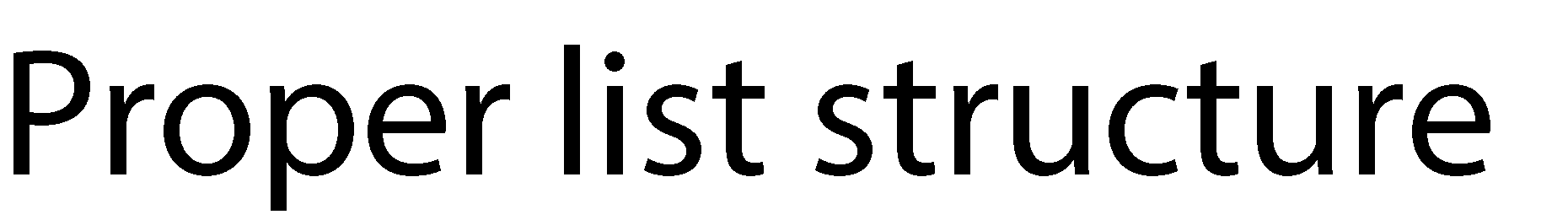 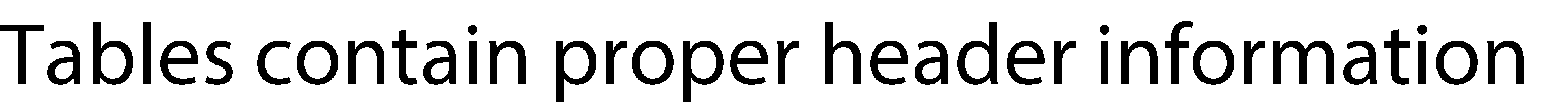 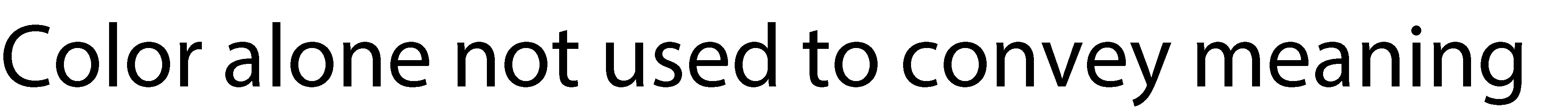 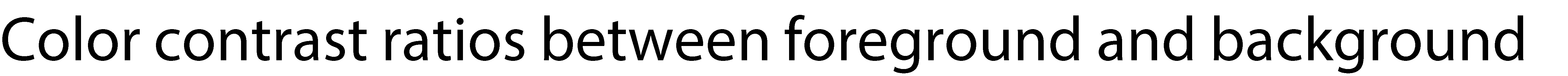 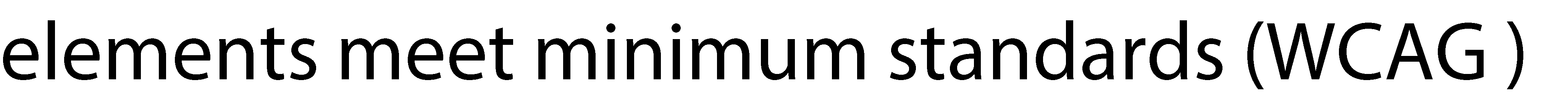 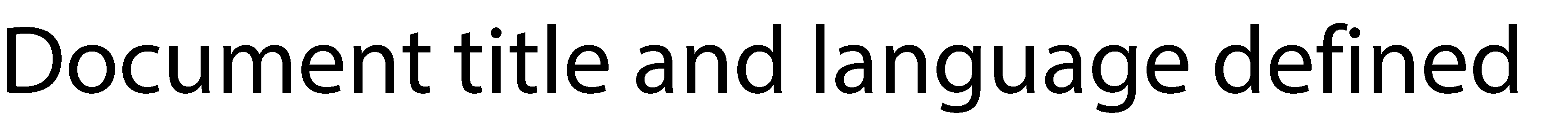 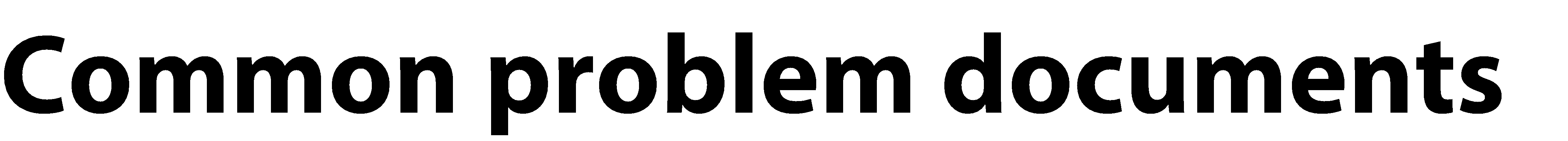 •
•
•

•
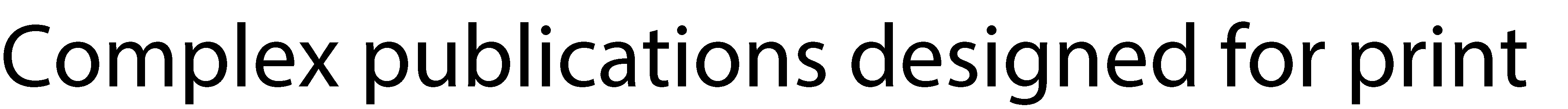 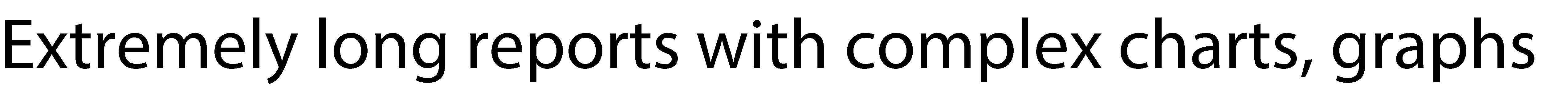 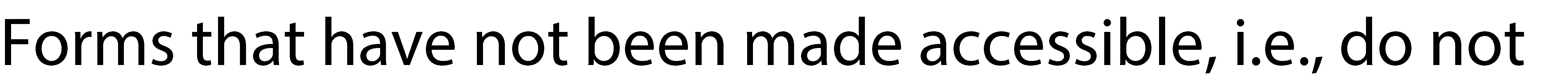 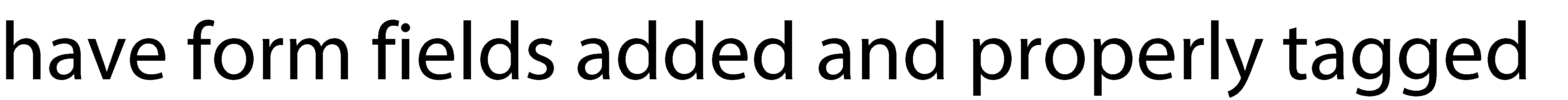 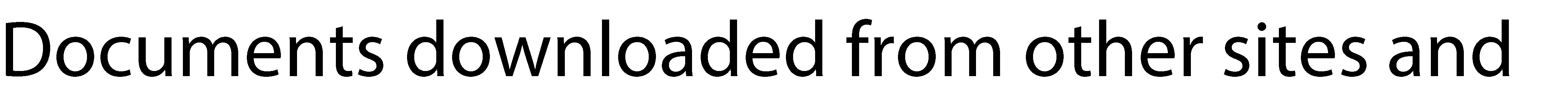 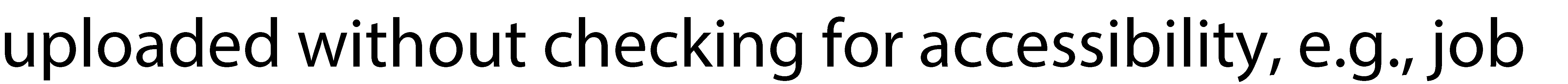 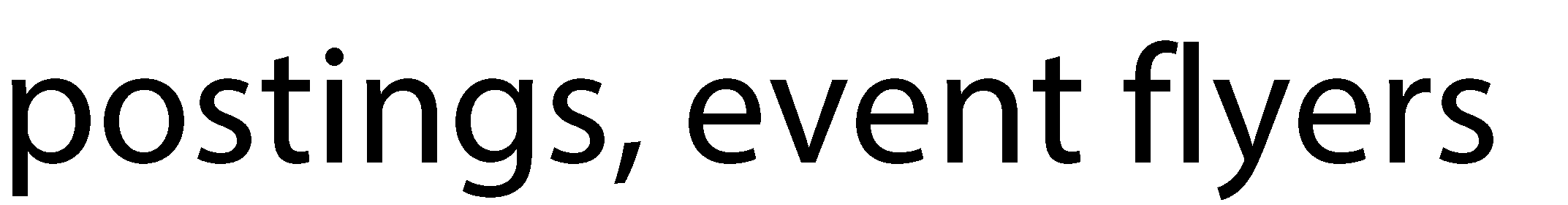